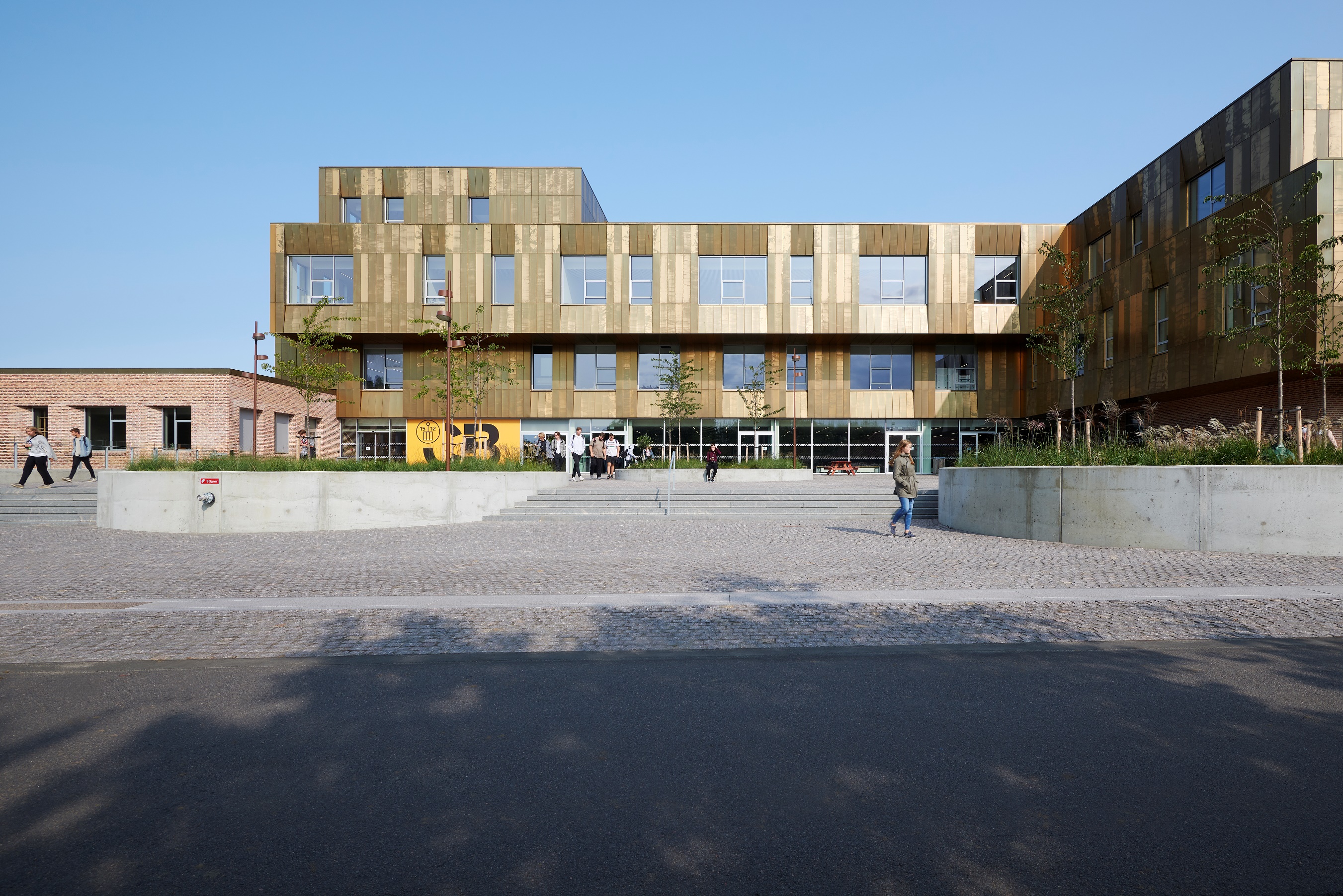 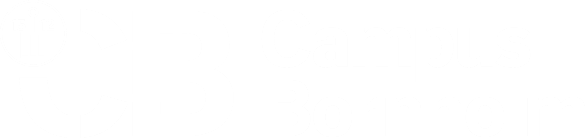 Overskrift
Tekst …
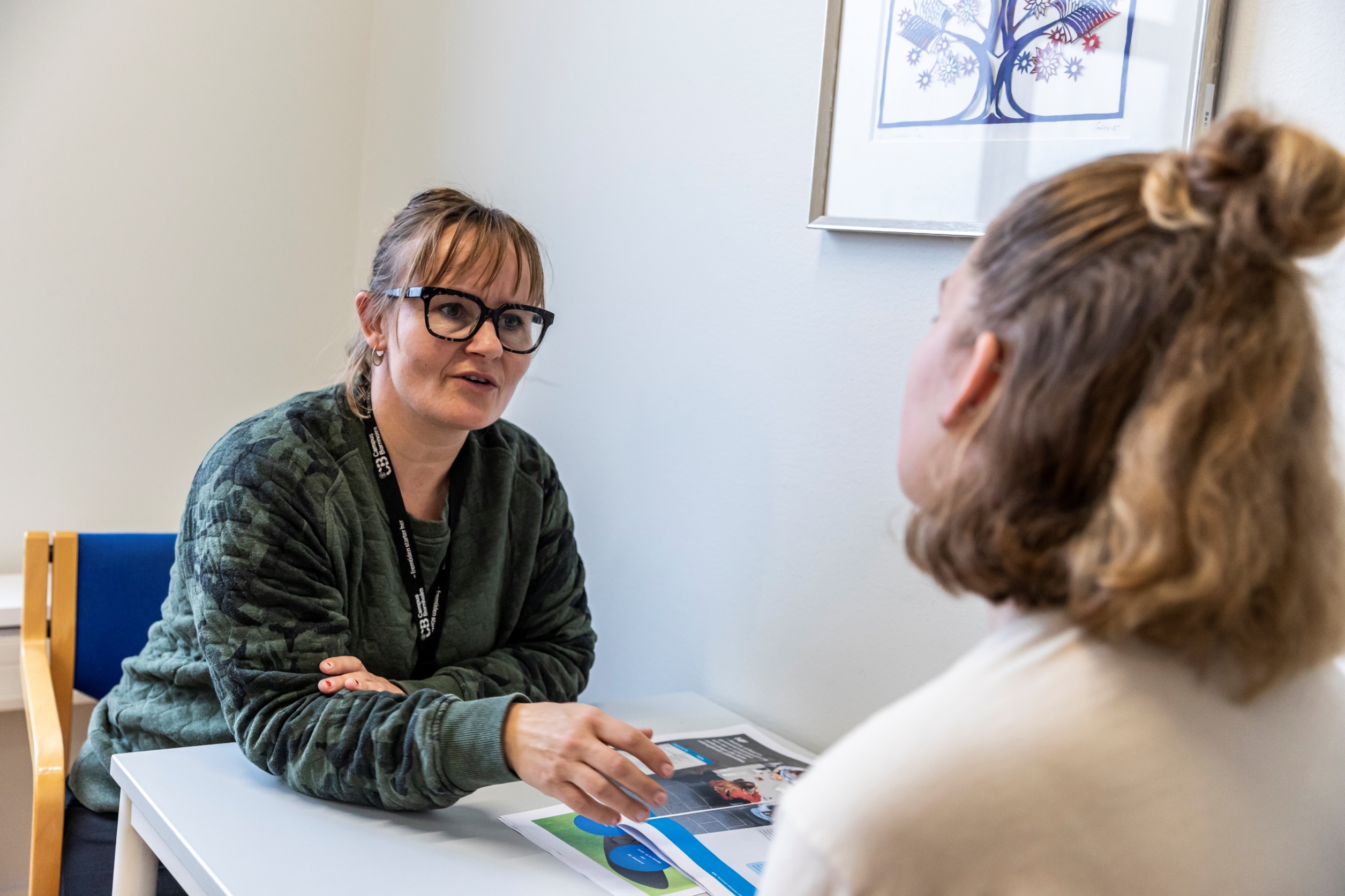 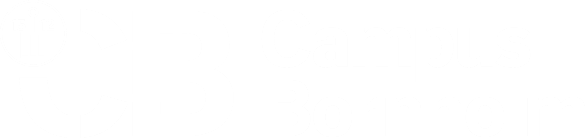 Overskrift
Tekst …
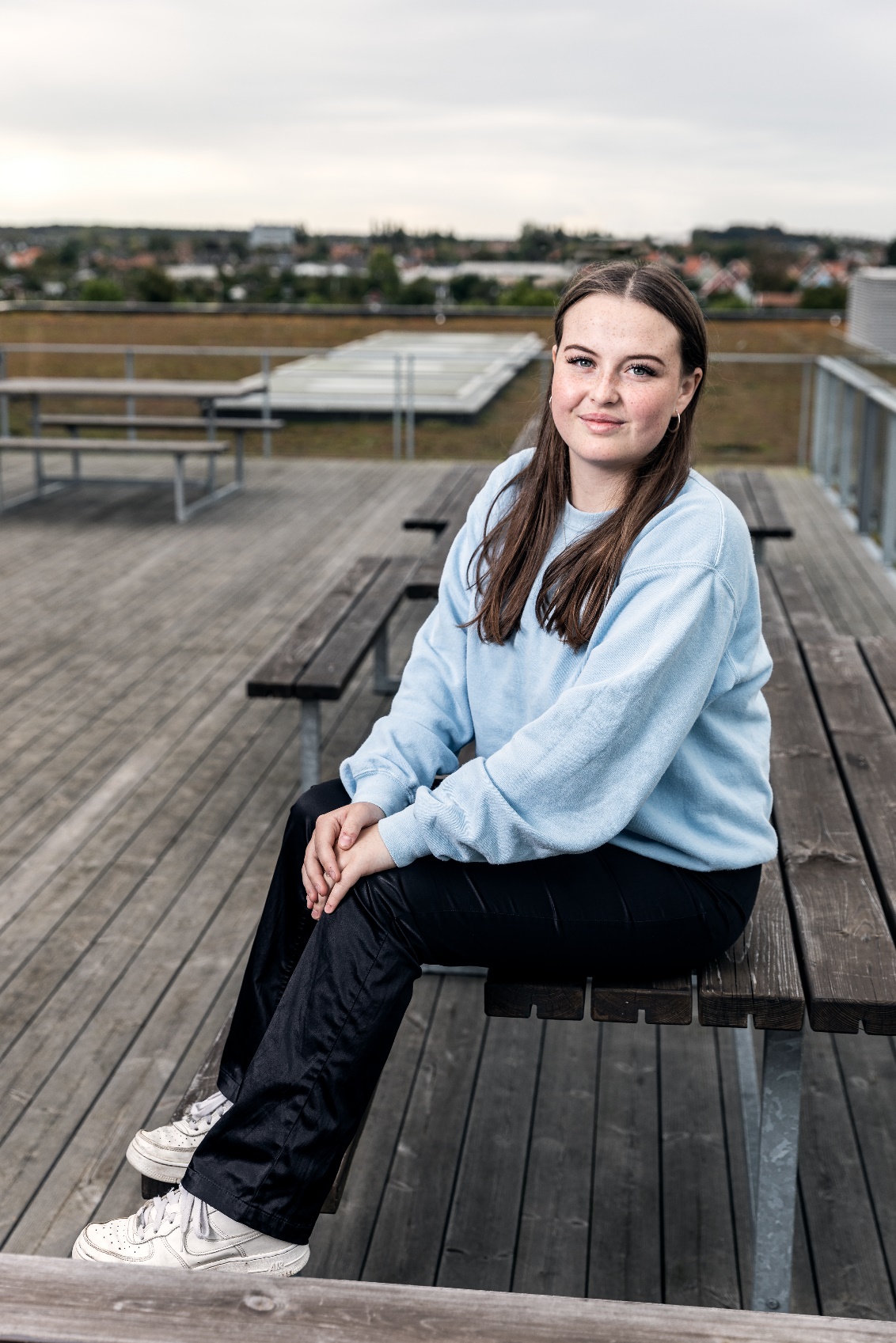 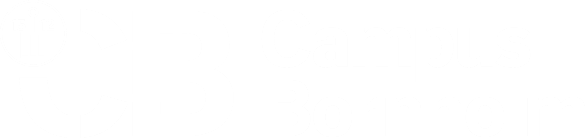 Overskrift
Tekst …
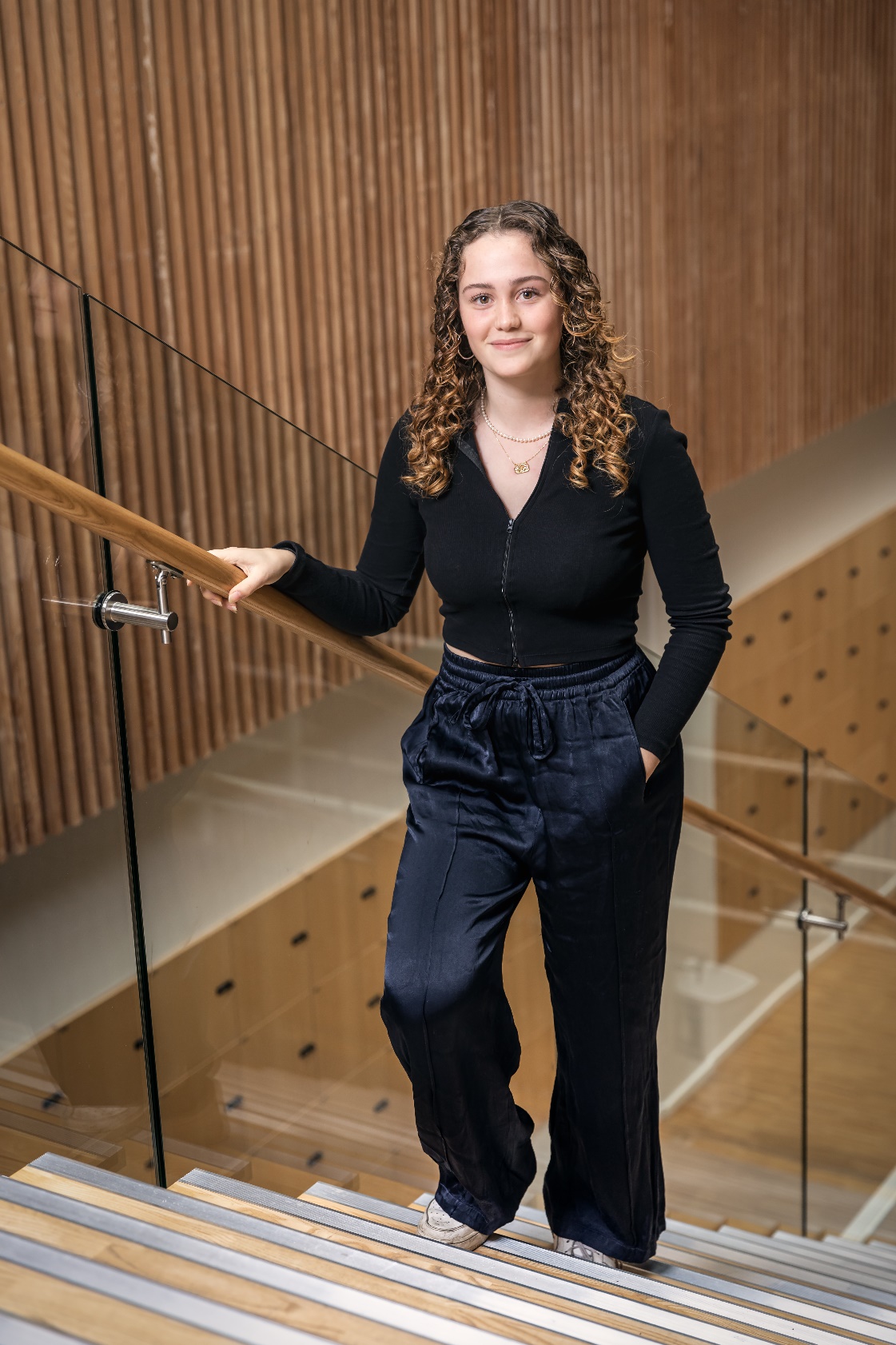 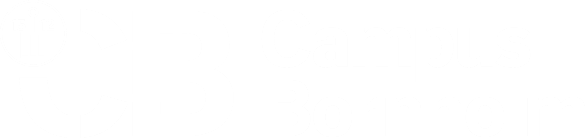 Overskrift
Tekst …
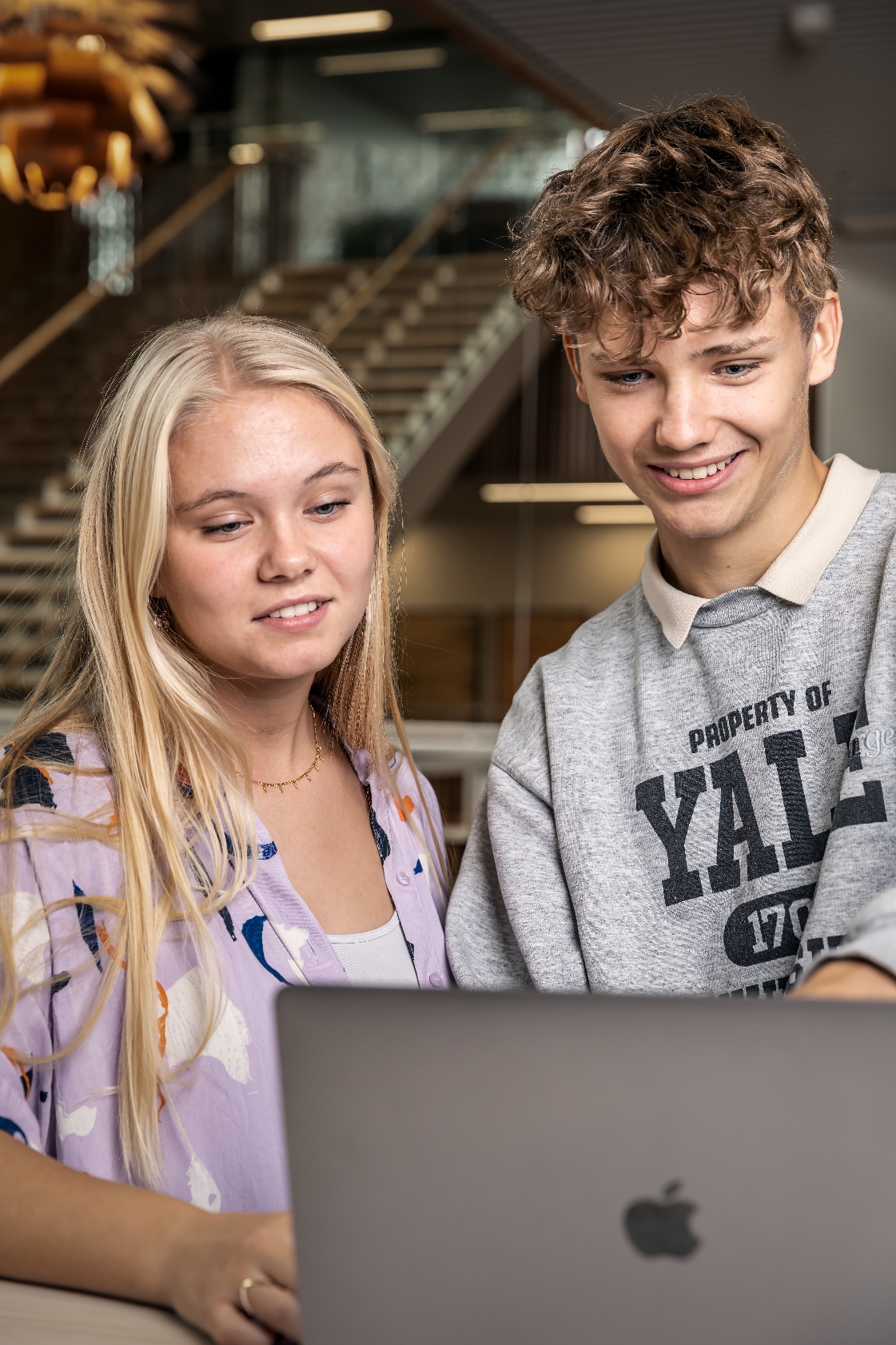 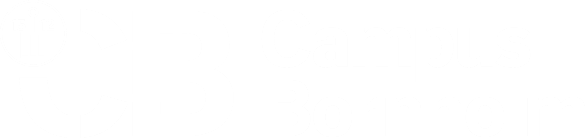 Overskrift
Tekst …
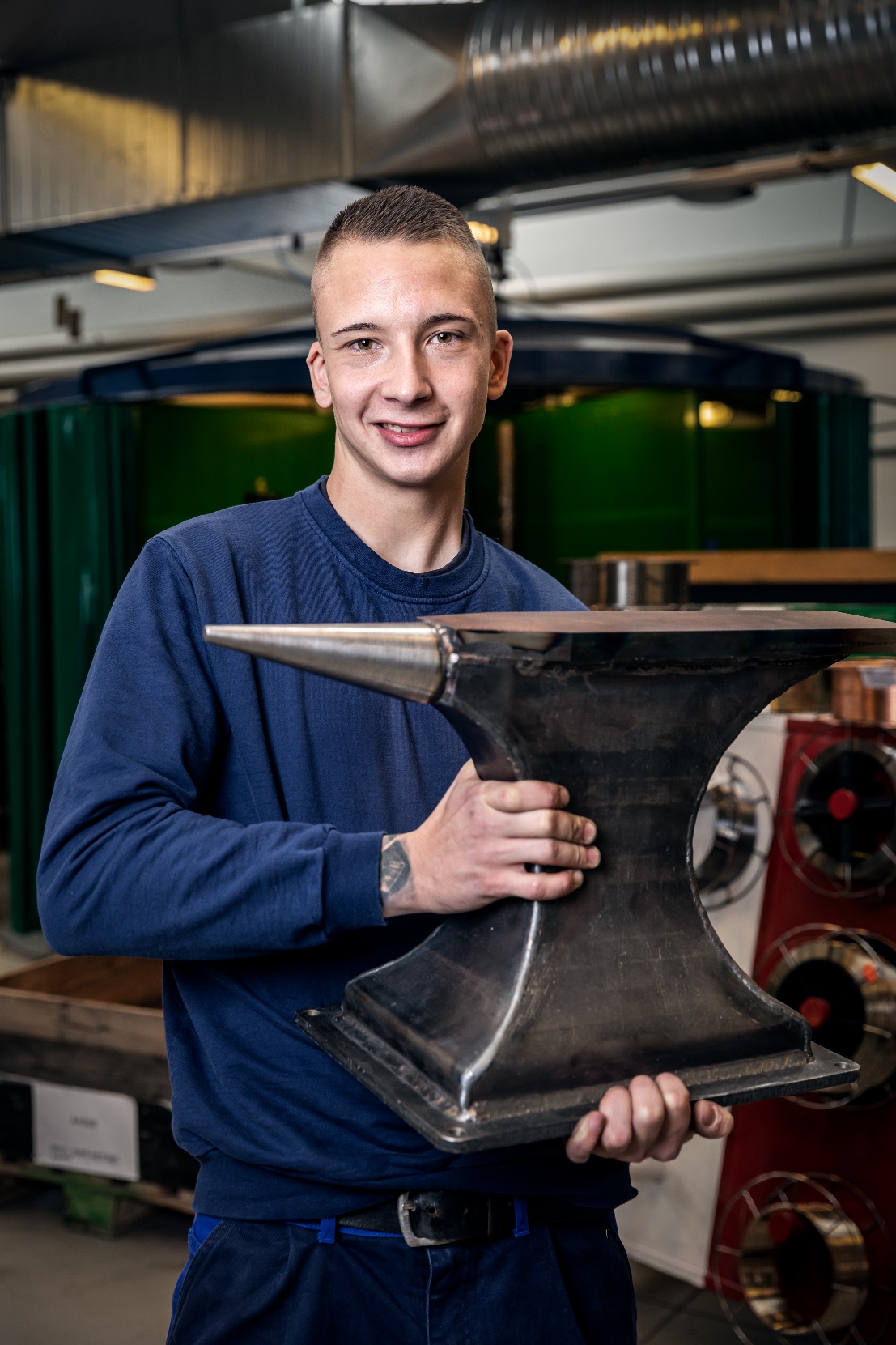 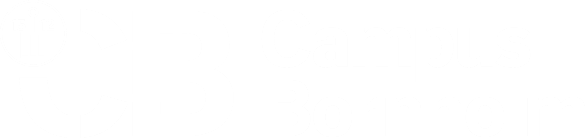 Overskrift
Tekst …
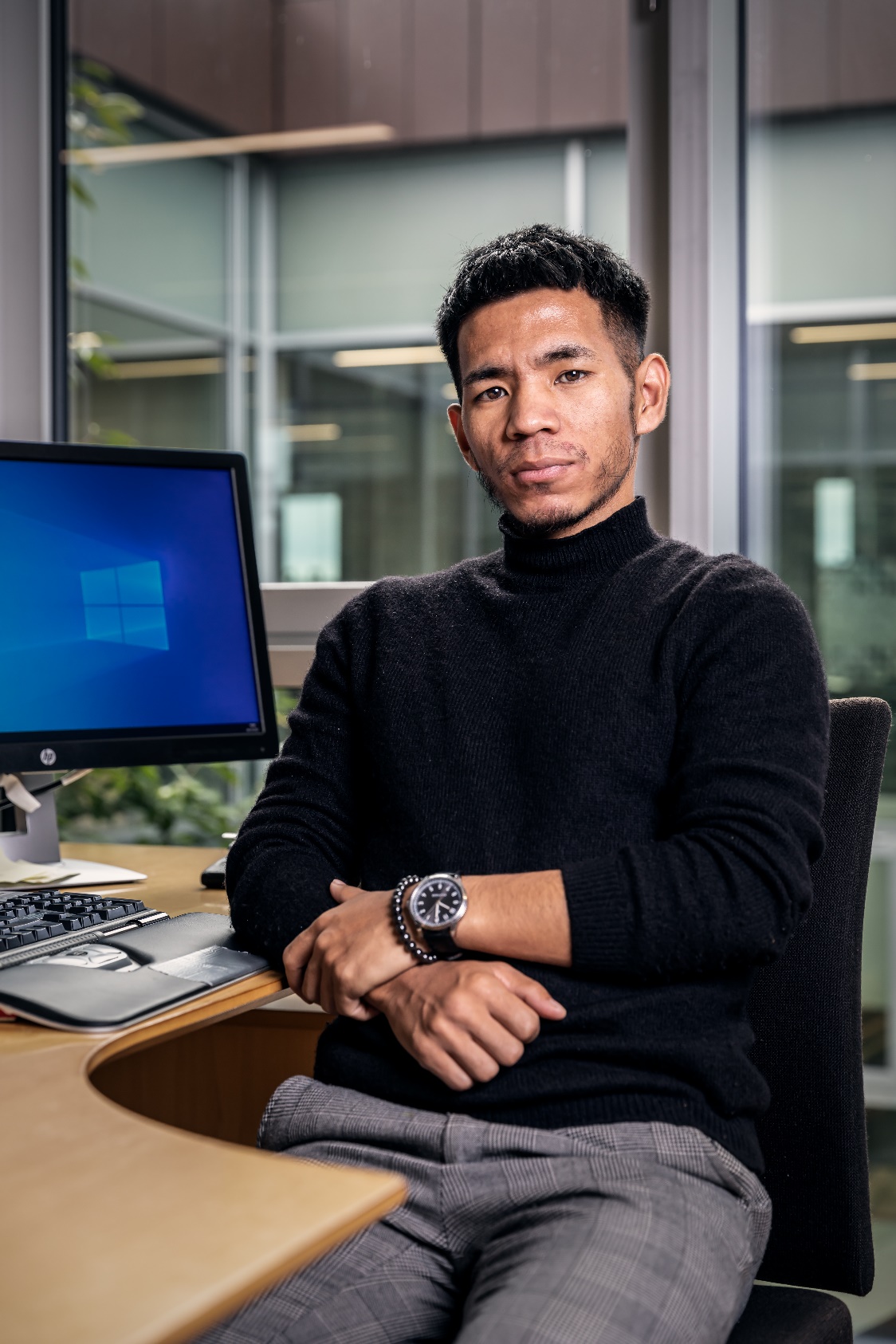 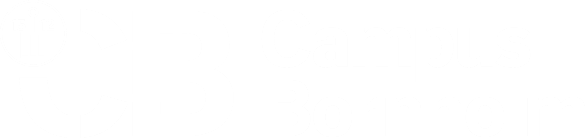 Overskrift
Tekst …
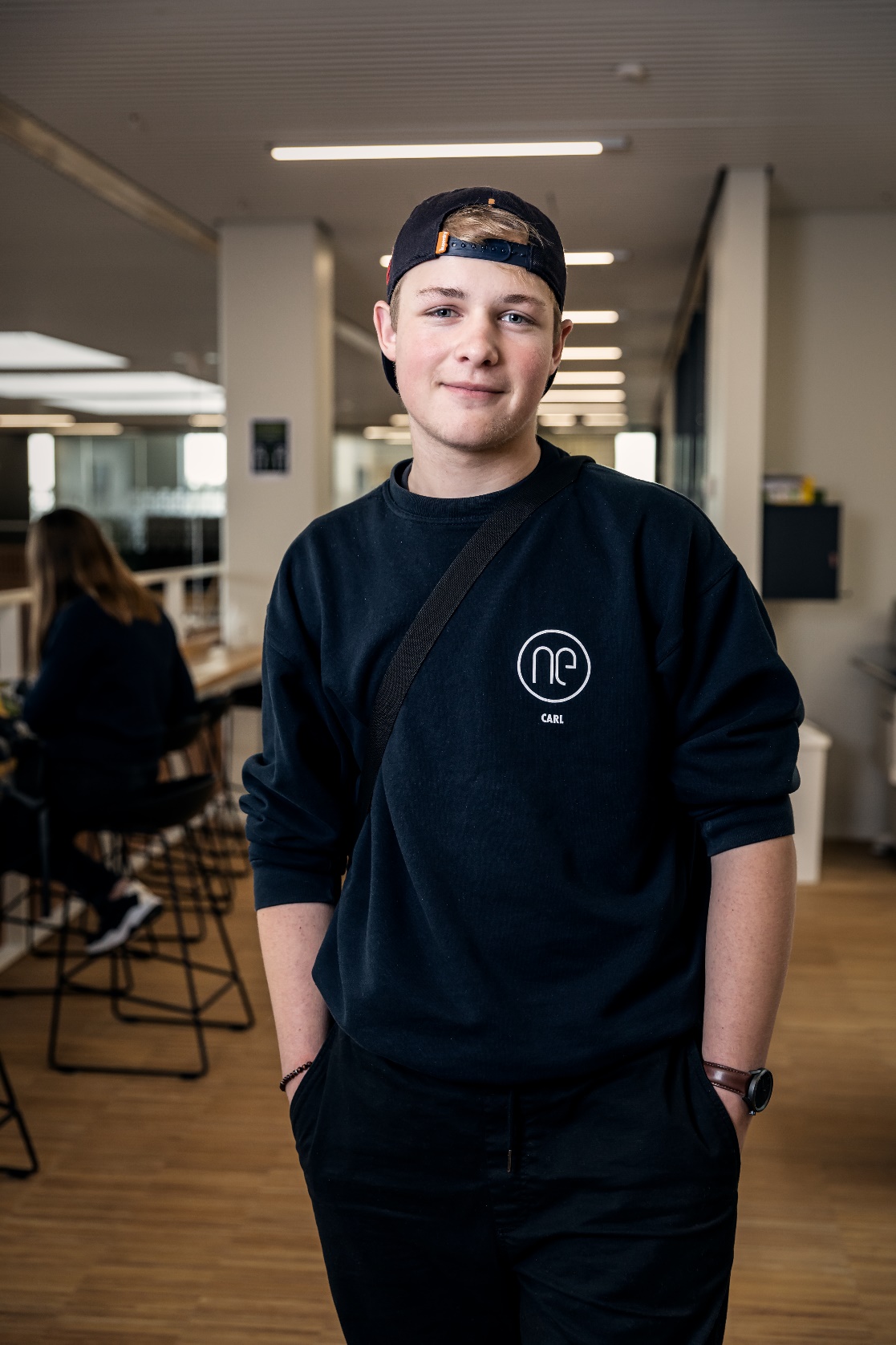 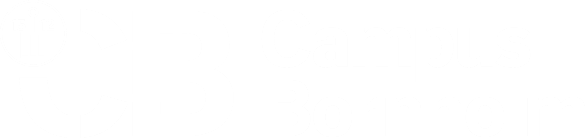 Overskrift
Tekst …
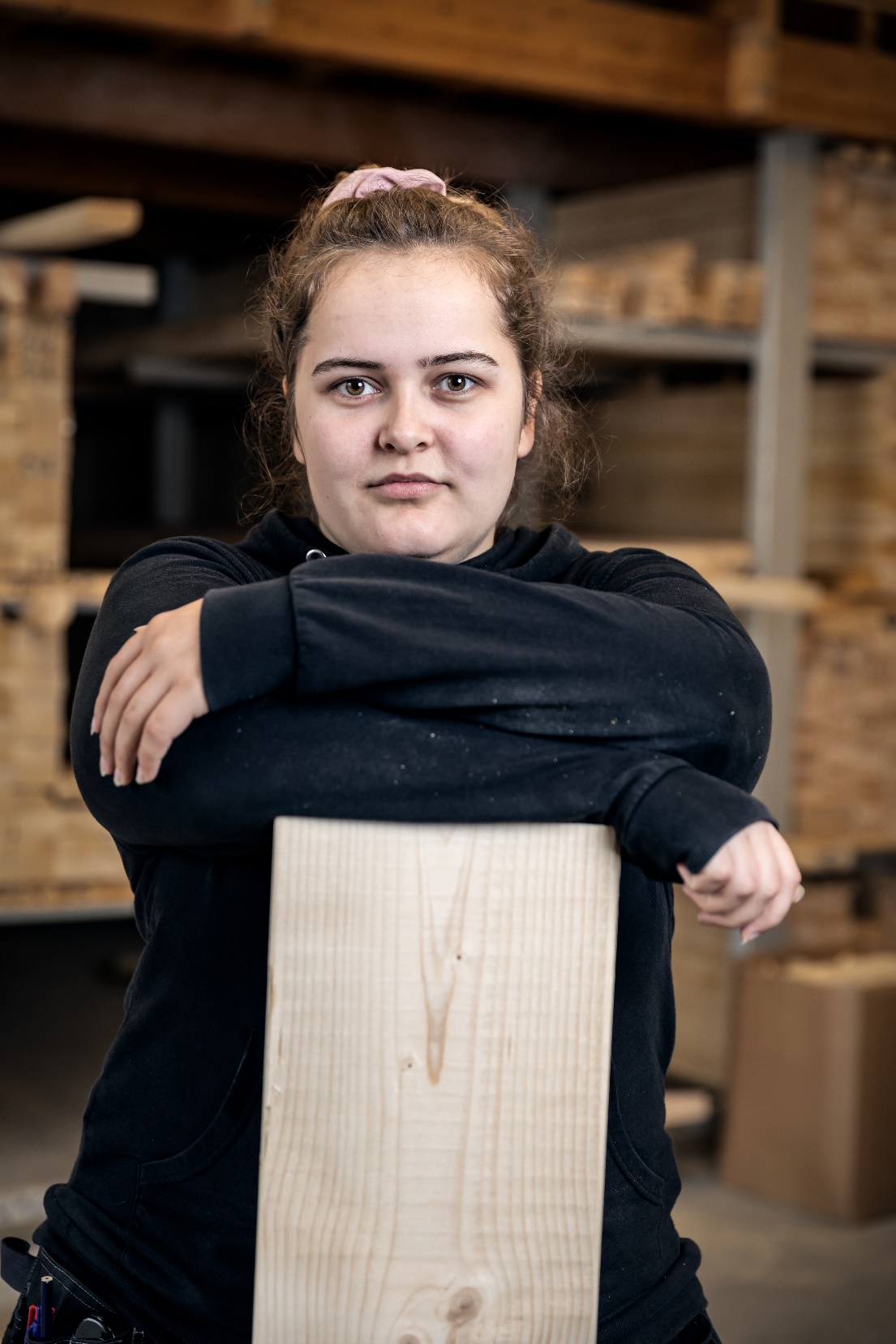 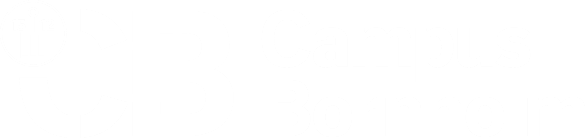 Overskrift
Tekst …
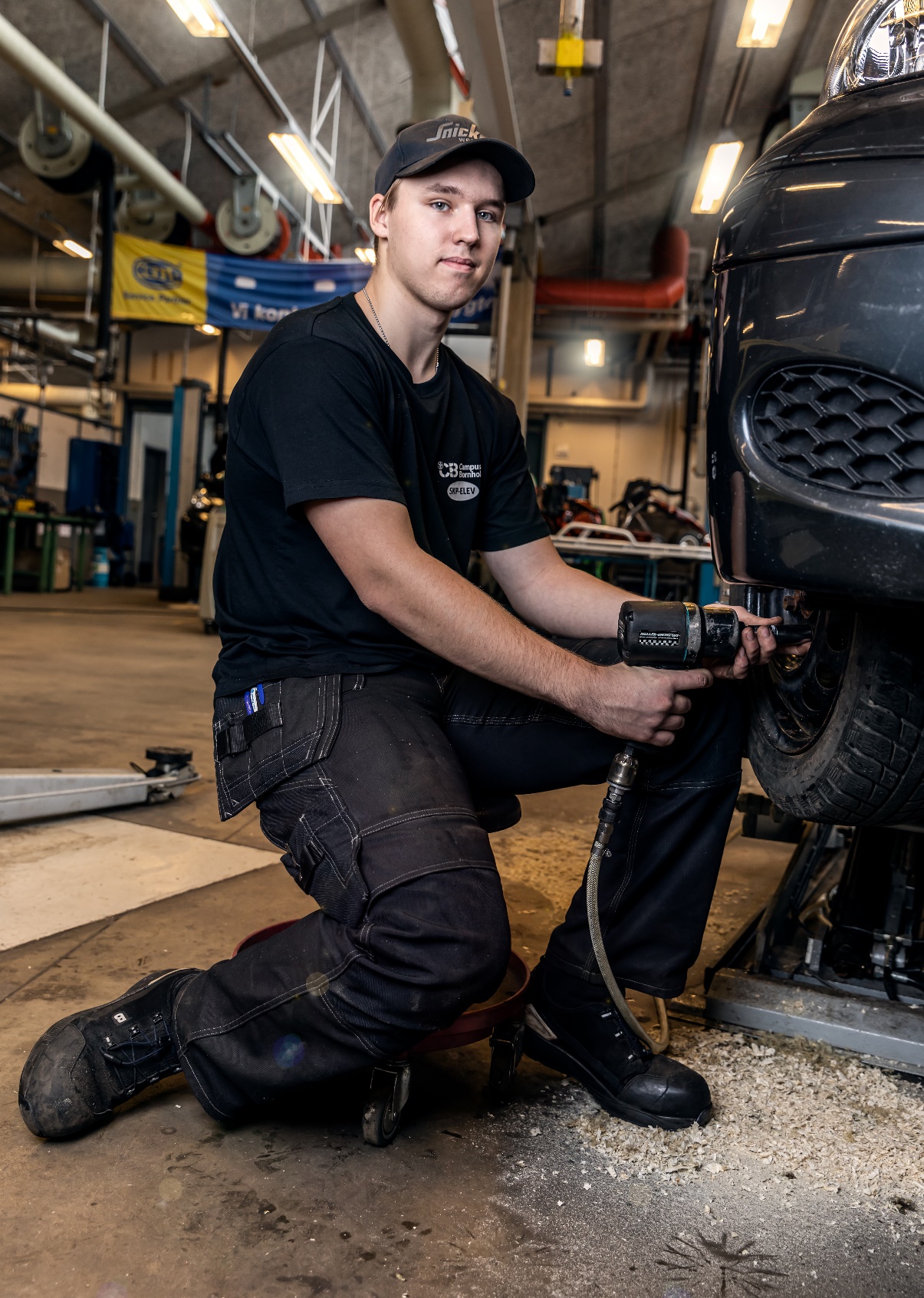 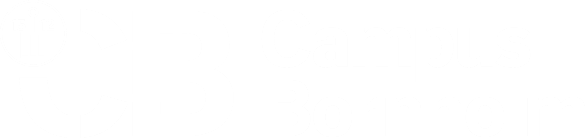 Overskrift
Tekst …
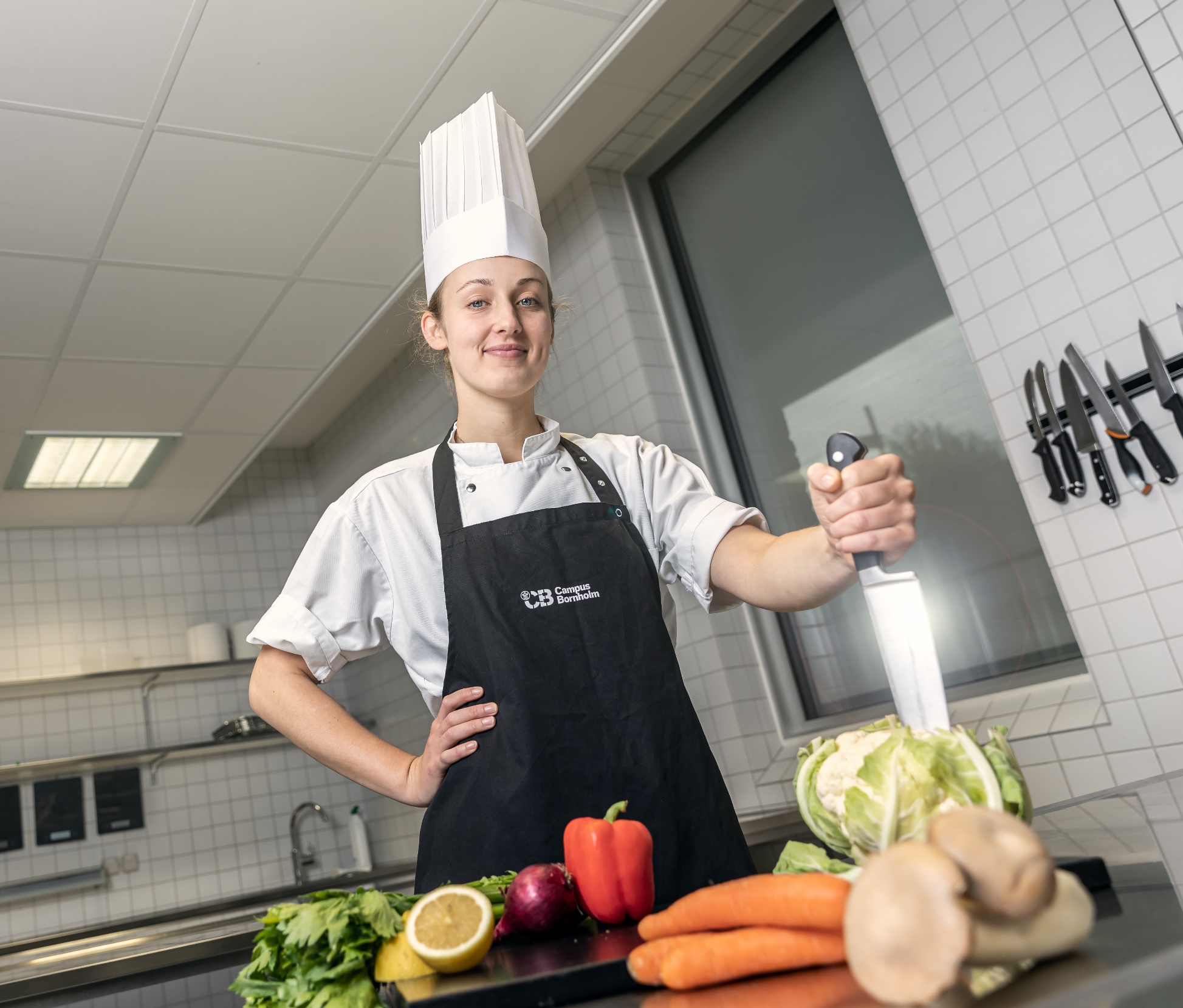 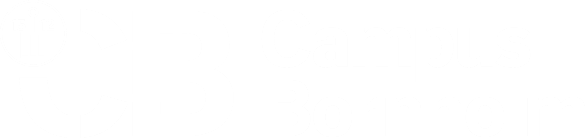 Overskrift
Tekst …
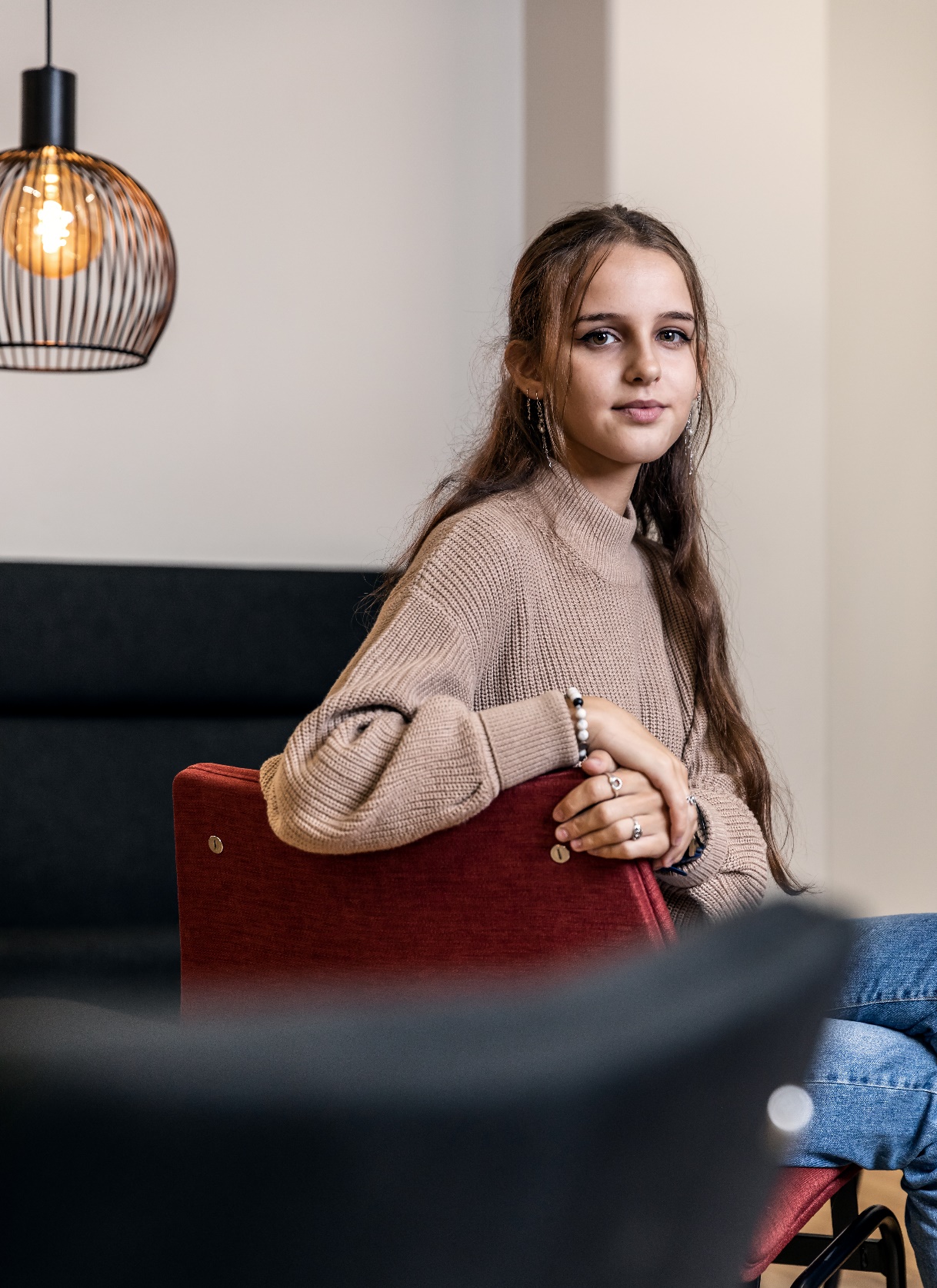 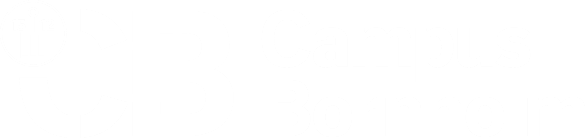 Overskrift
Tekst …
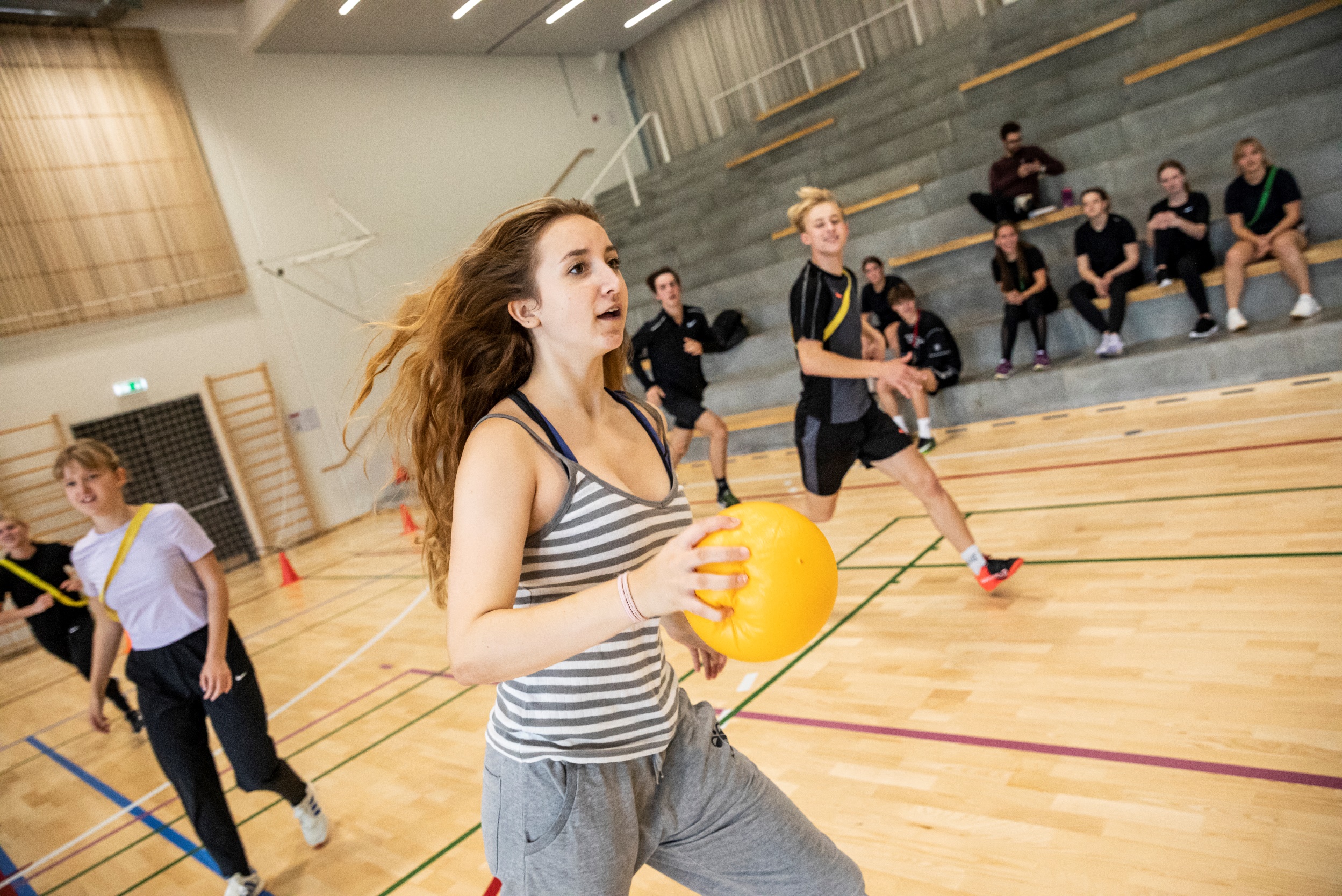 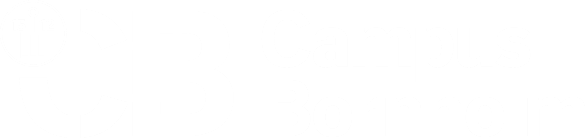 Overskrift
Tekst …
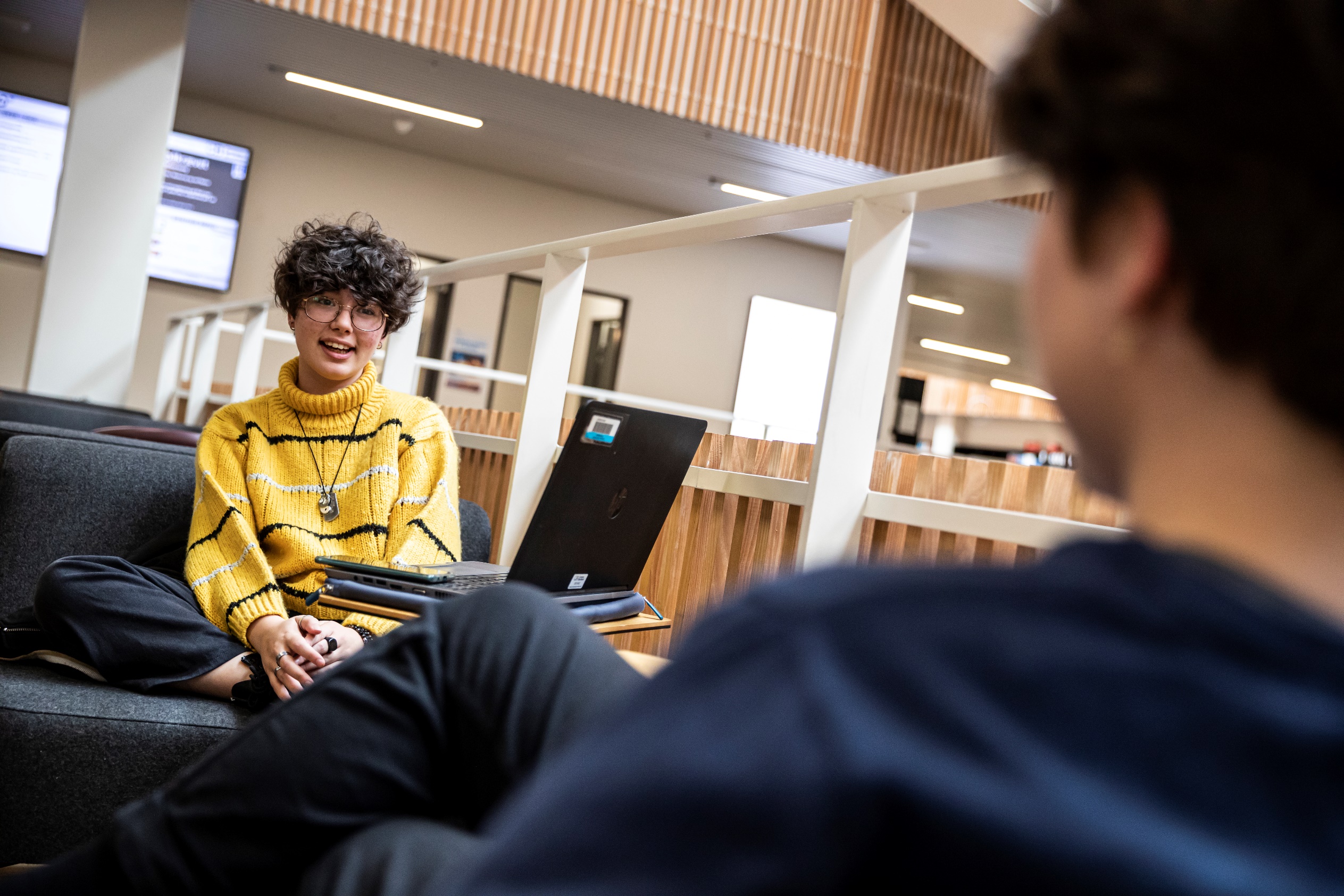 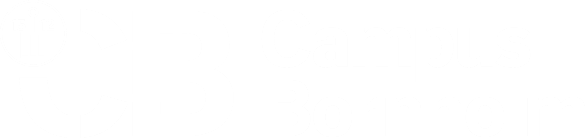 Overskrift
Tekst …
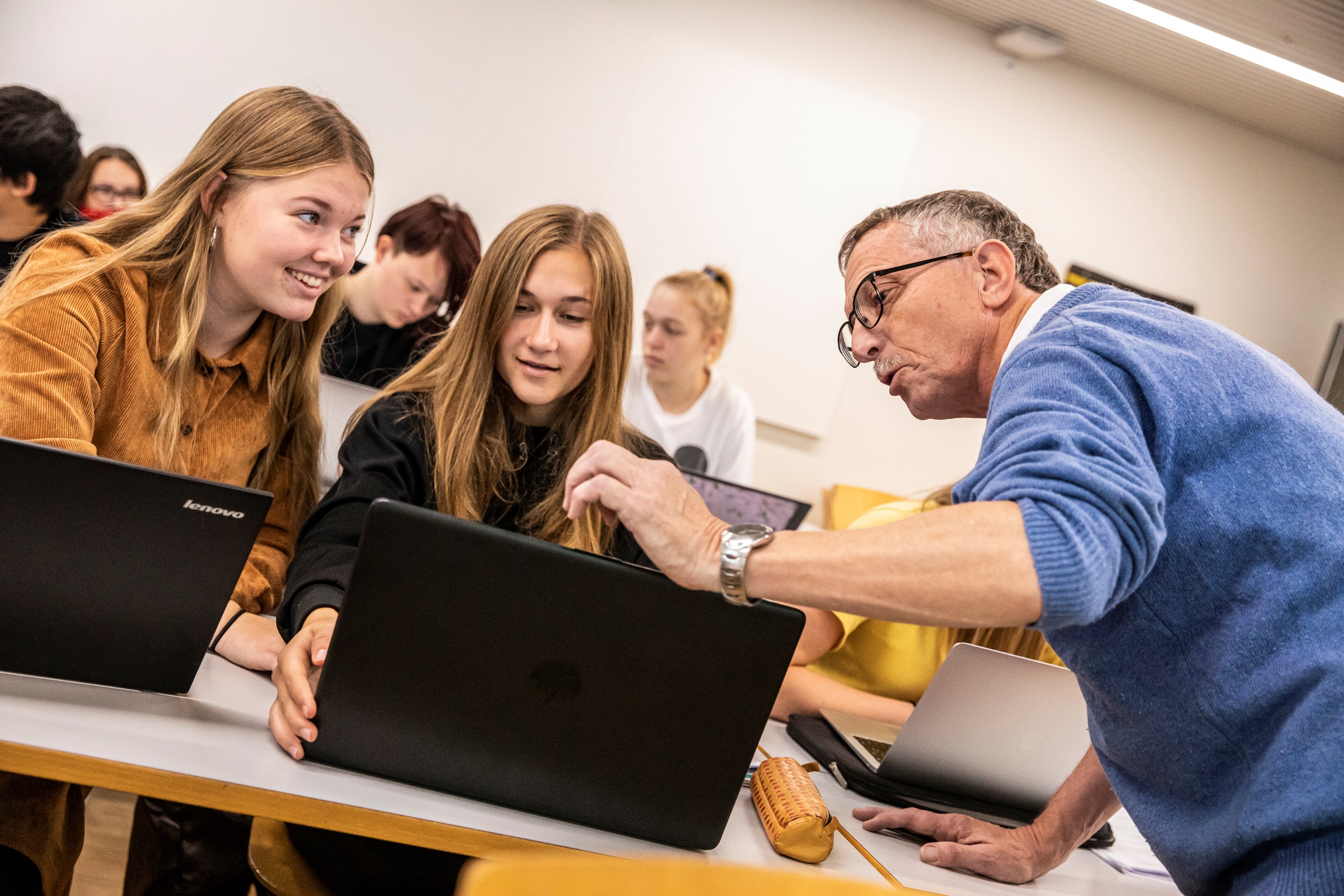 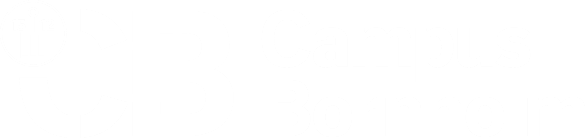 Overskrift
Tekst …
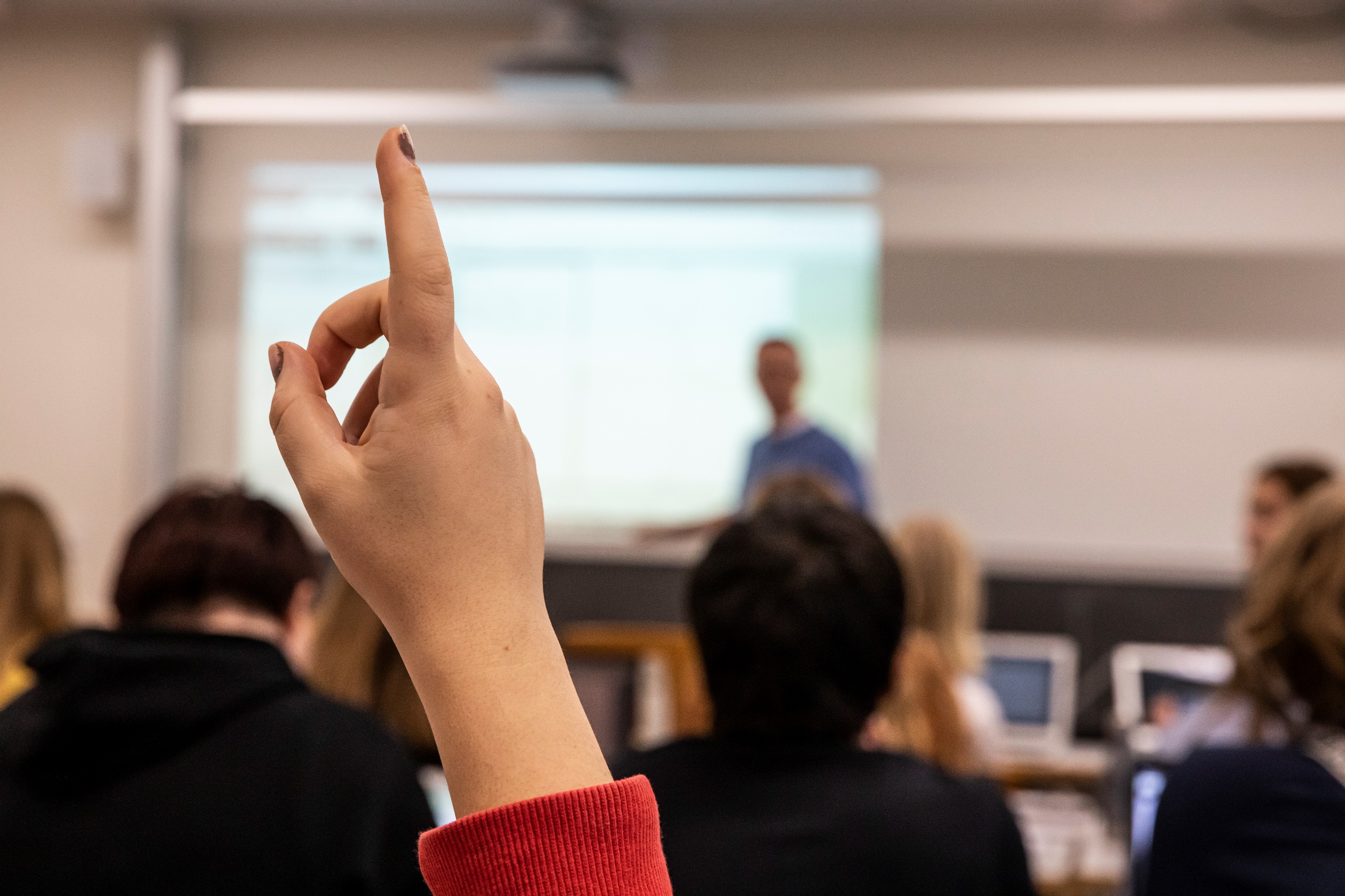 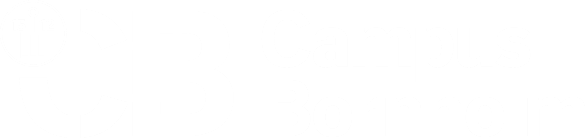 Overskrift
Tekst …
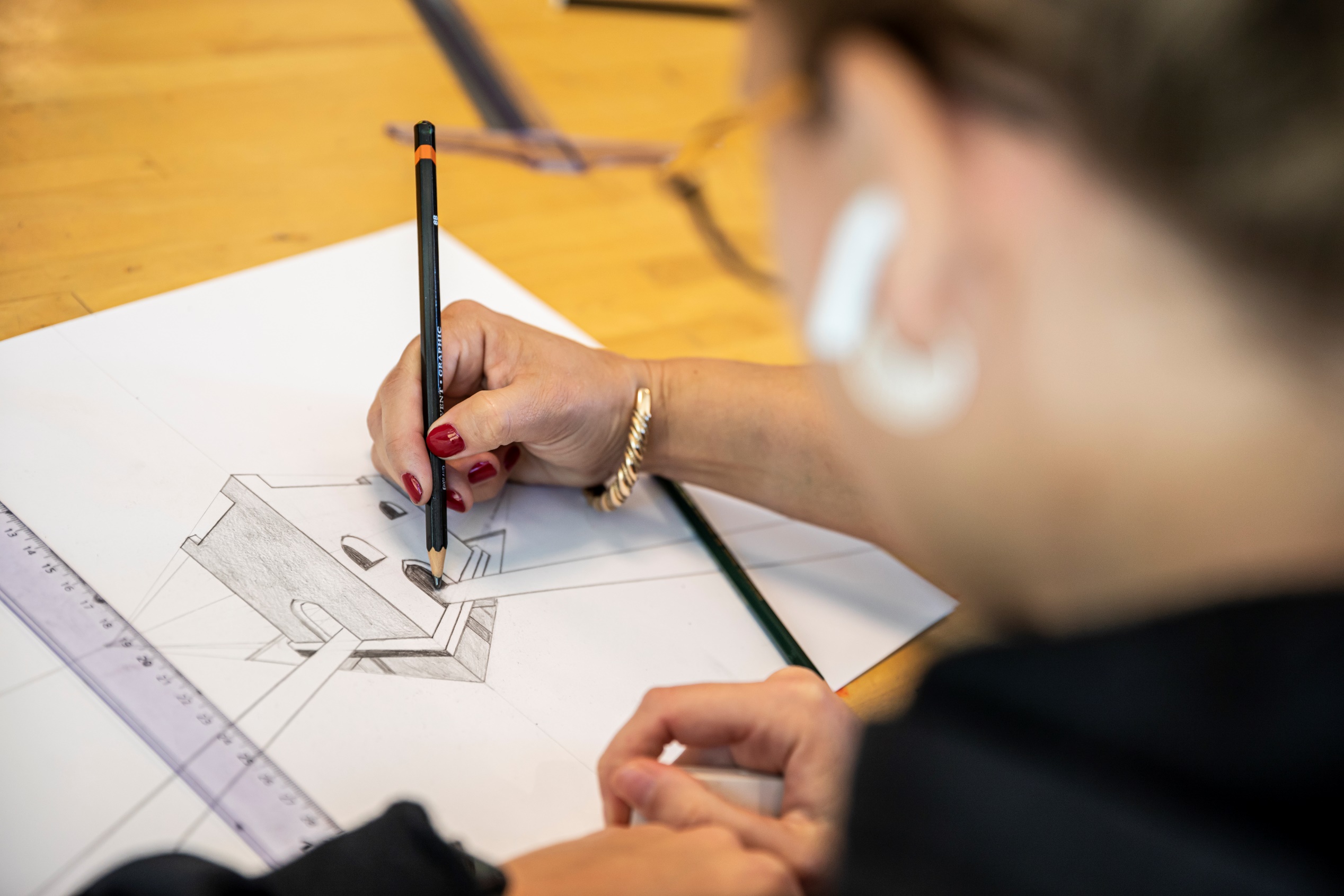 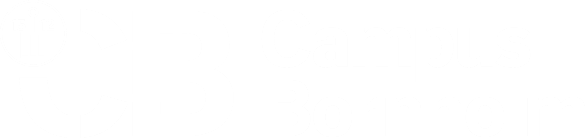 Overskrift
Tekst …
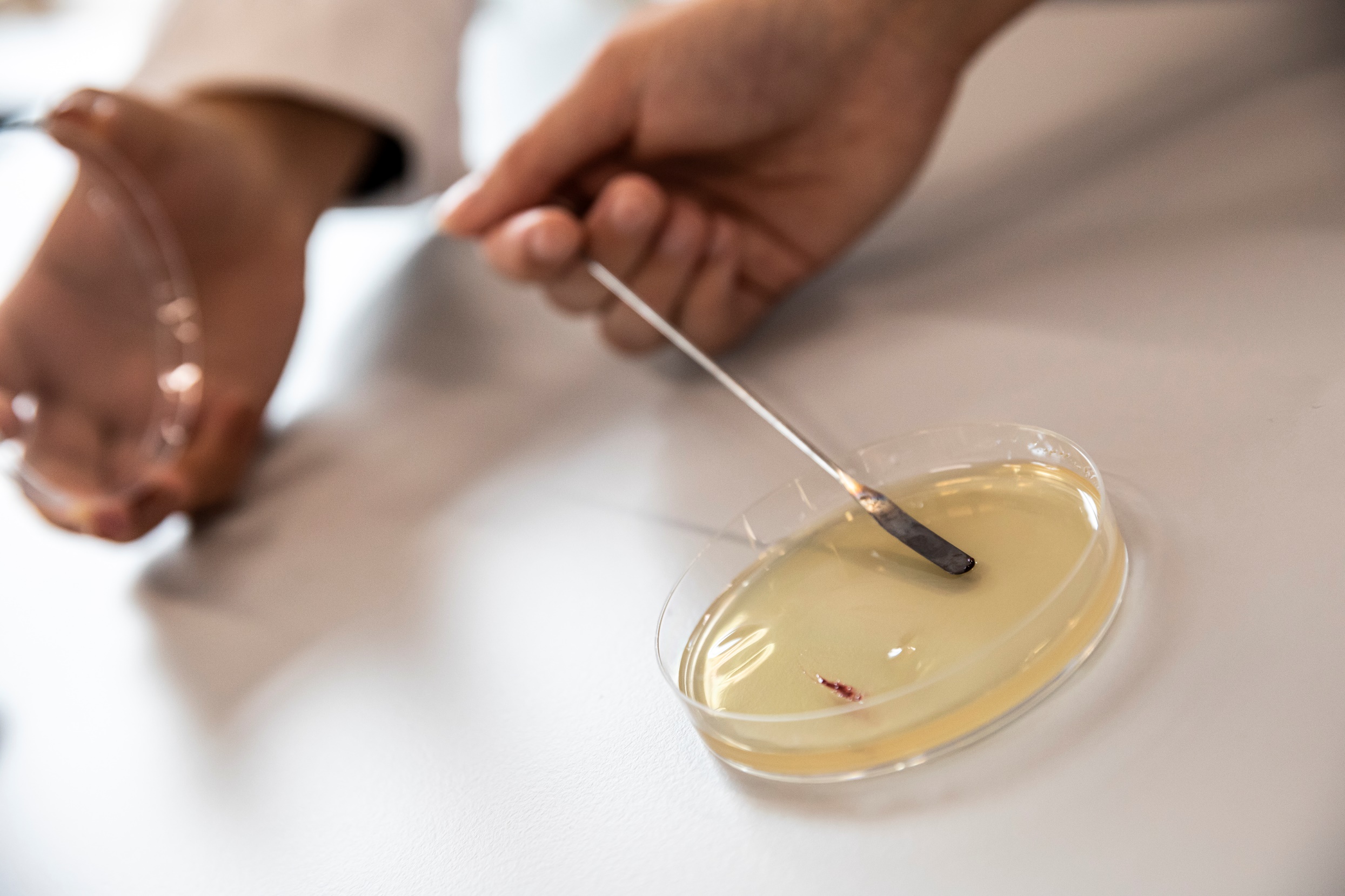 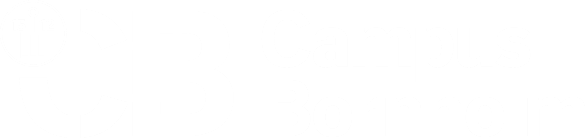 Overskrift
Tekst …
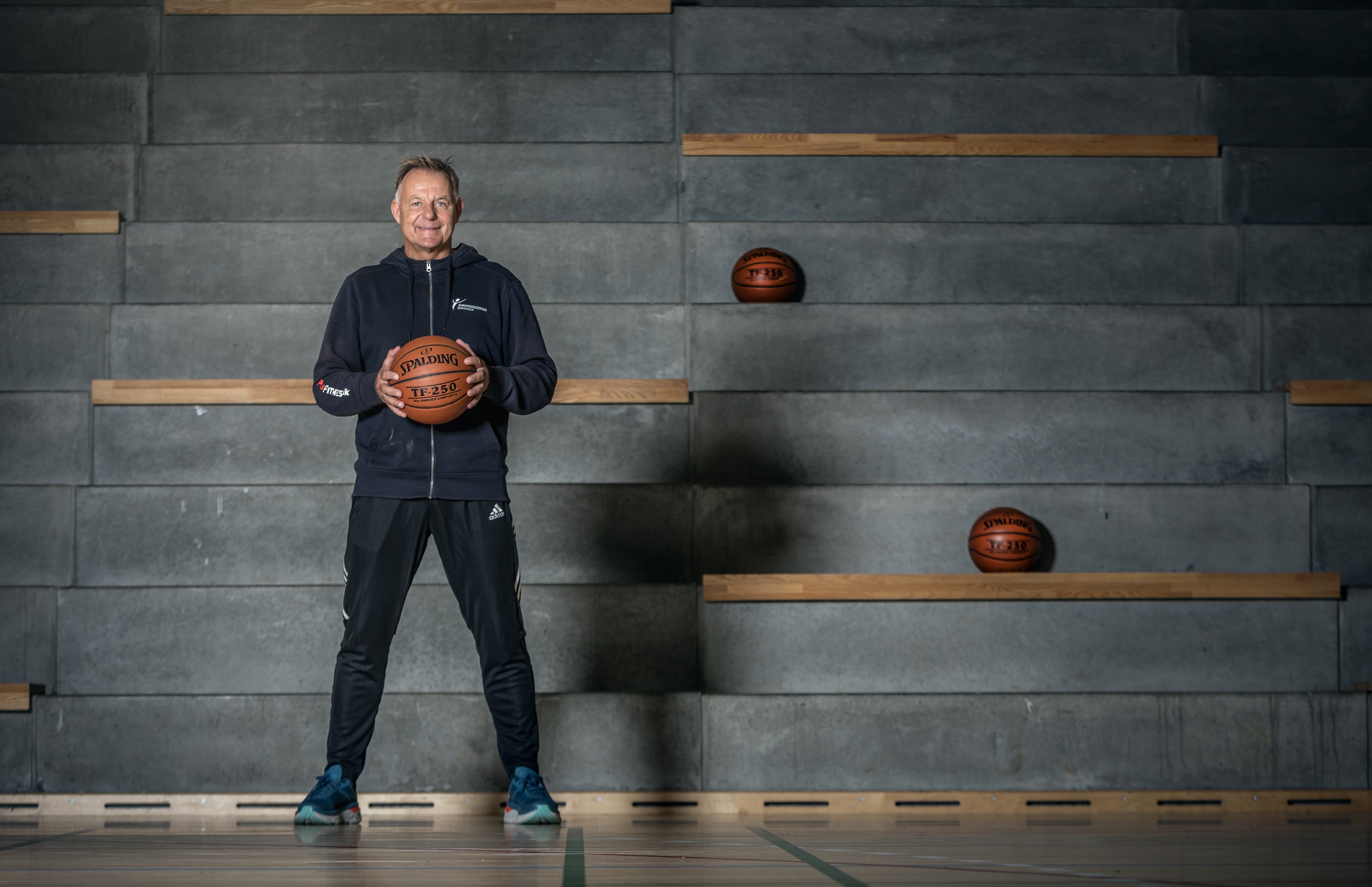 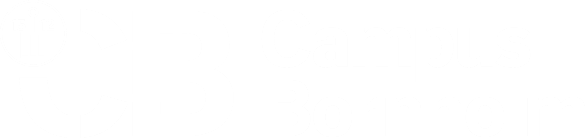 Overskrift
Tekst …
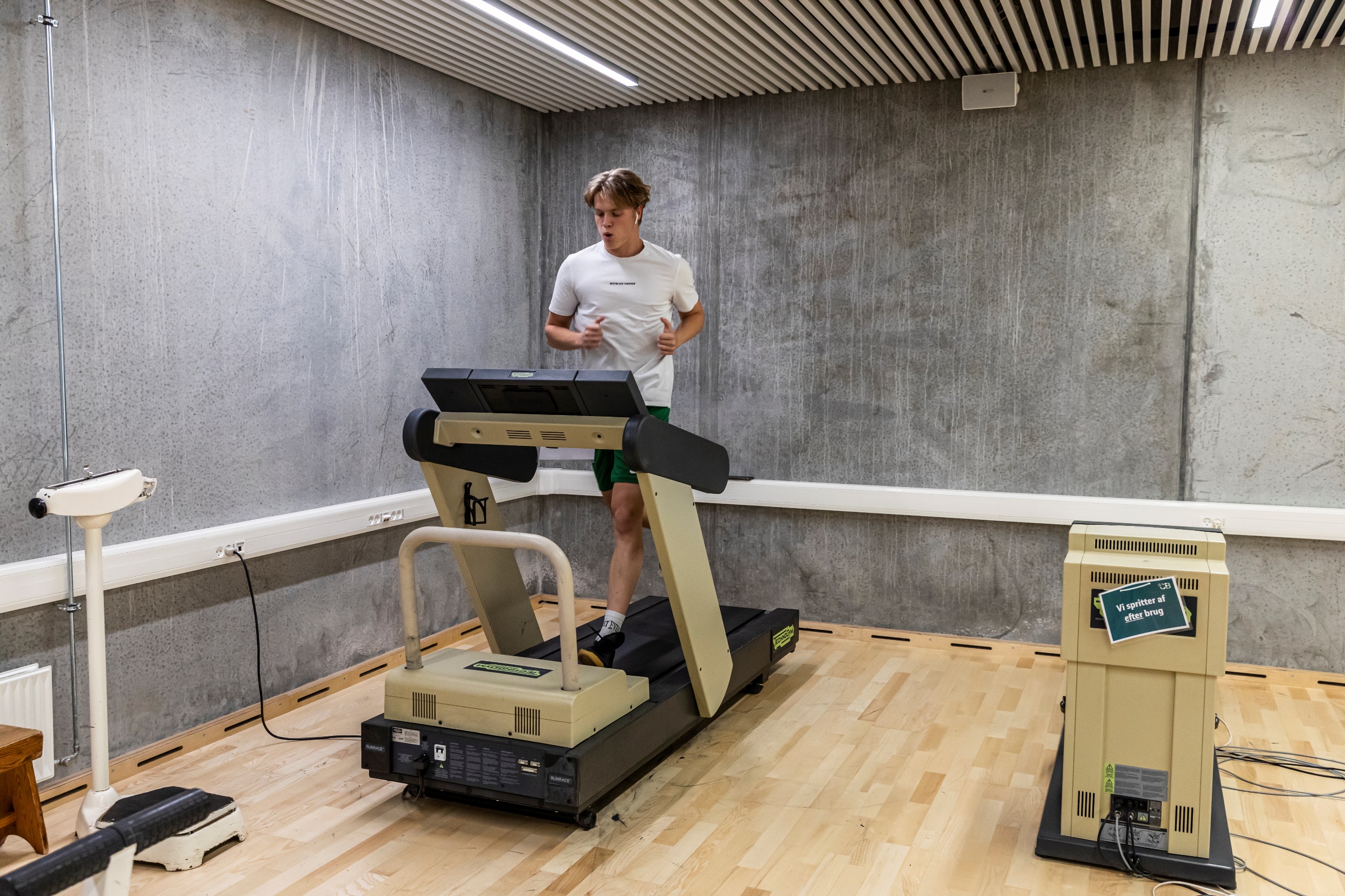 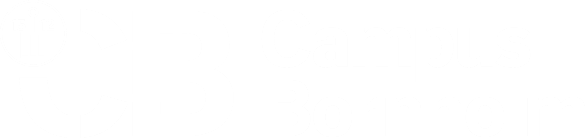 Overskrift
Tekst …
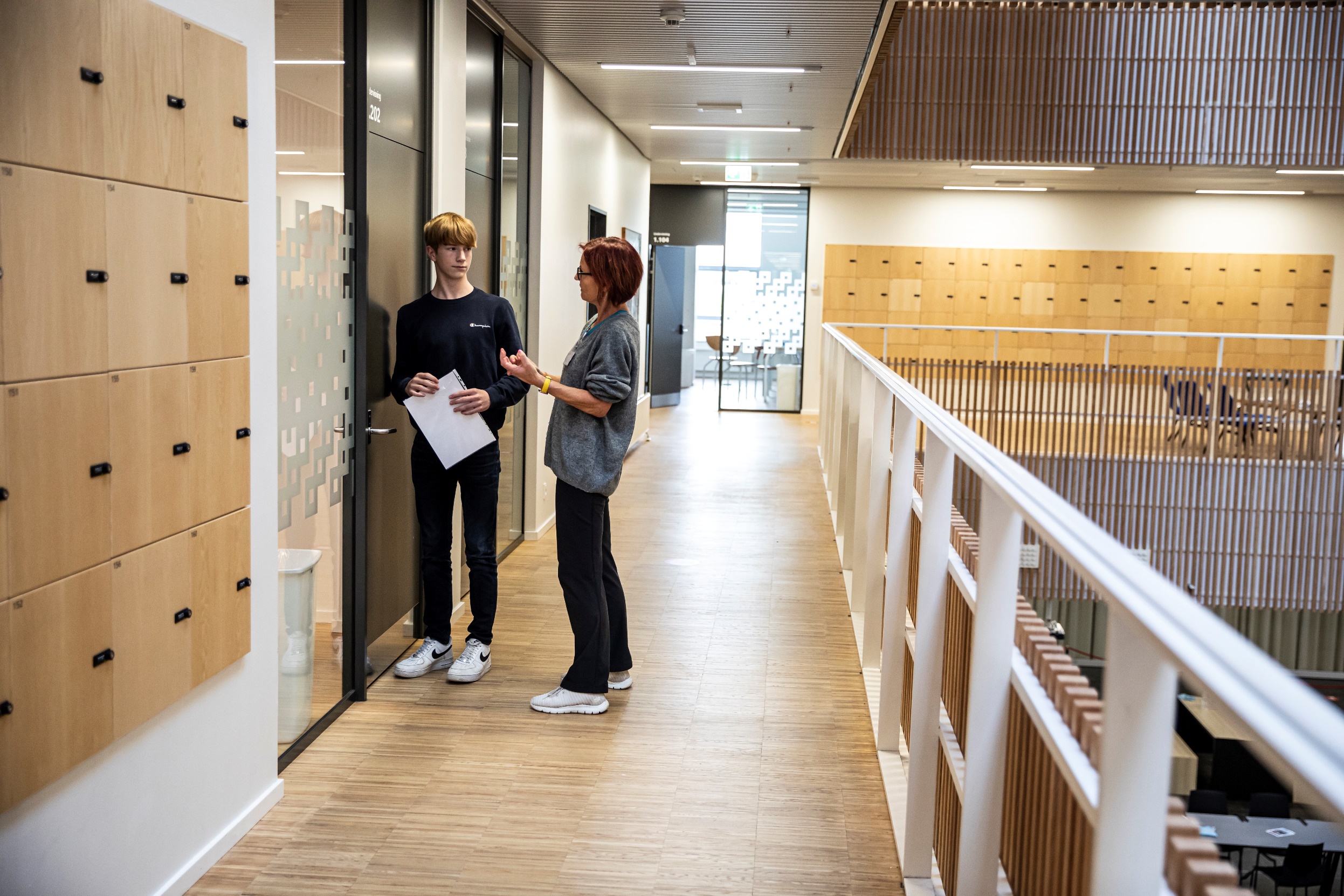 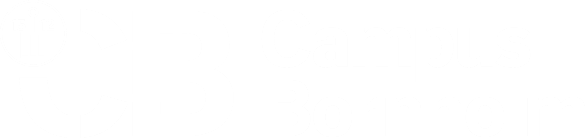 Overskrift
Tekst …
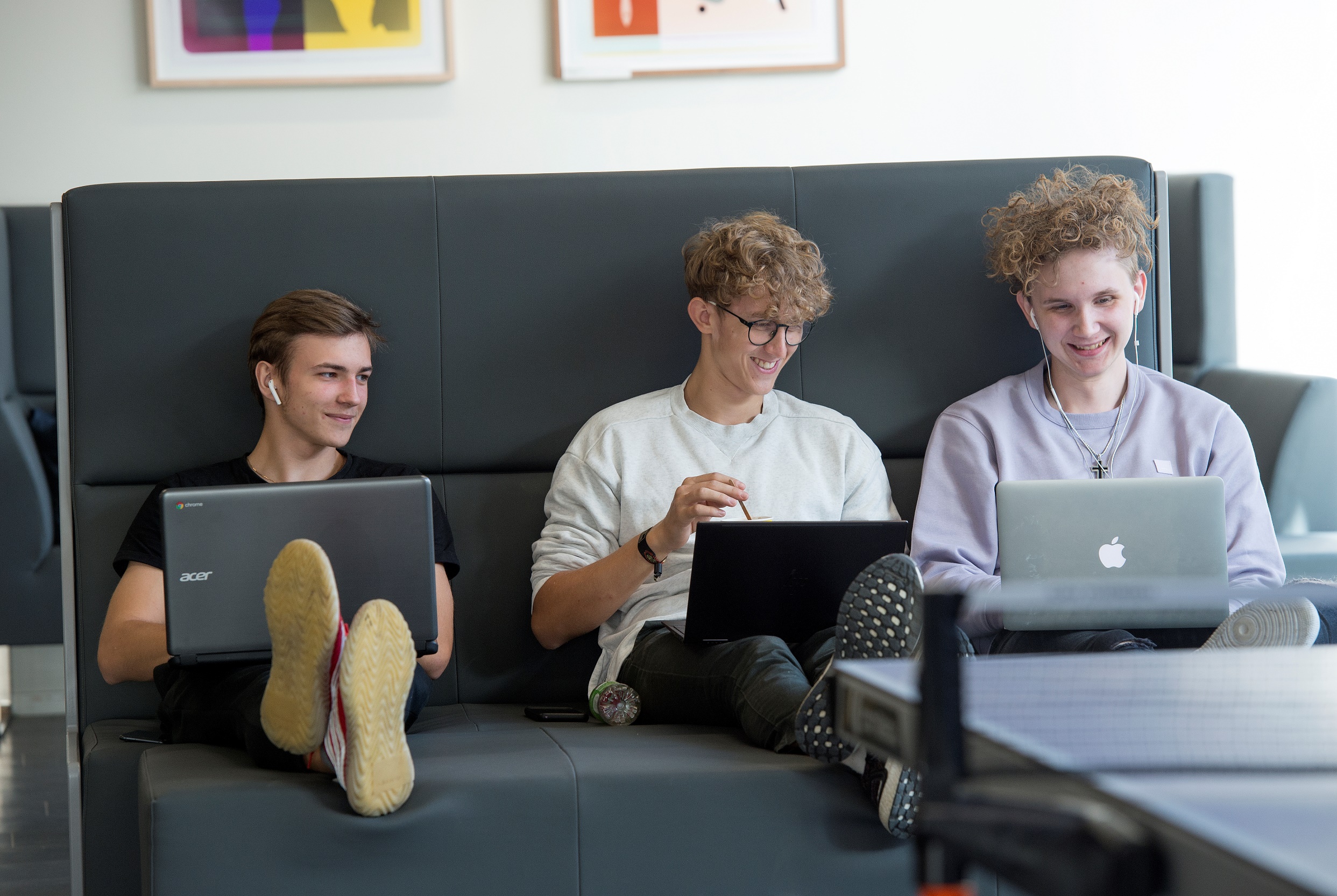 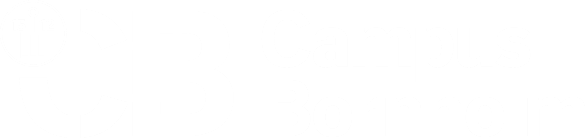 Overskrift
Tekst …
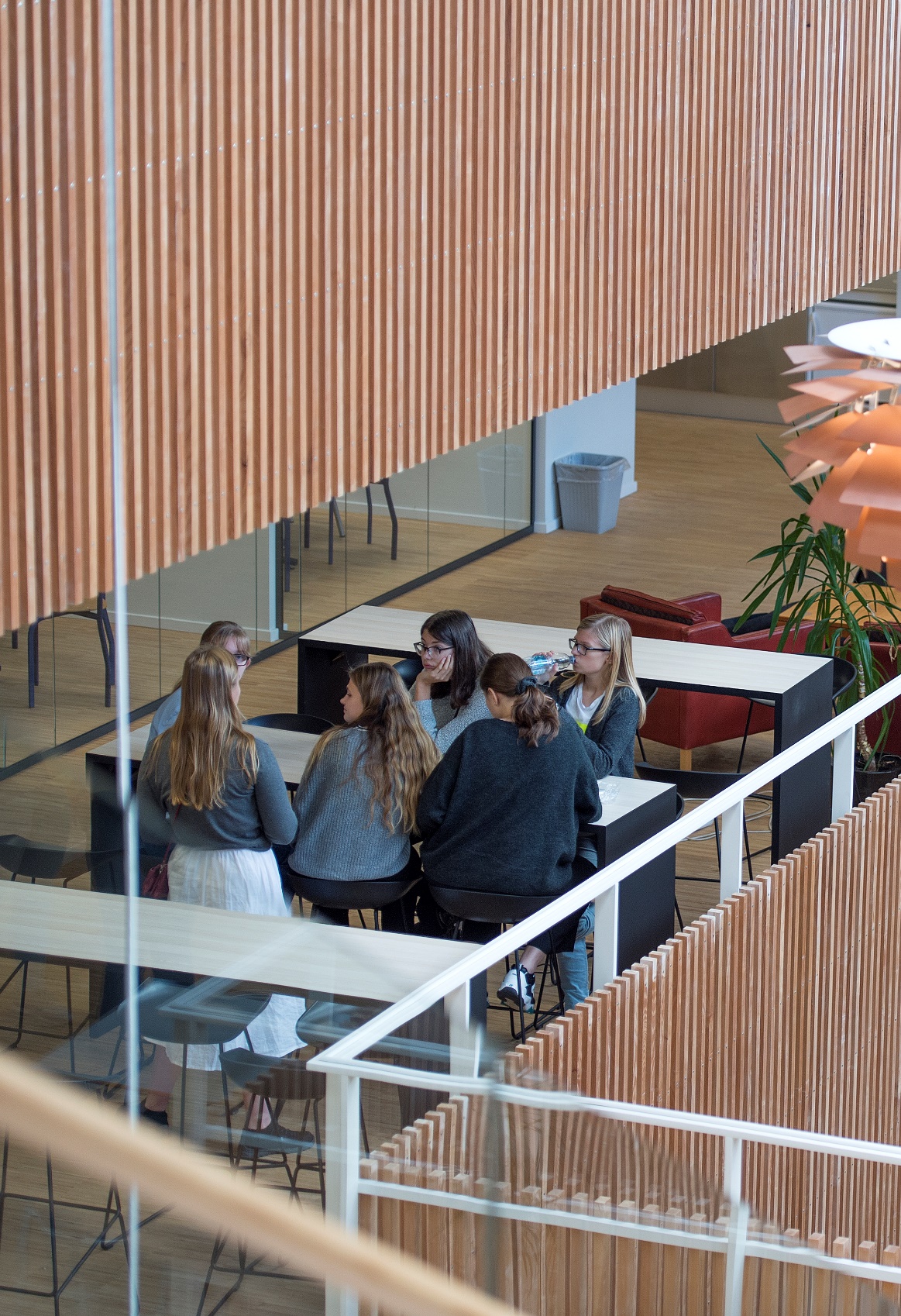 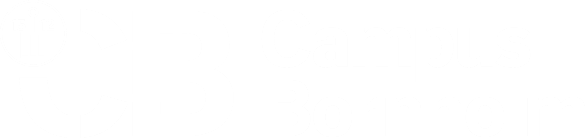 Overskrift
Tekst …
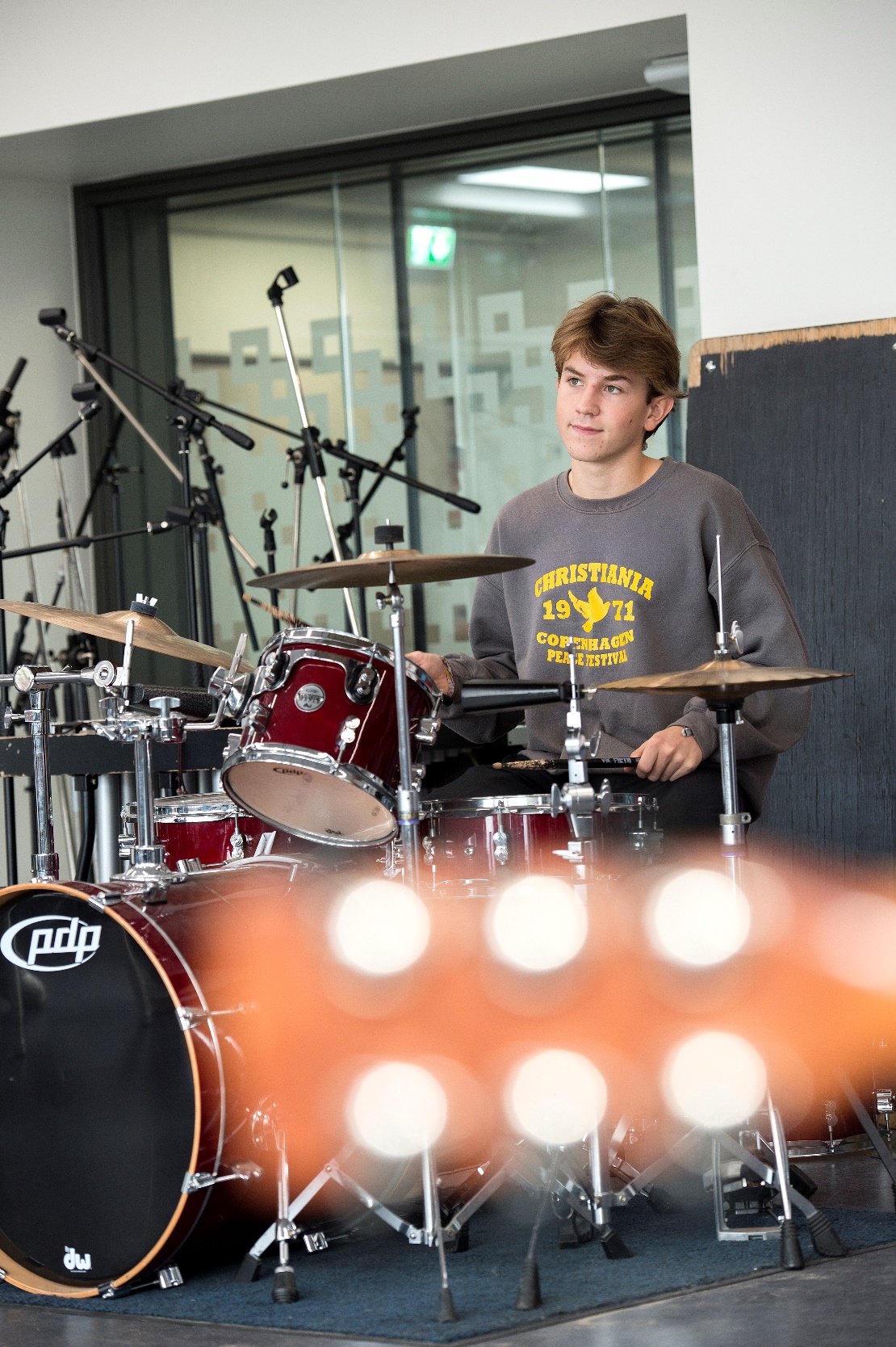 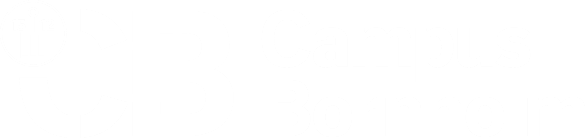 Overskrift
Tekst …
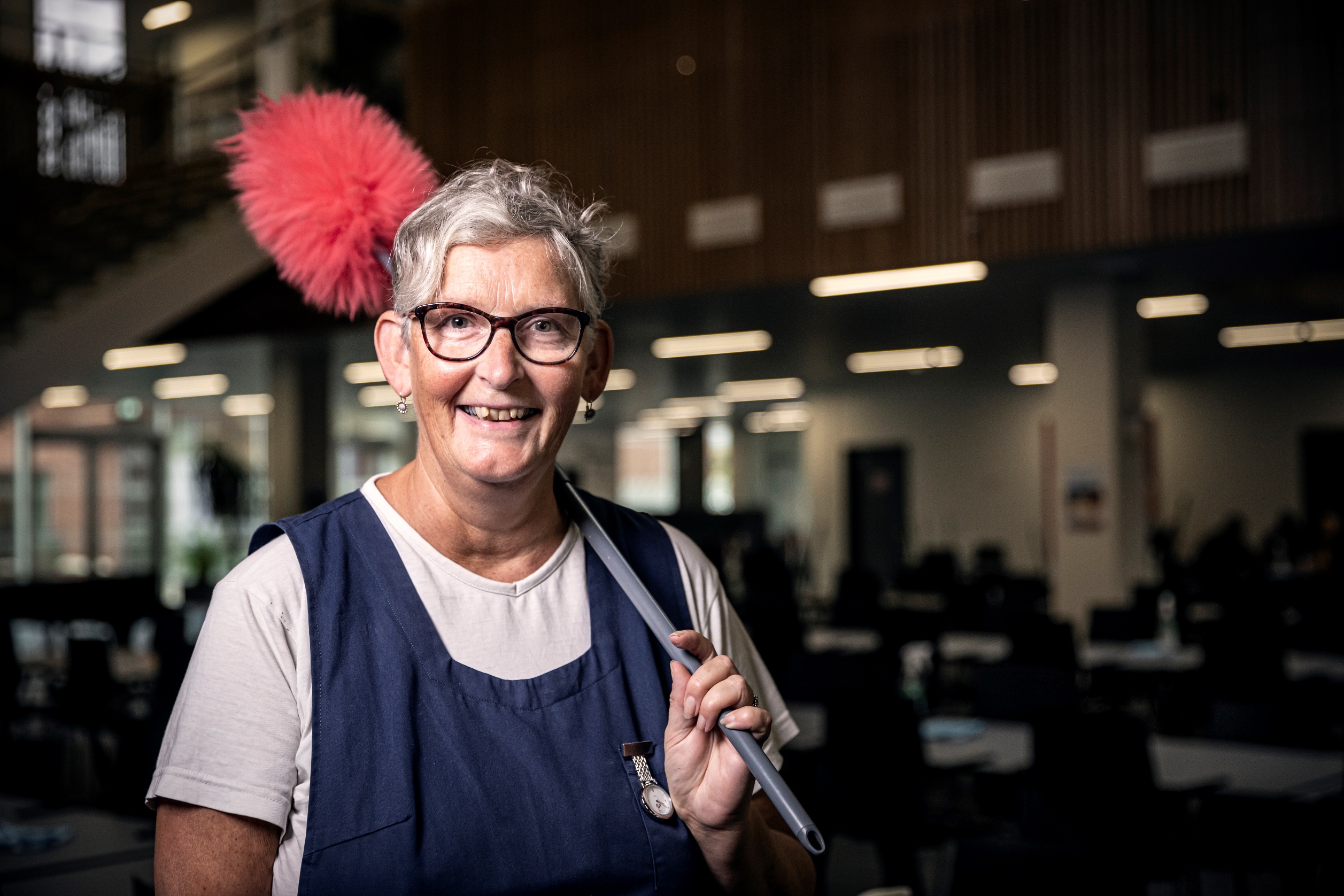 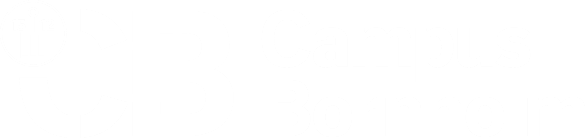 Overskrift
Tekst …
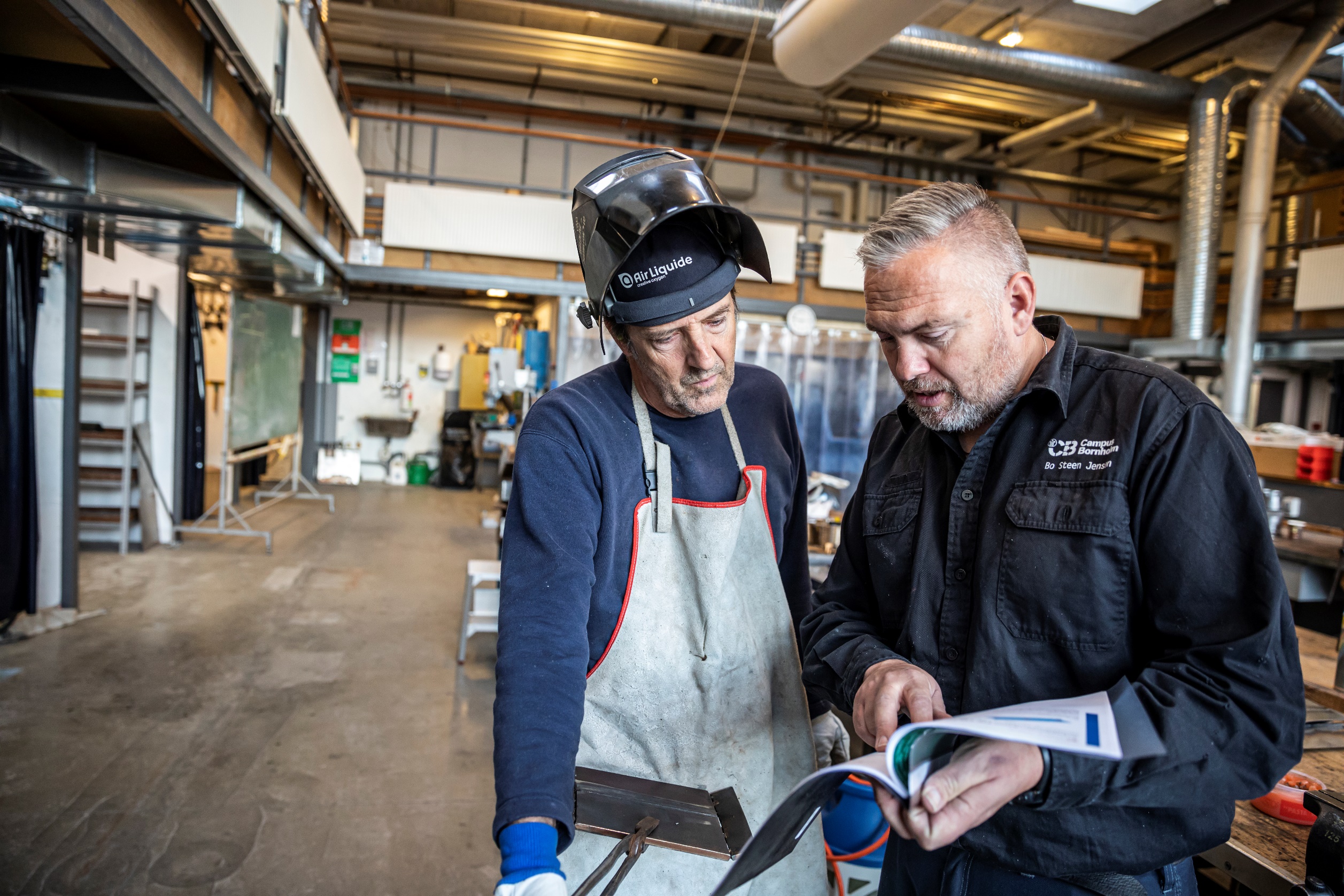 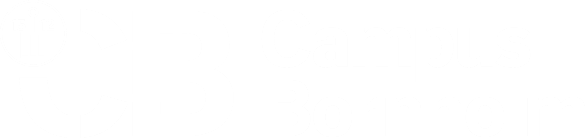 Overskrift
Tekst …
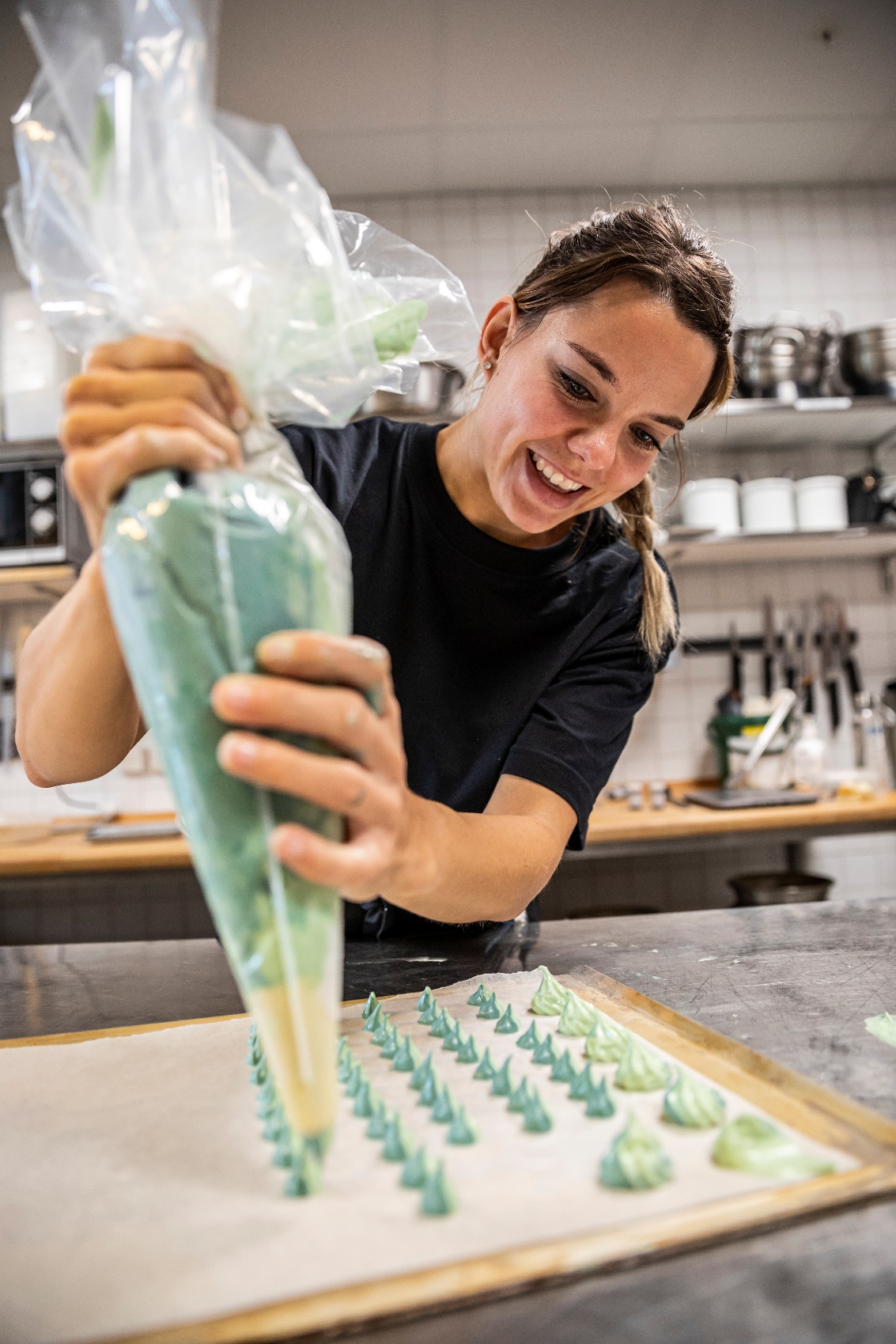 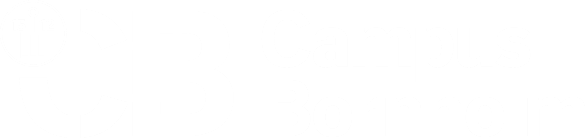 Overskrift
Tekst …
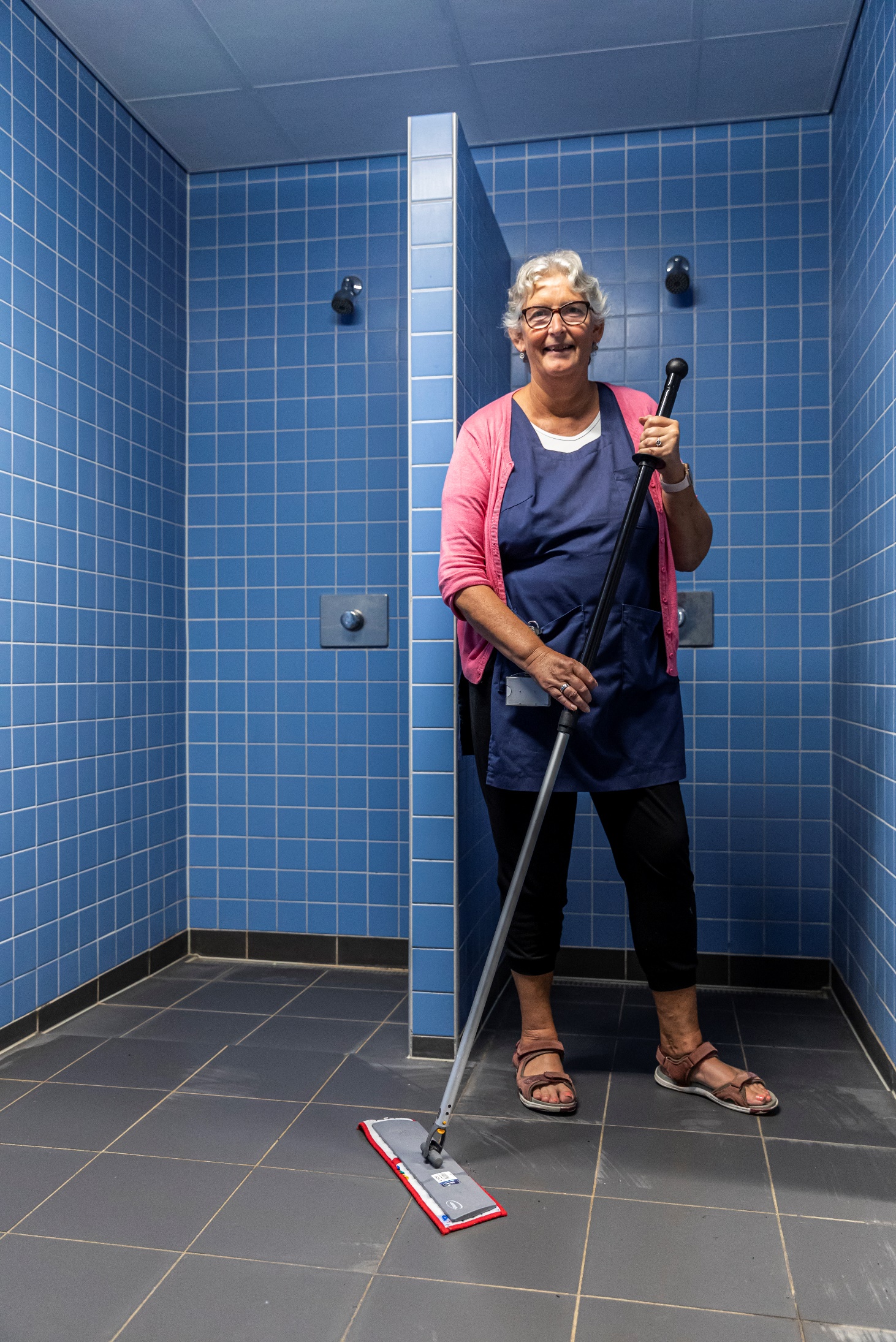 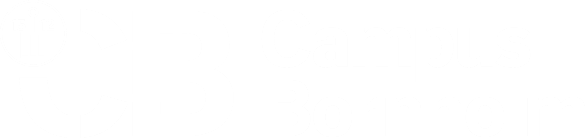 Overskrift
Tekst …
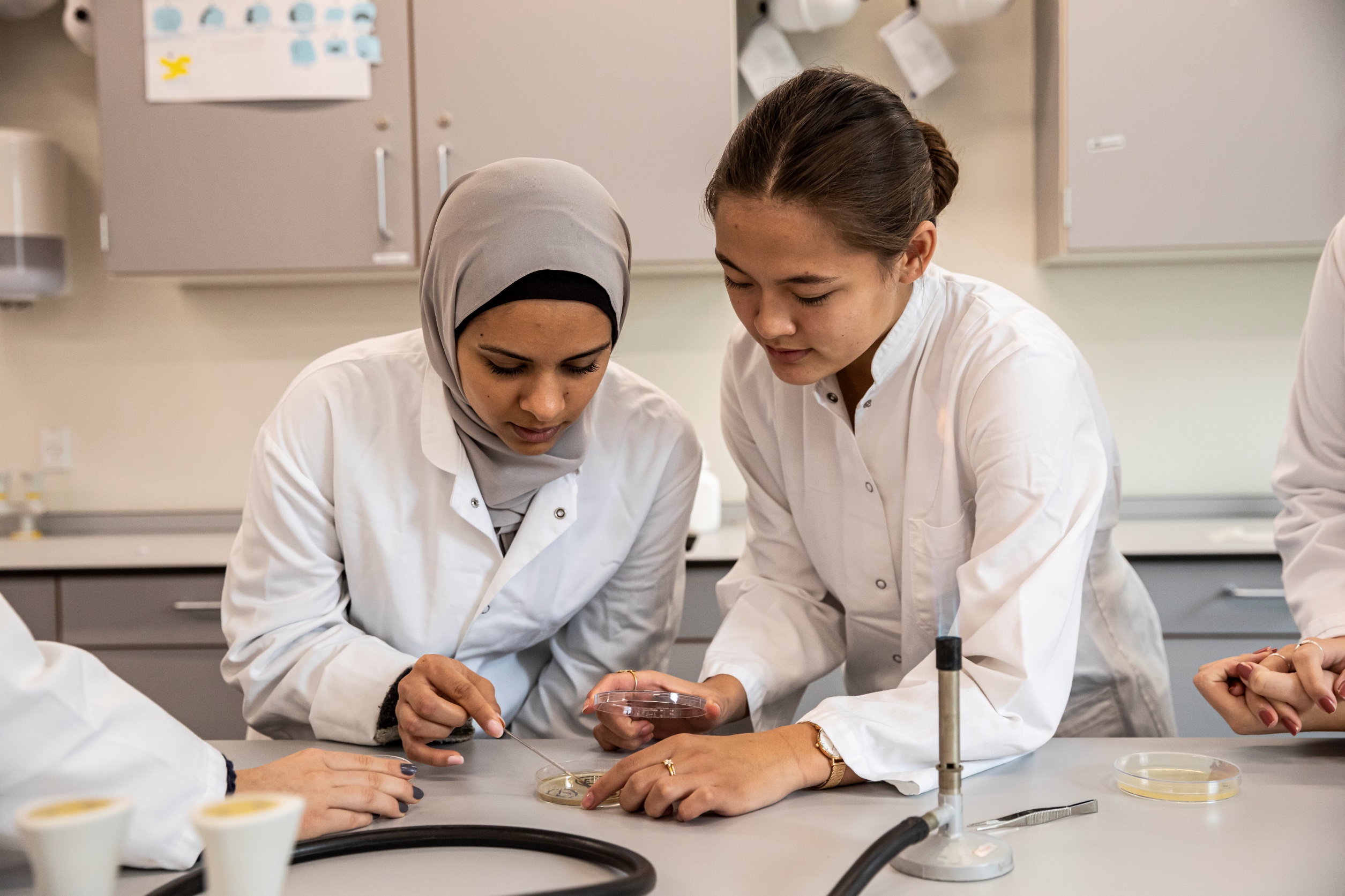 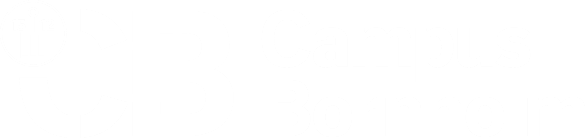 Overskrift
Tekst …
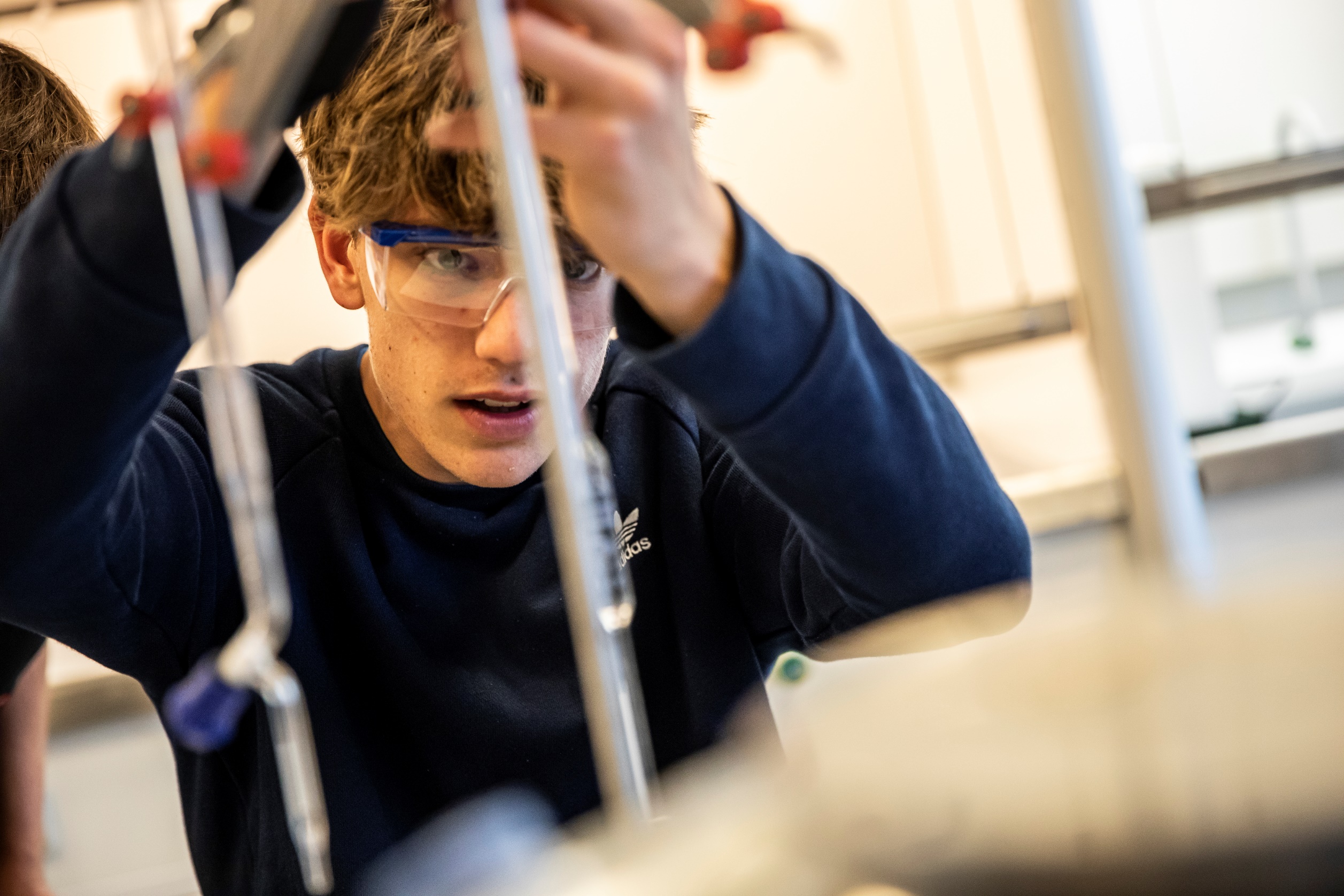 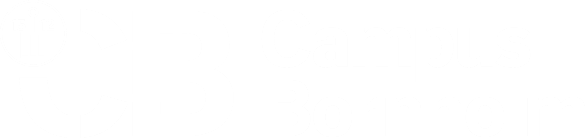 Overskrift
Tekst …
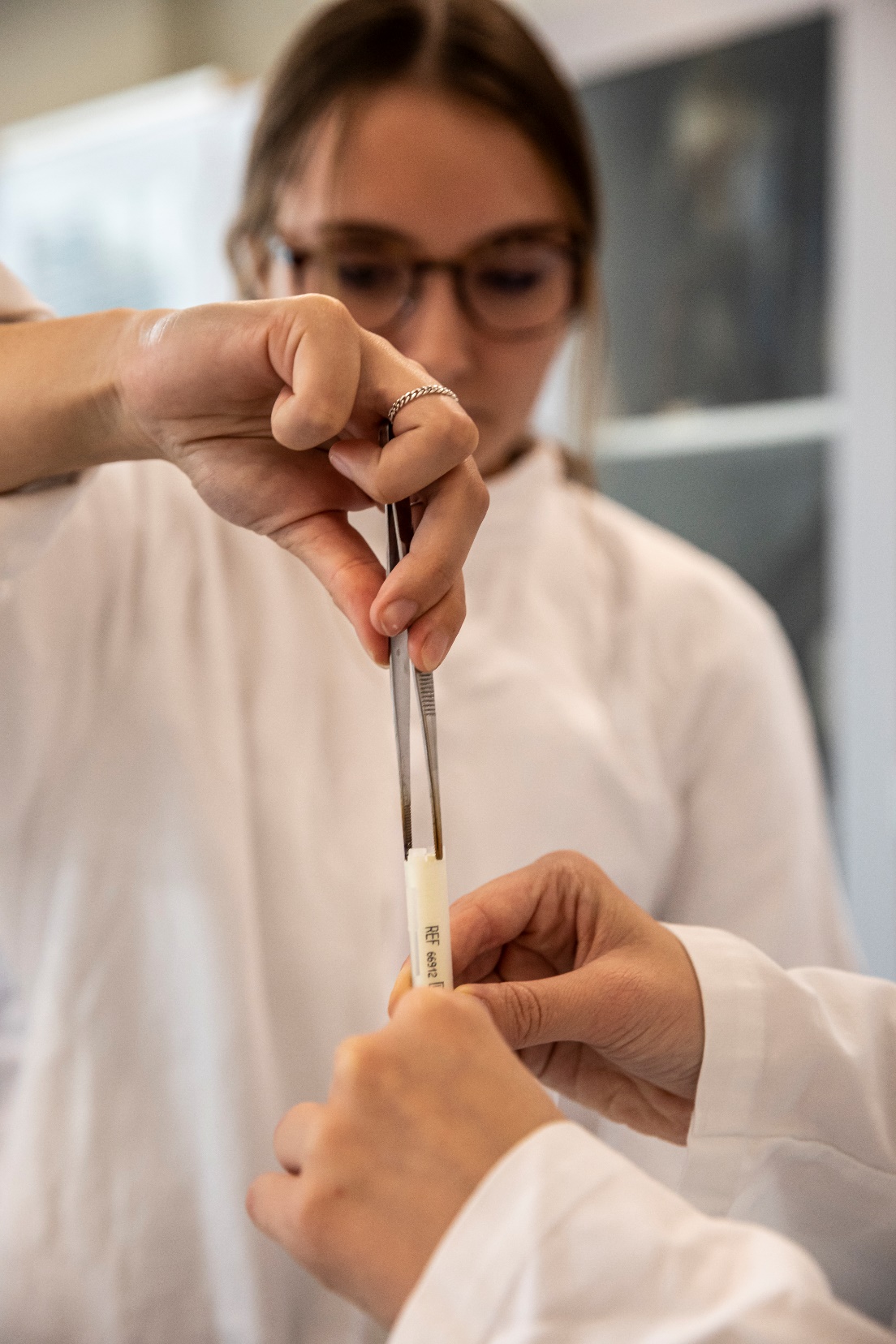 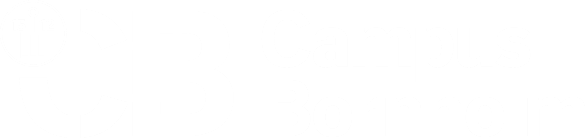 Overskrift
Tekst …
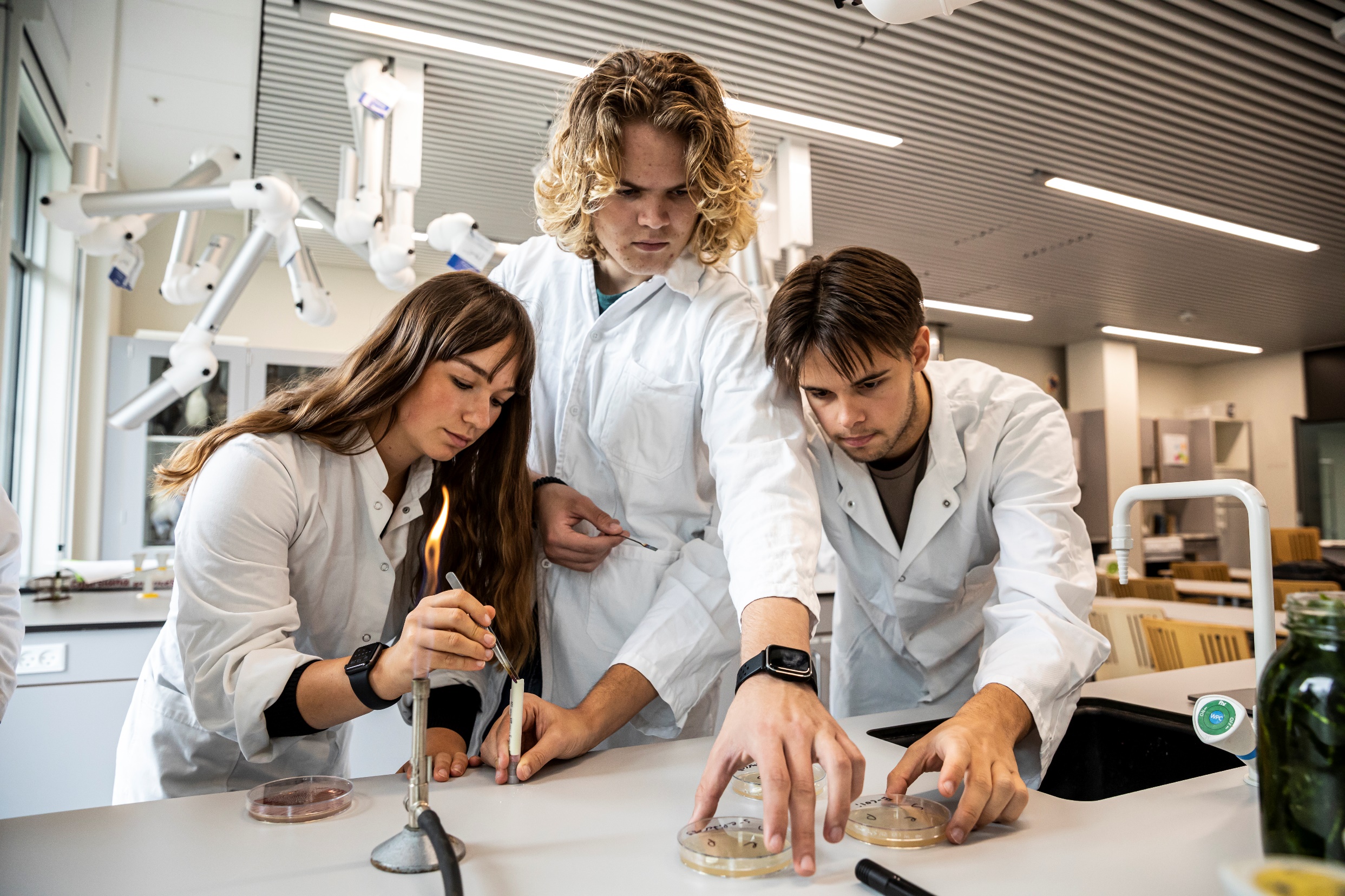 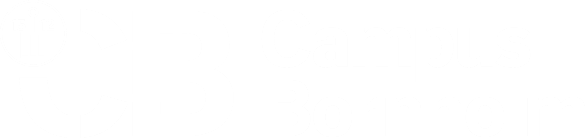 Overskrift
Tekst …
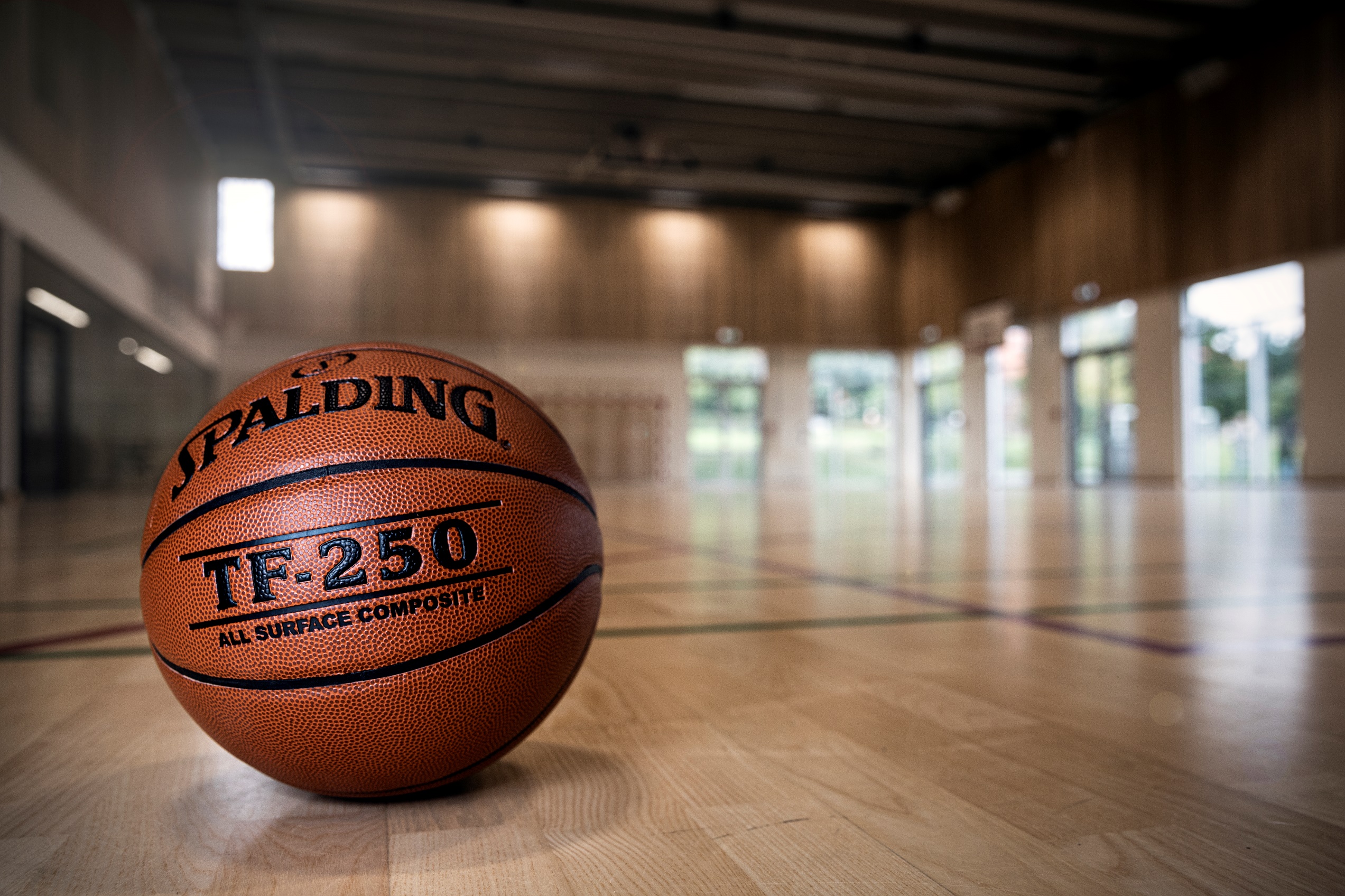 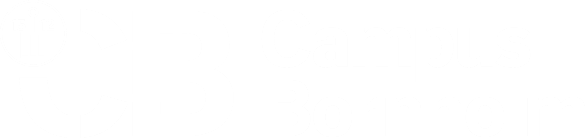 Overskrift
Tekst …
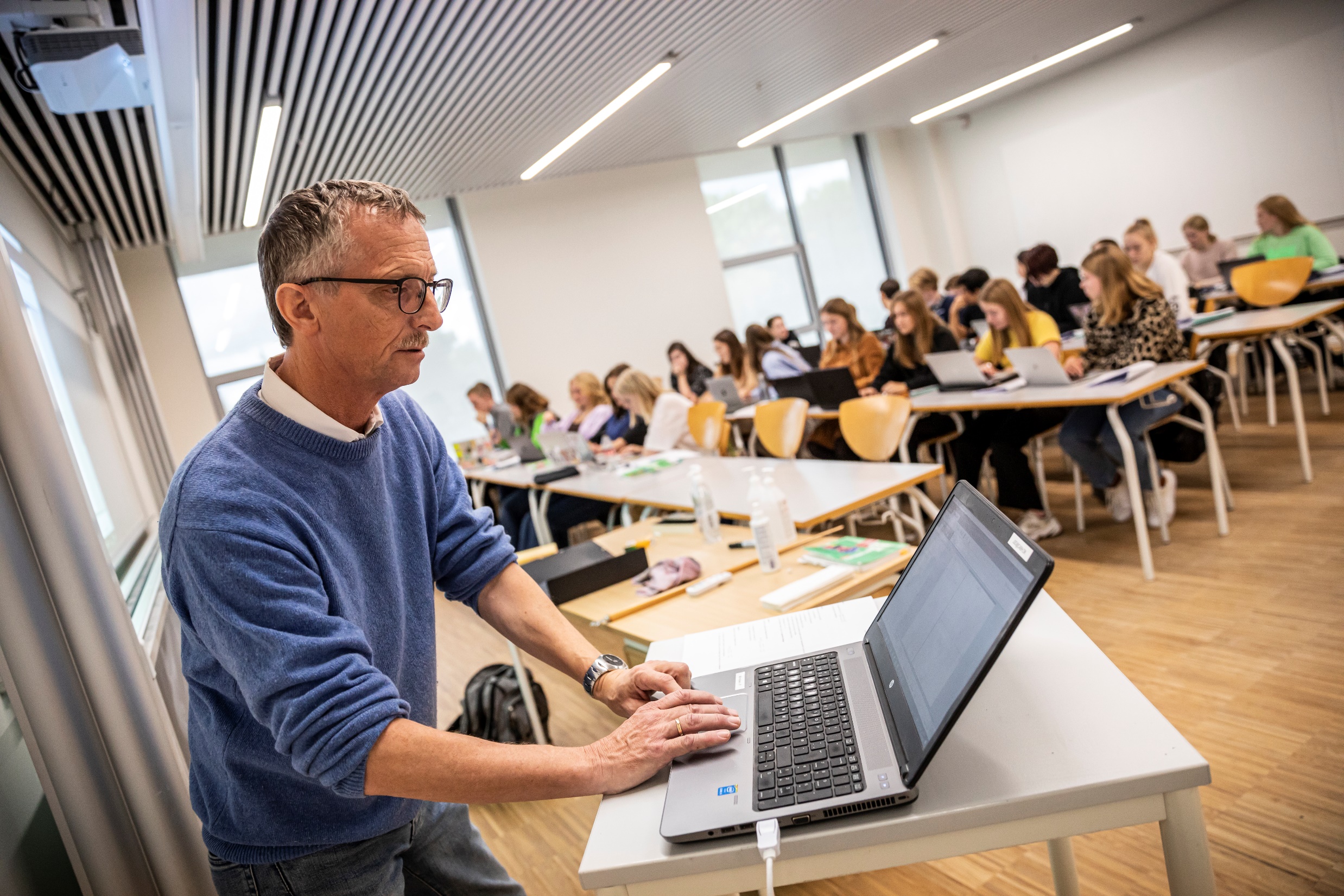 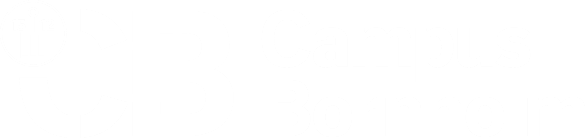 Overskrift
Tekst …
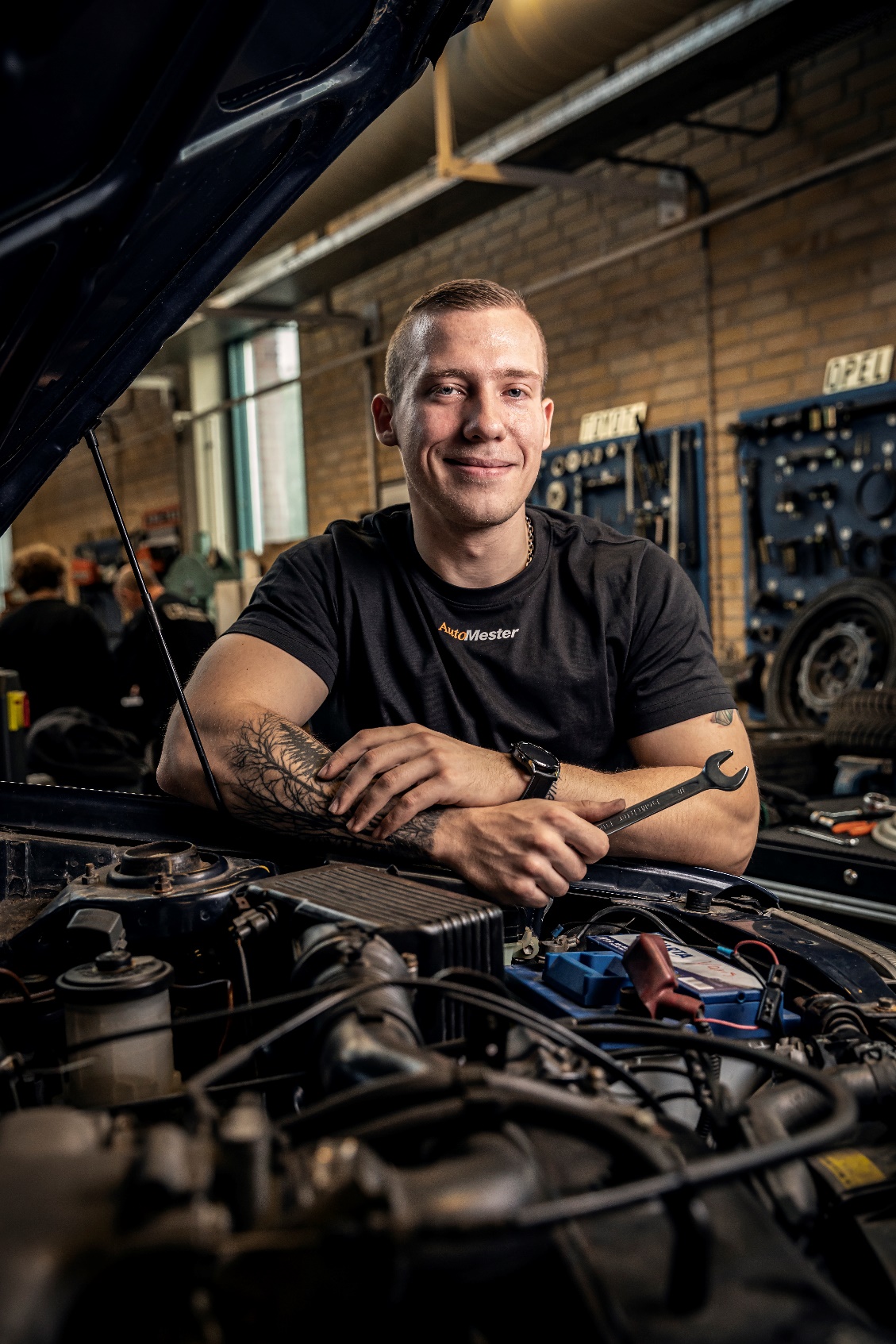 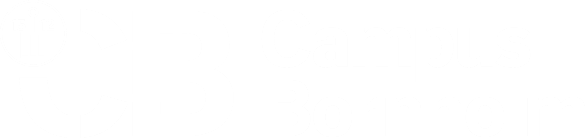 Overskrift
Tekst …
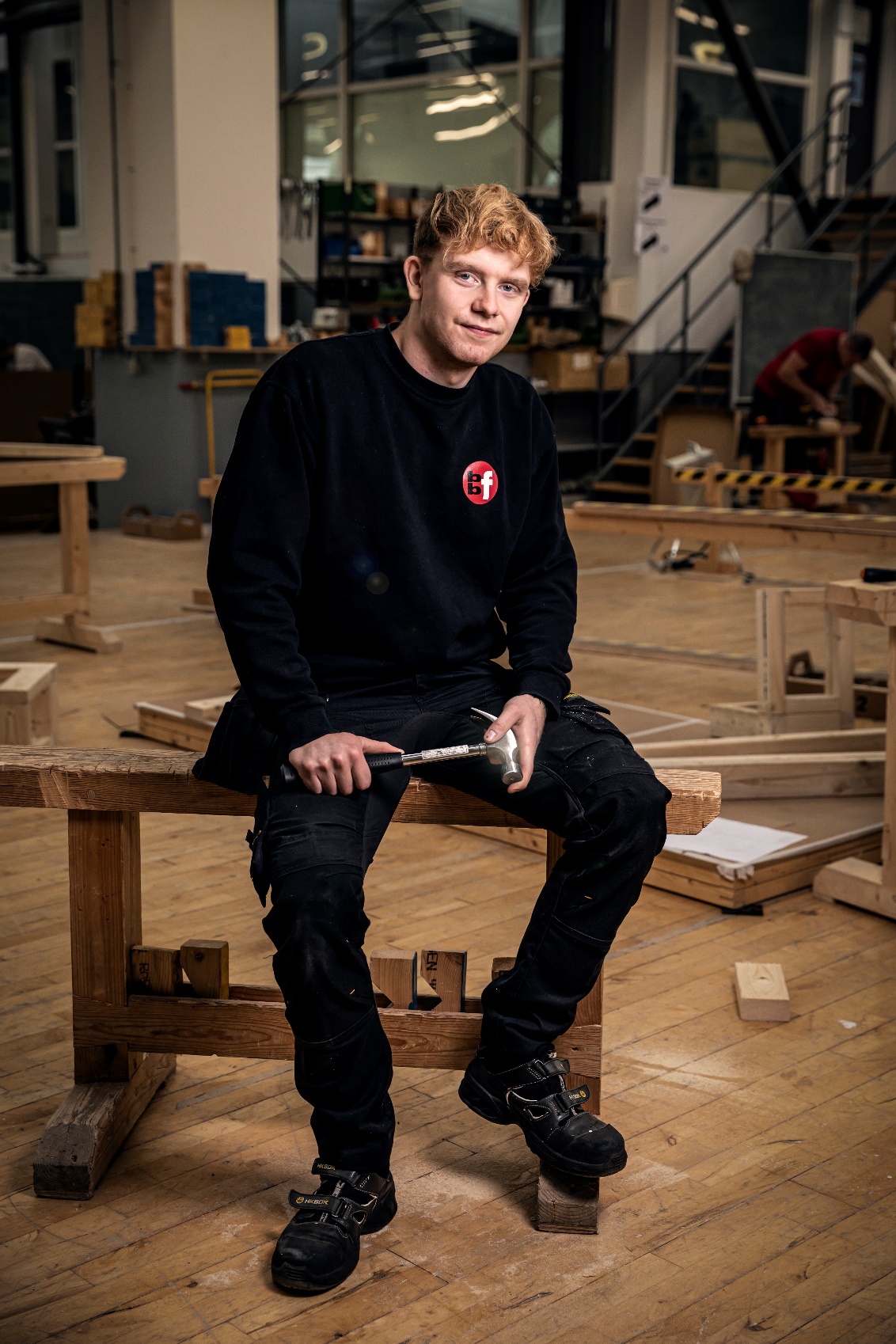 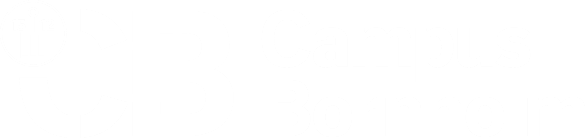 Overskrift
Tekst …
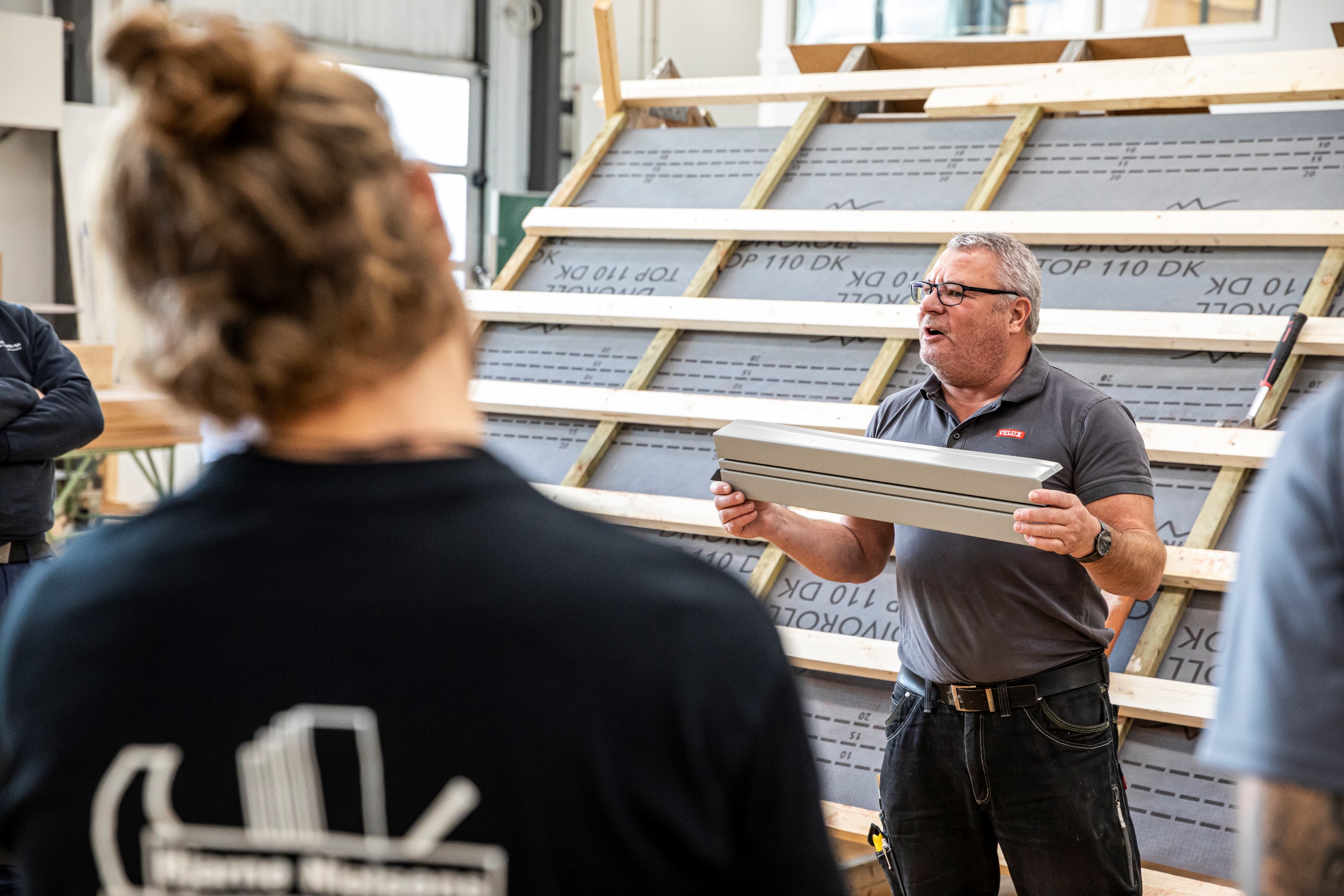 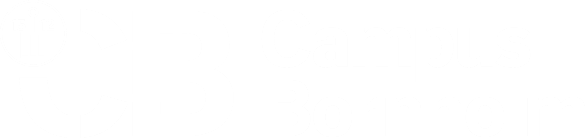 Overskrift
Tekst …
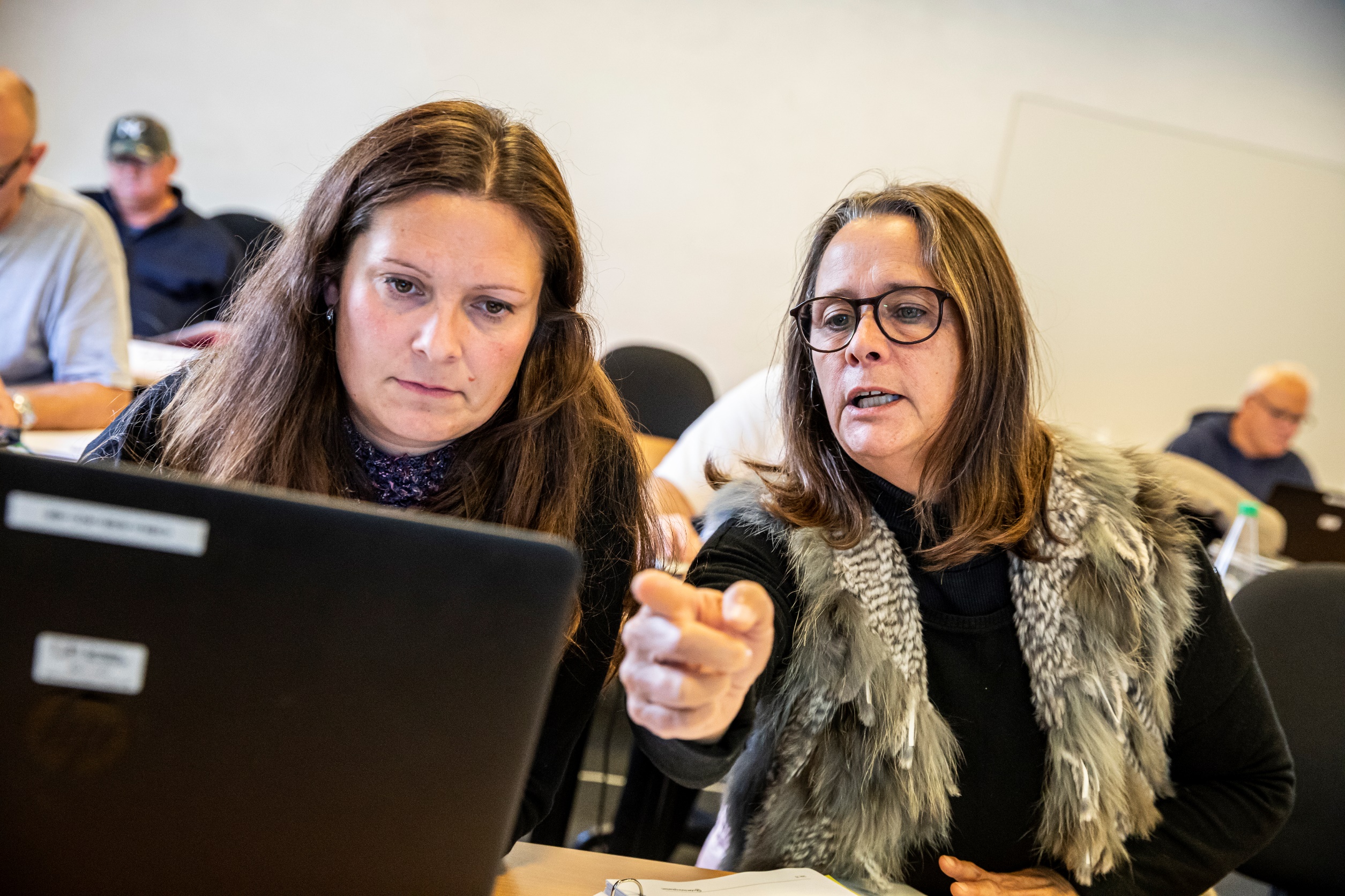 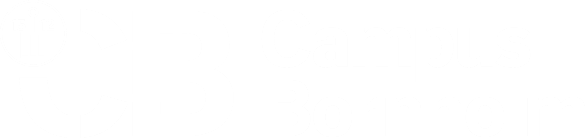 Overskrift
Tekst
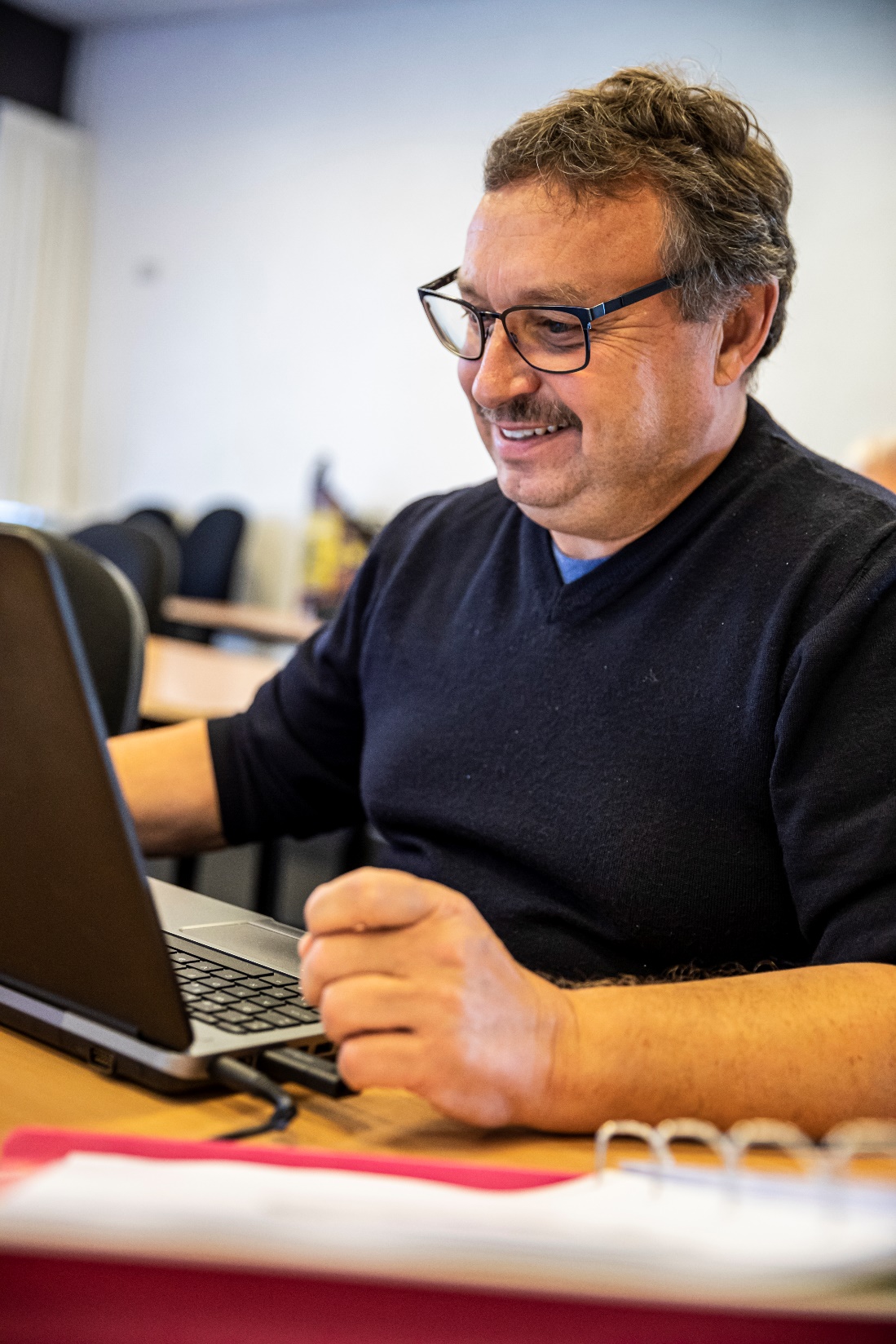 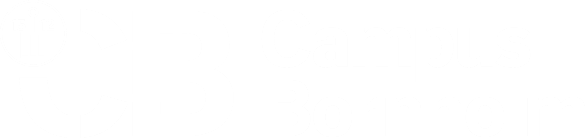 Overskrift
Tekst …
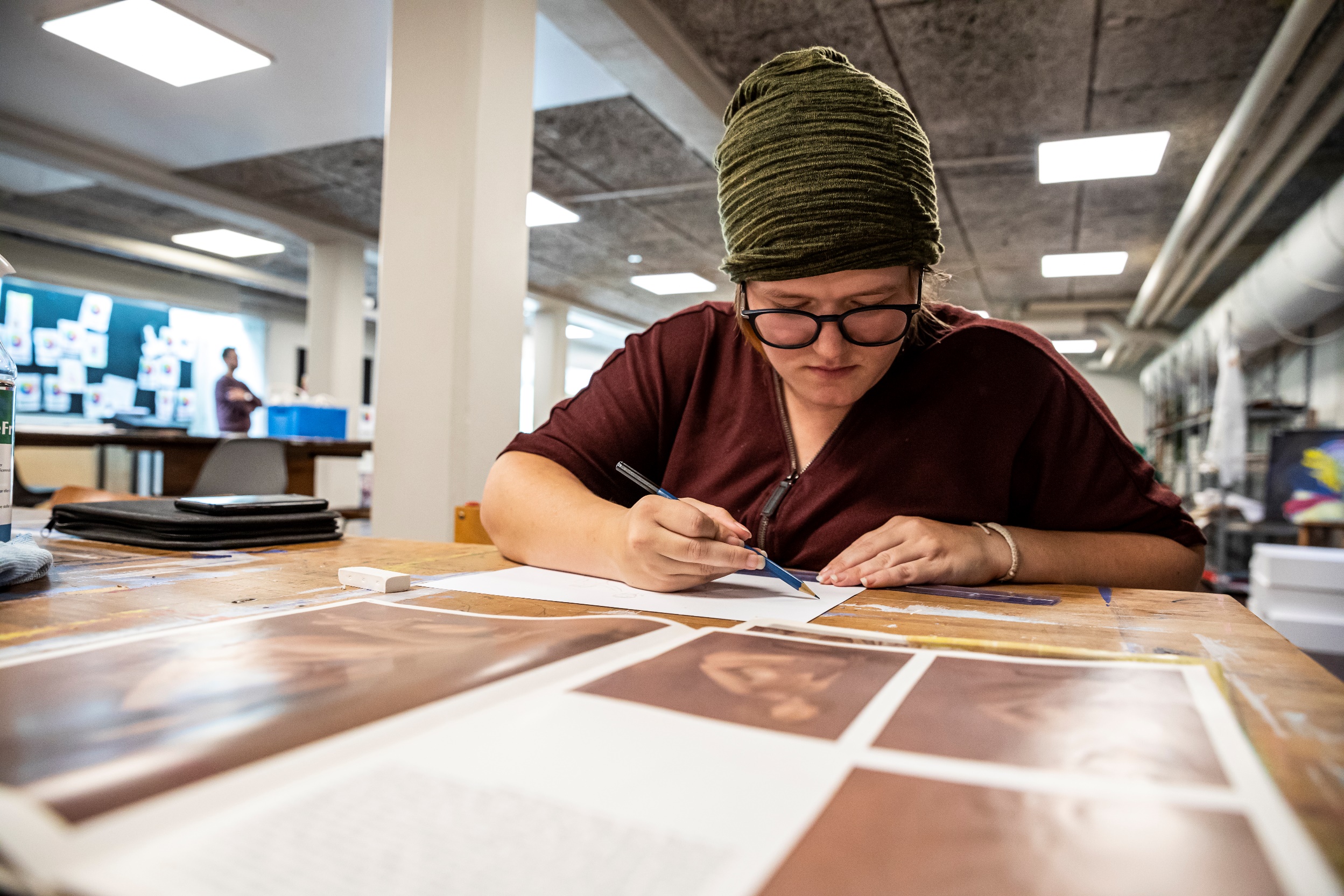 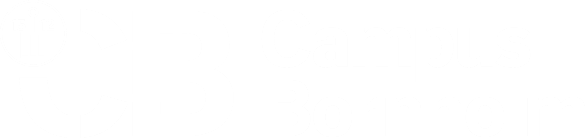 Overskrift
Tekst …
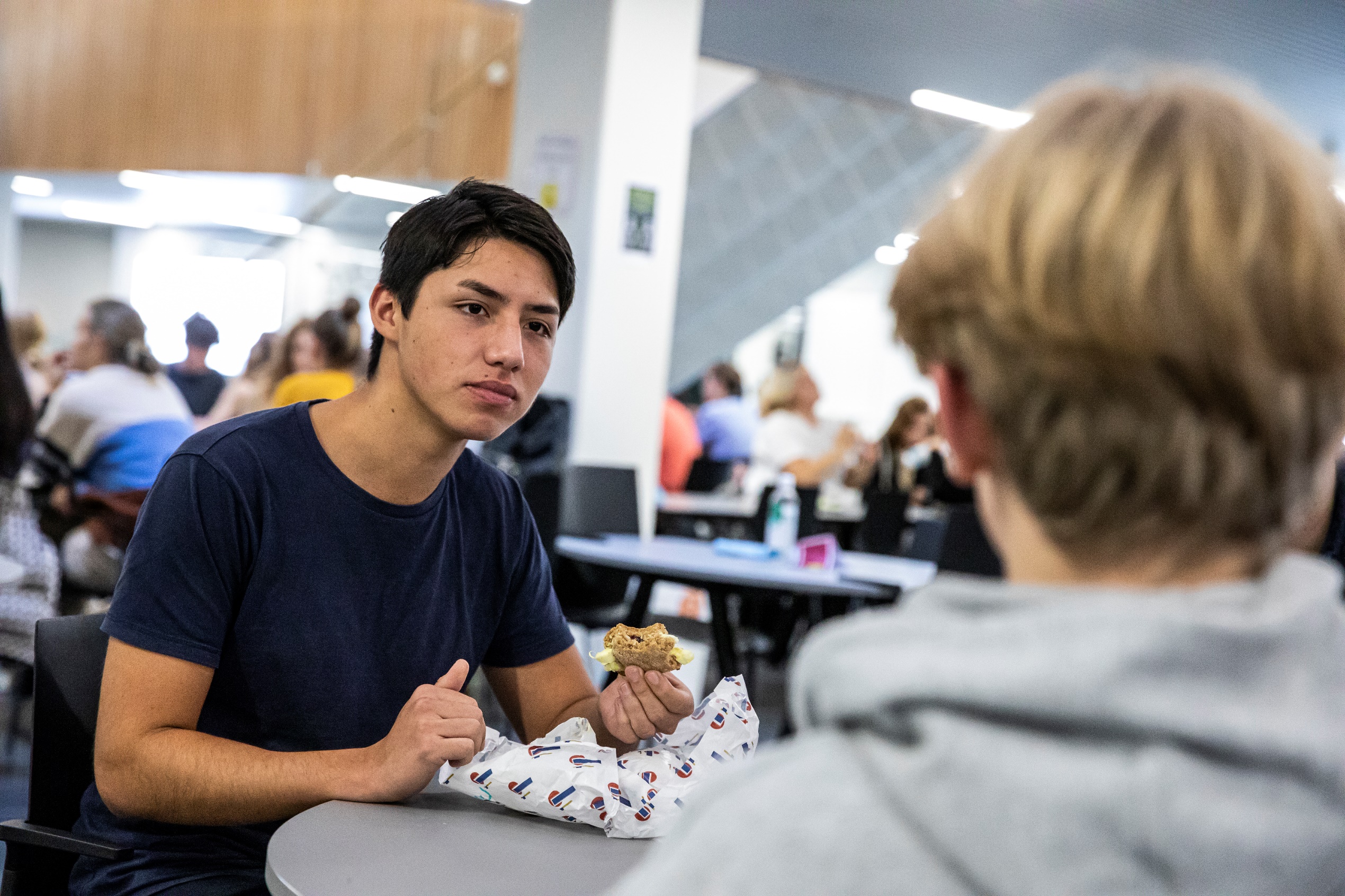 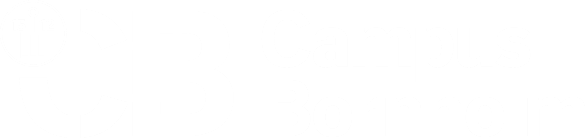 Overskrift
Tekst …
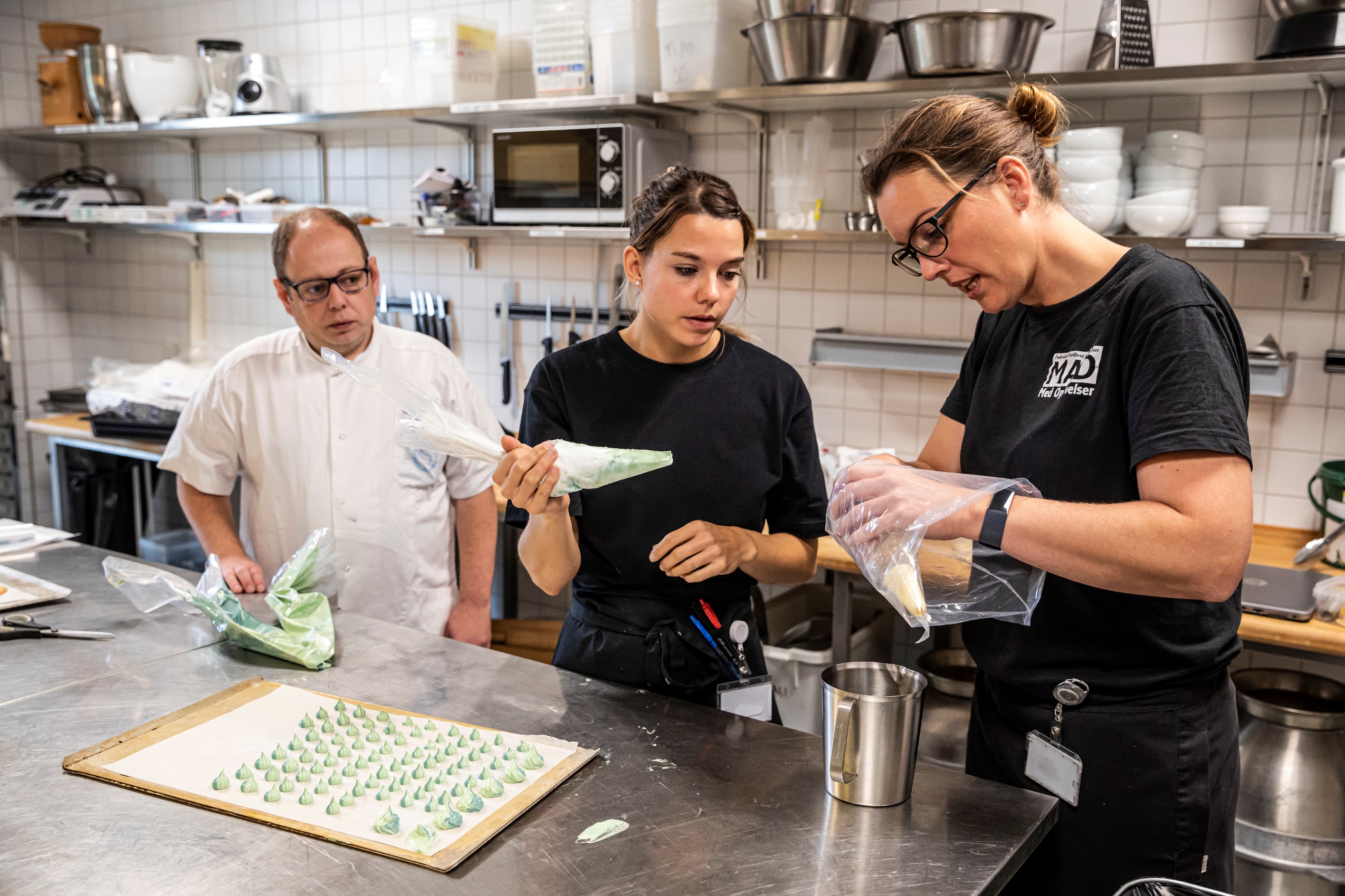 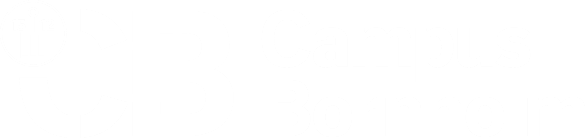 Overskrift
Tekst …
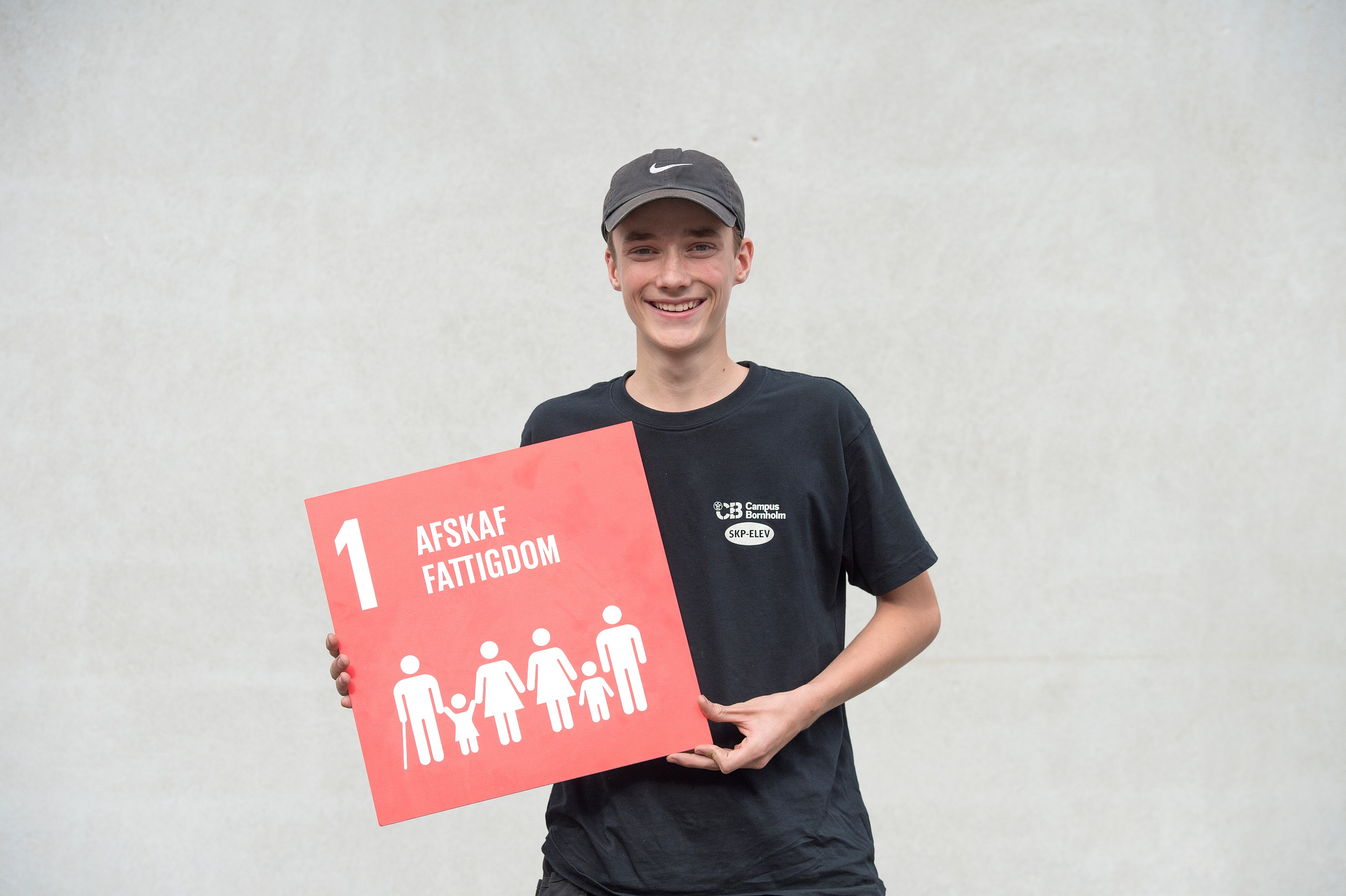 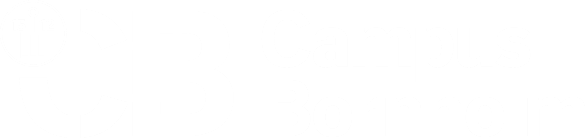 Overskrift
Tekst …
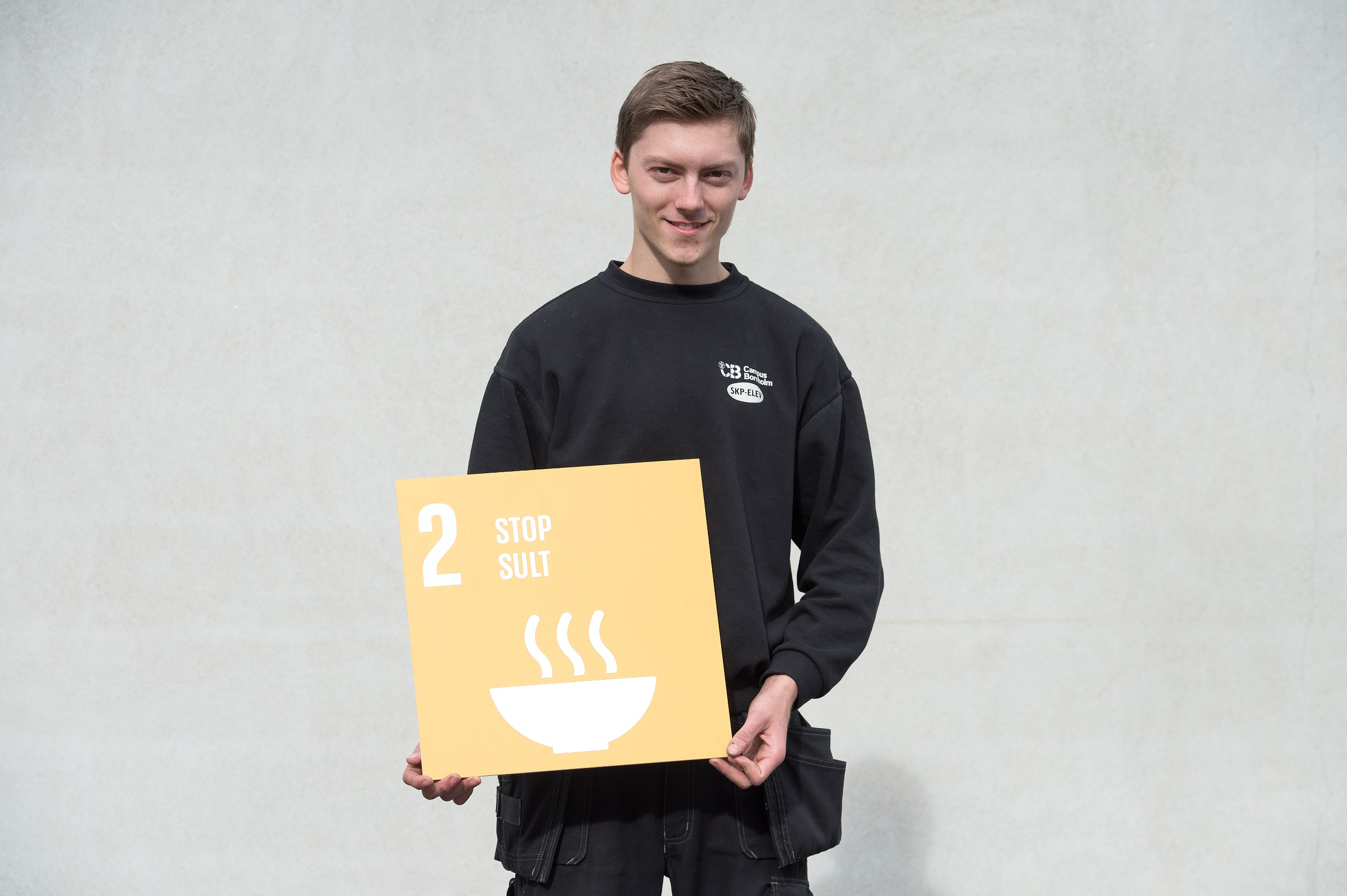 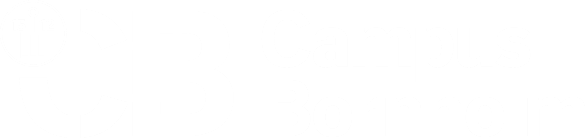 Overskrift
Tekst …
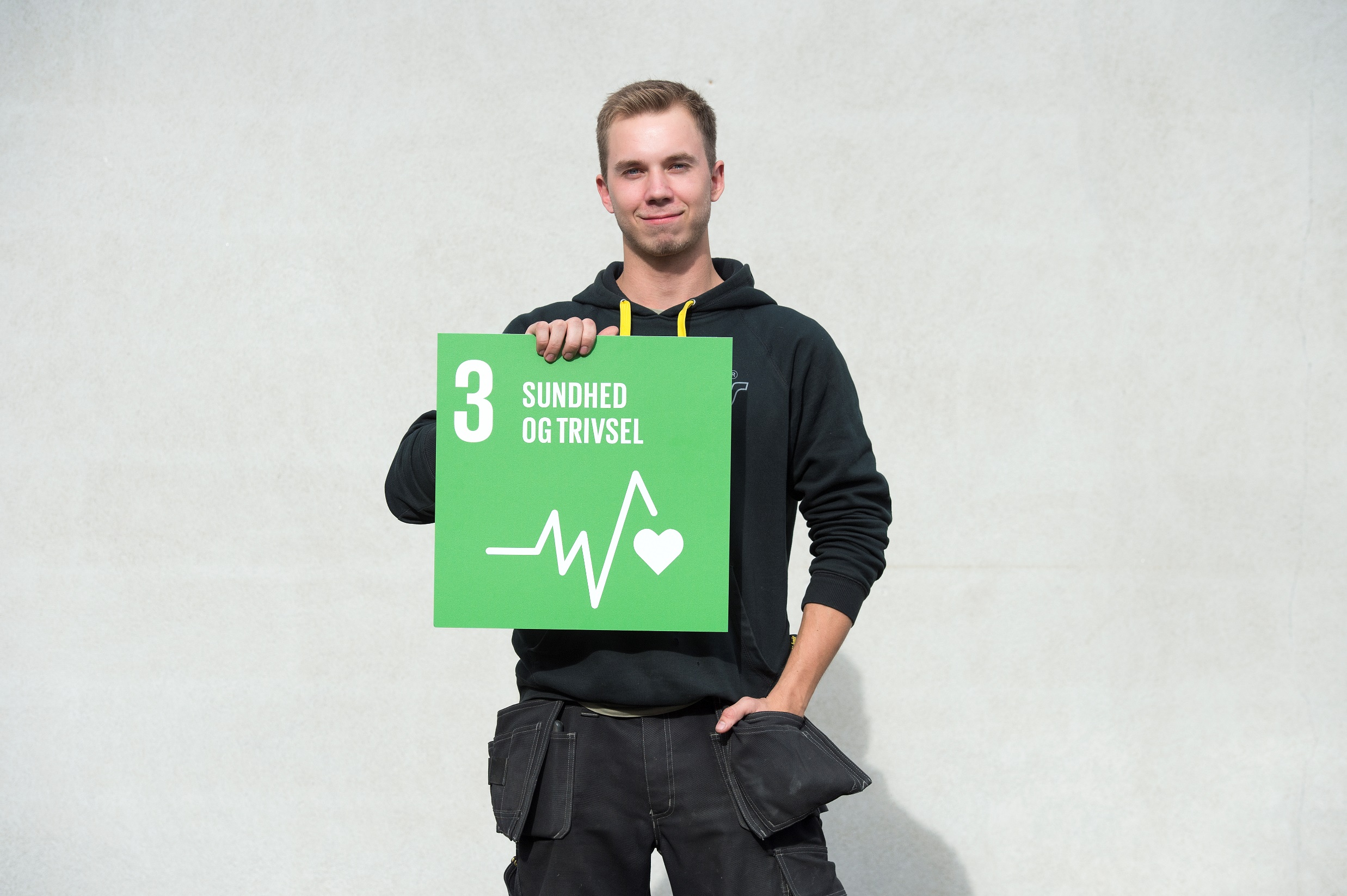 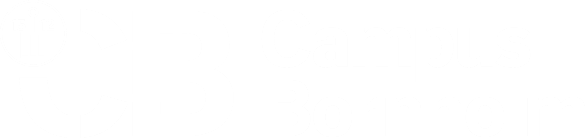 Overskrift
Tekst …
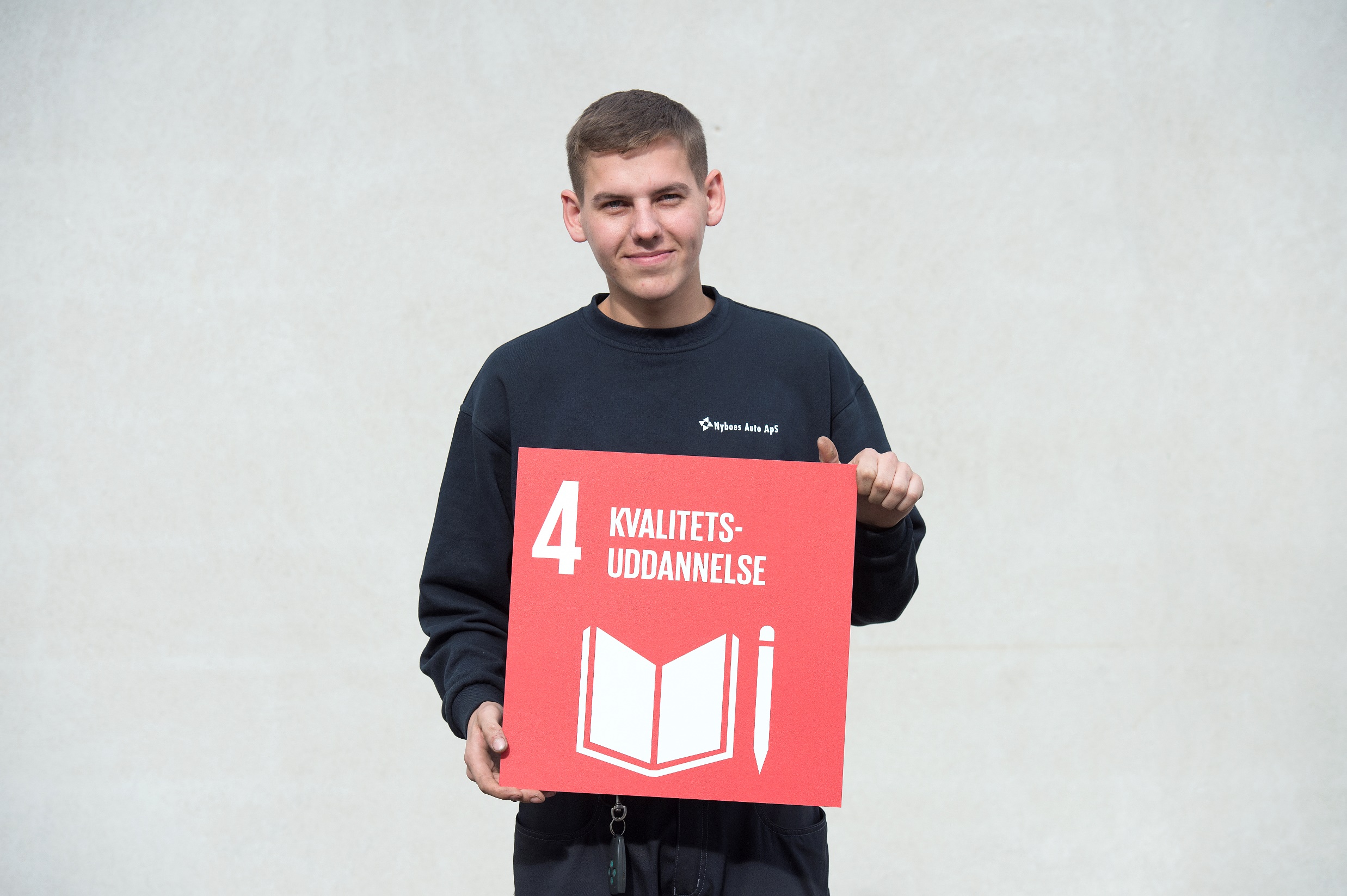 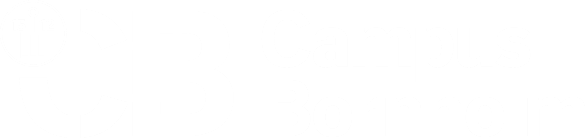 Overskrift
Tekst …
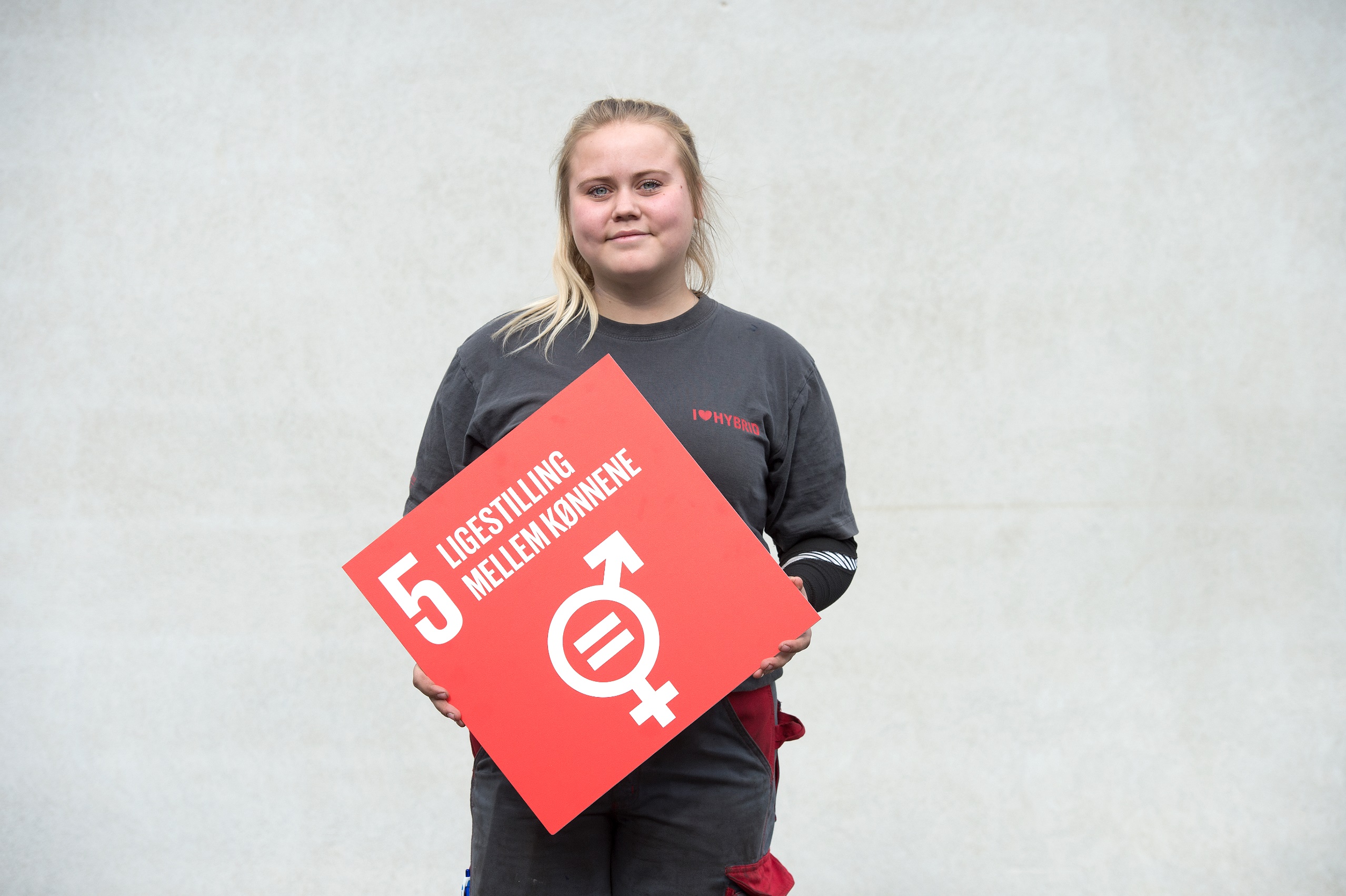 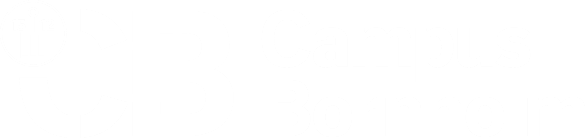 Overskrift
Tekst …
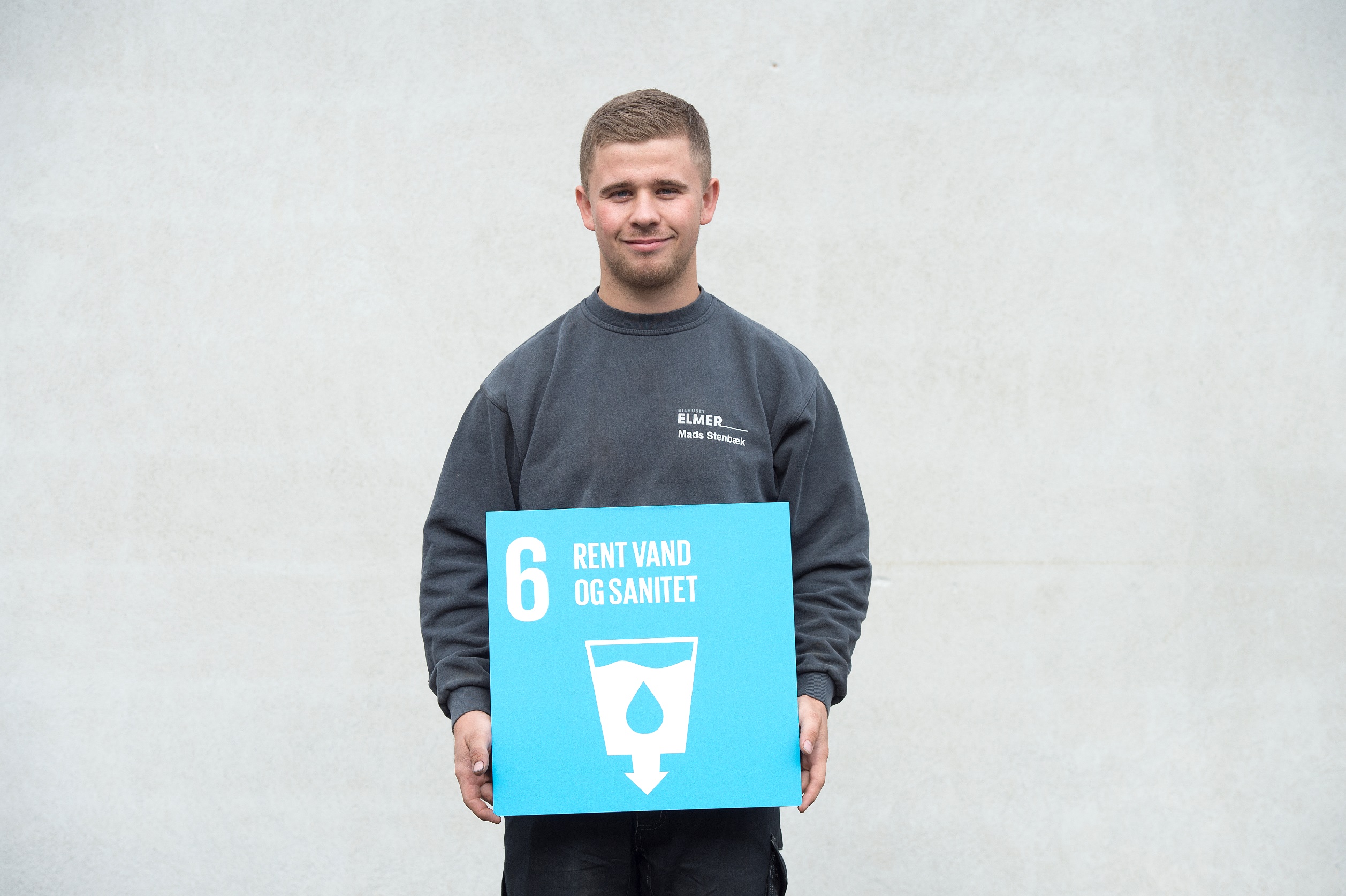 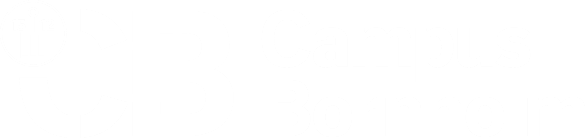 Overskrift
Tekst …
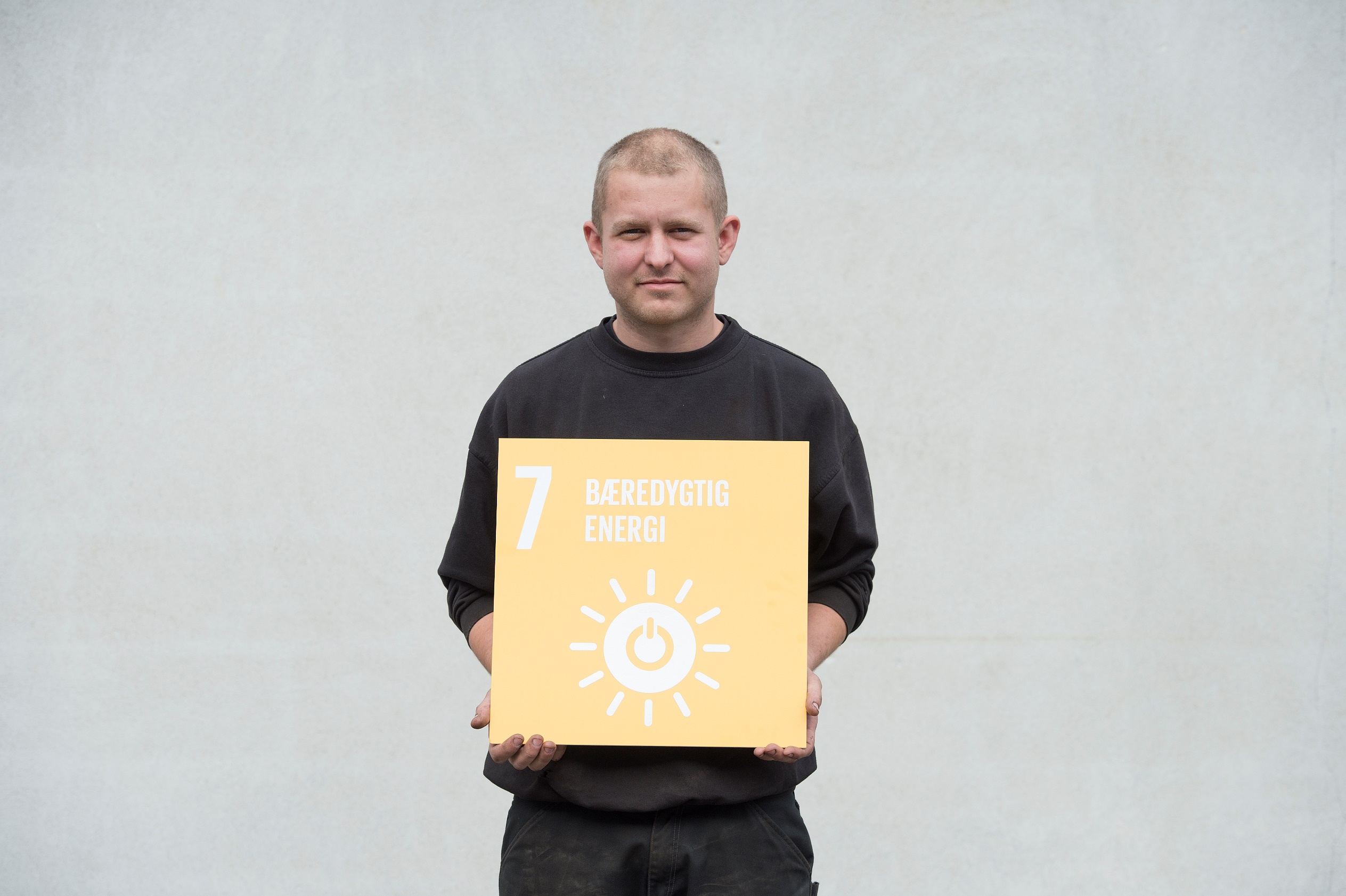 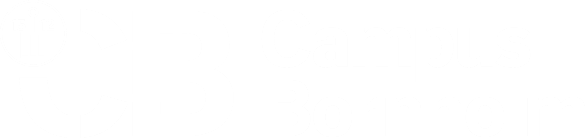 Overskrift
Tekst …
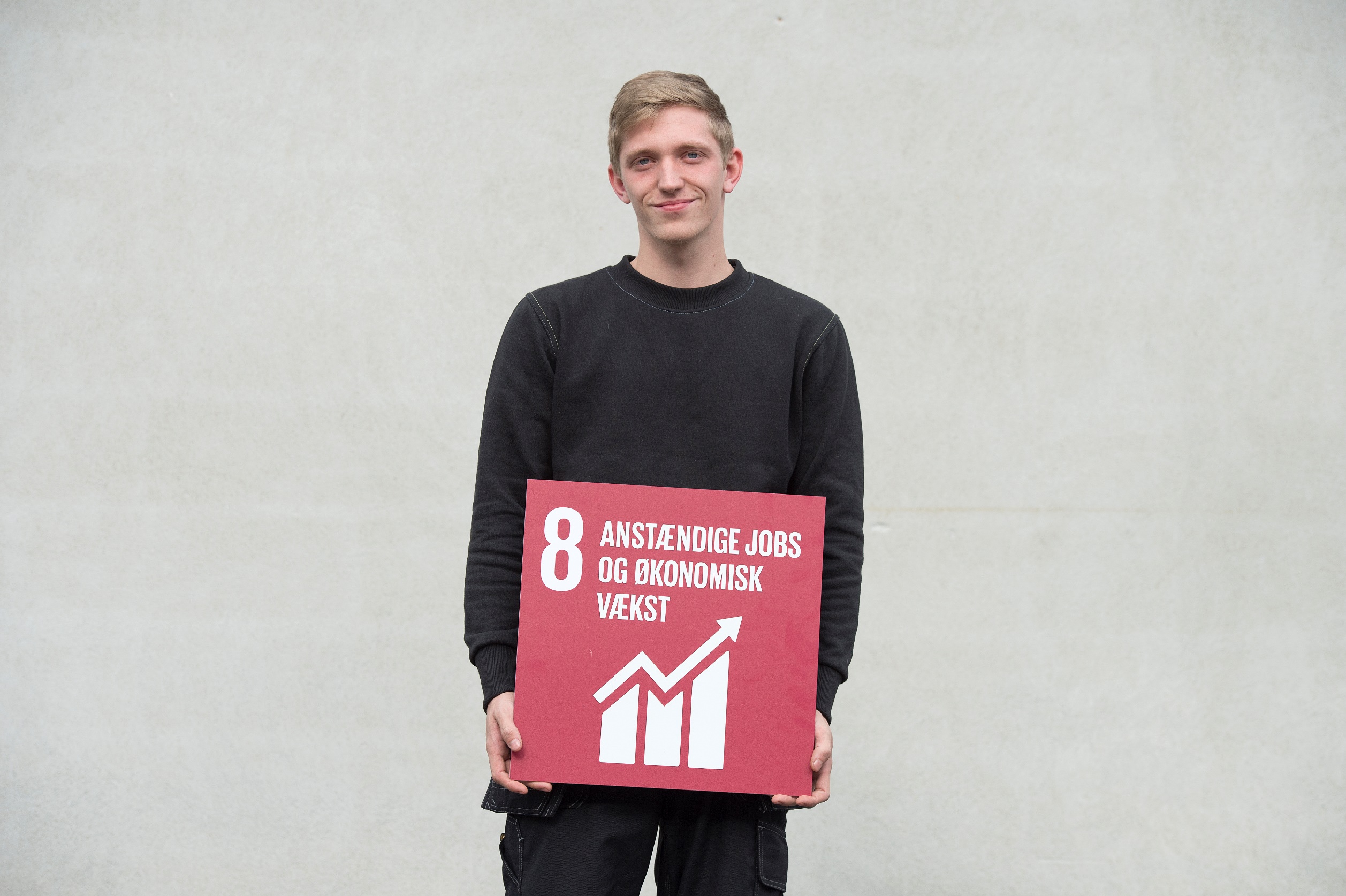 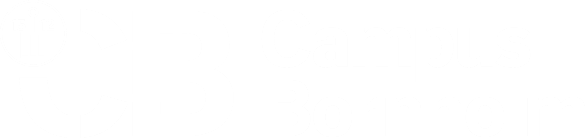 Overskrift
Tekst …
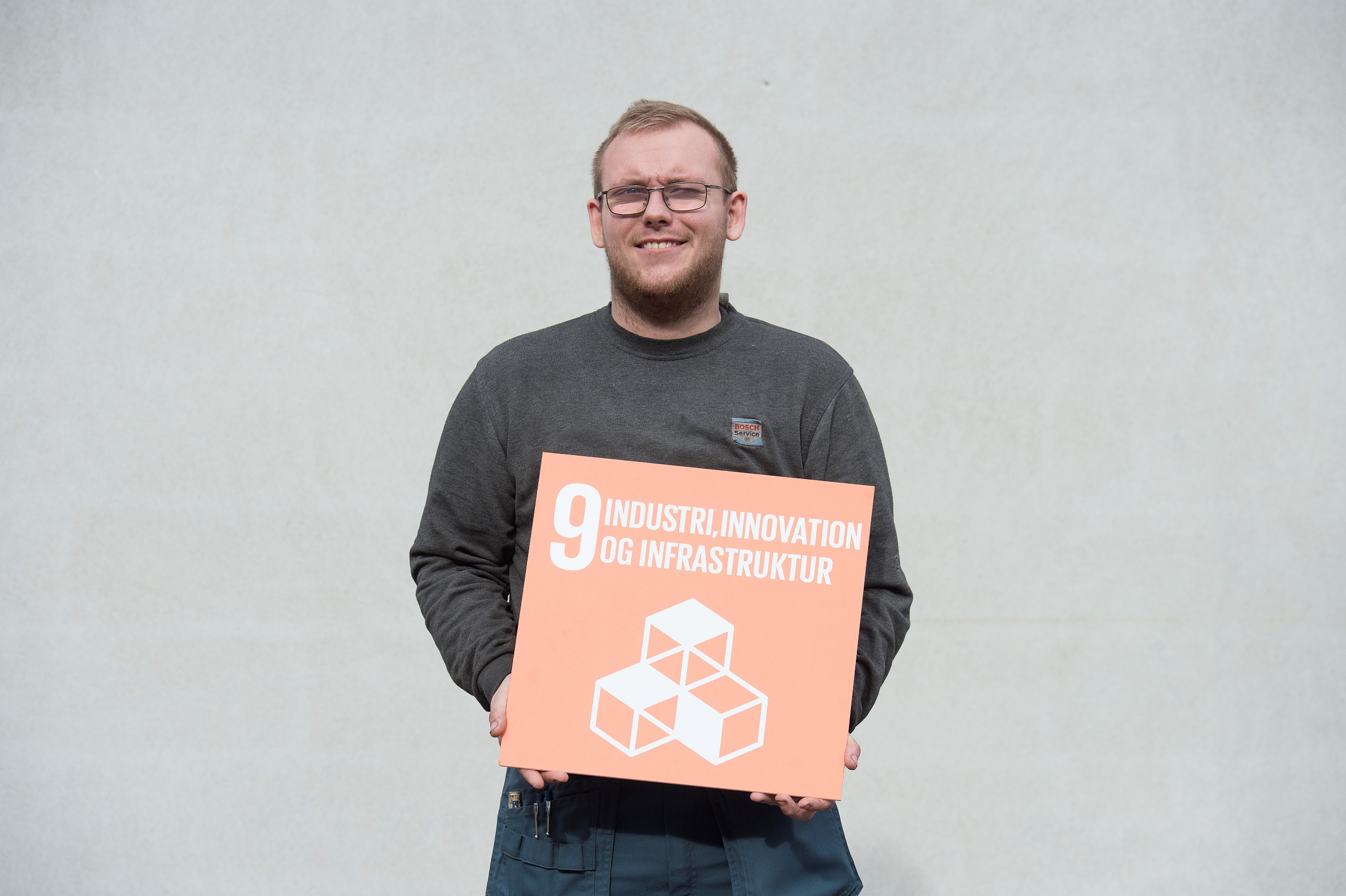 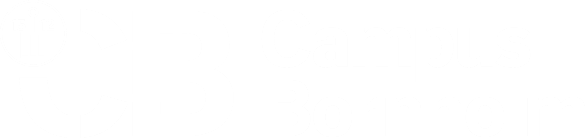 Overskrift
Tekst …
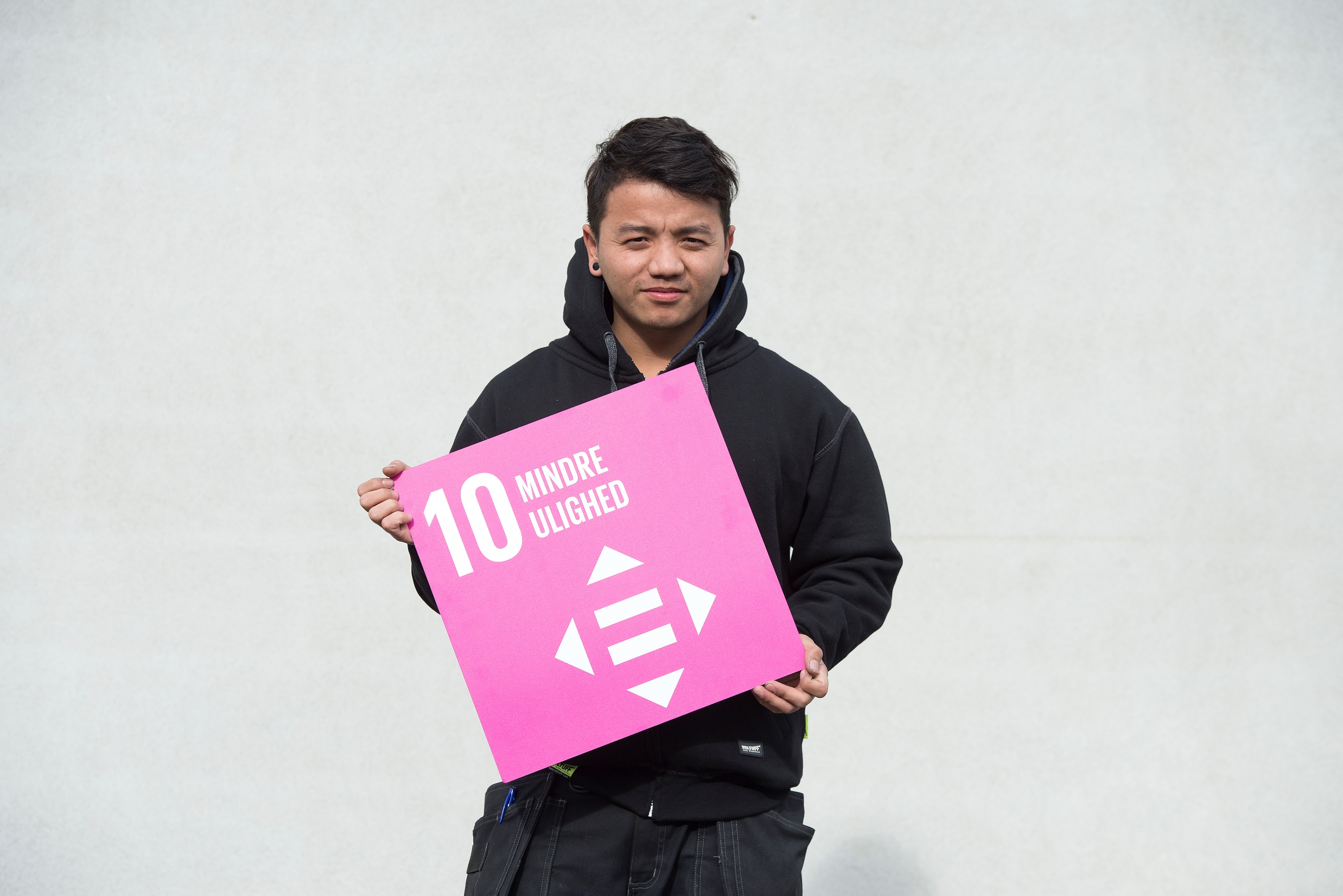 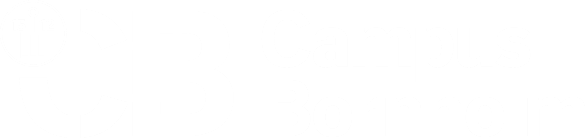 Overskrift
Tekst …
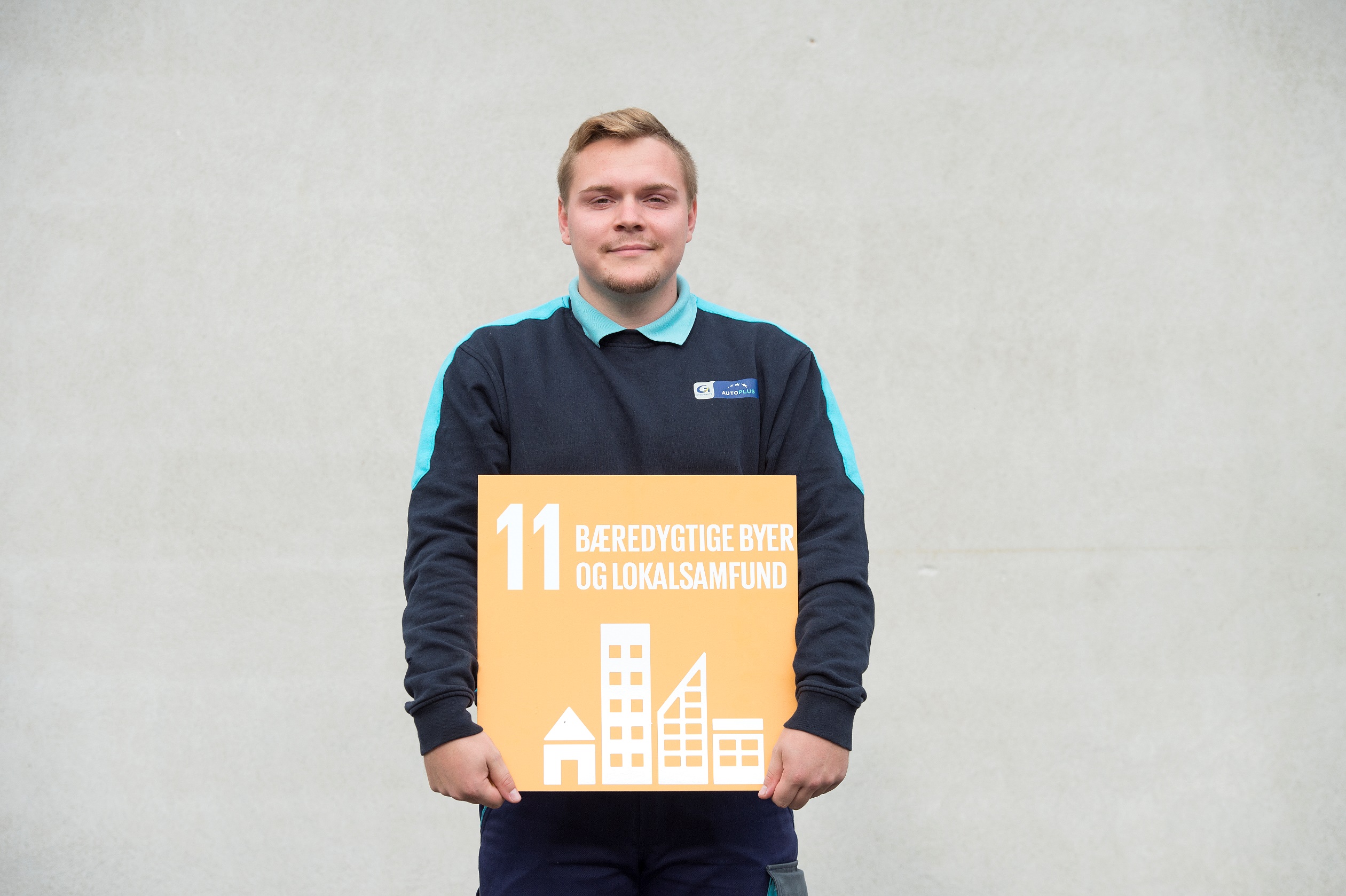 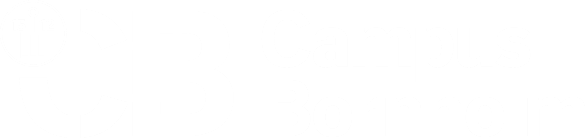 Overskrift
Tekst …
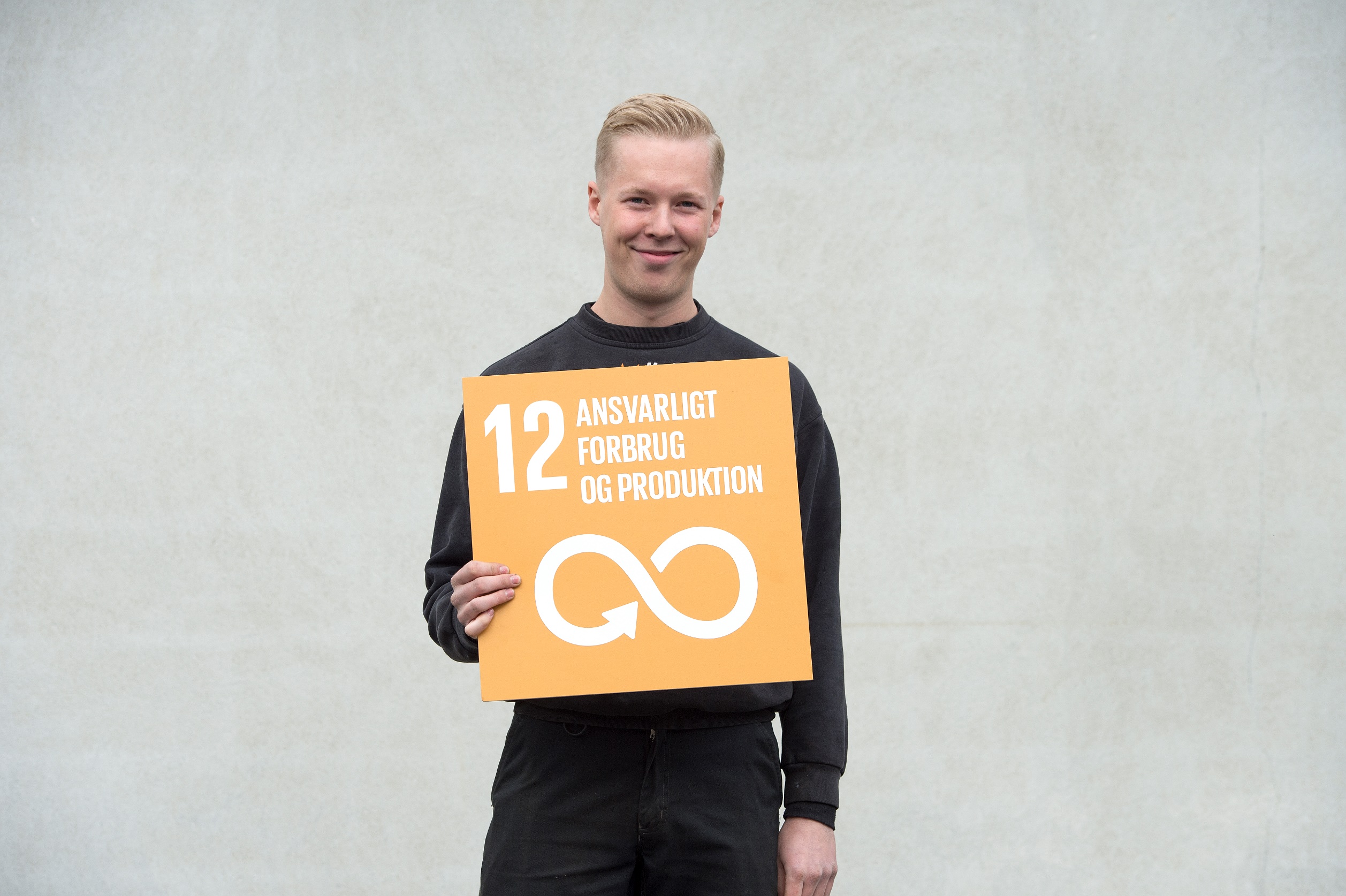 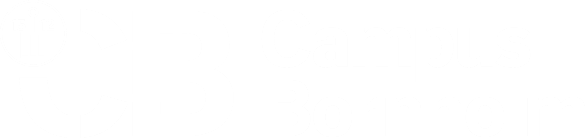 Overskrift
Tekst …
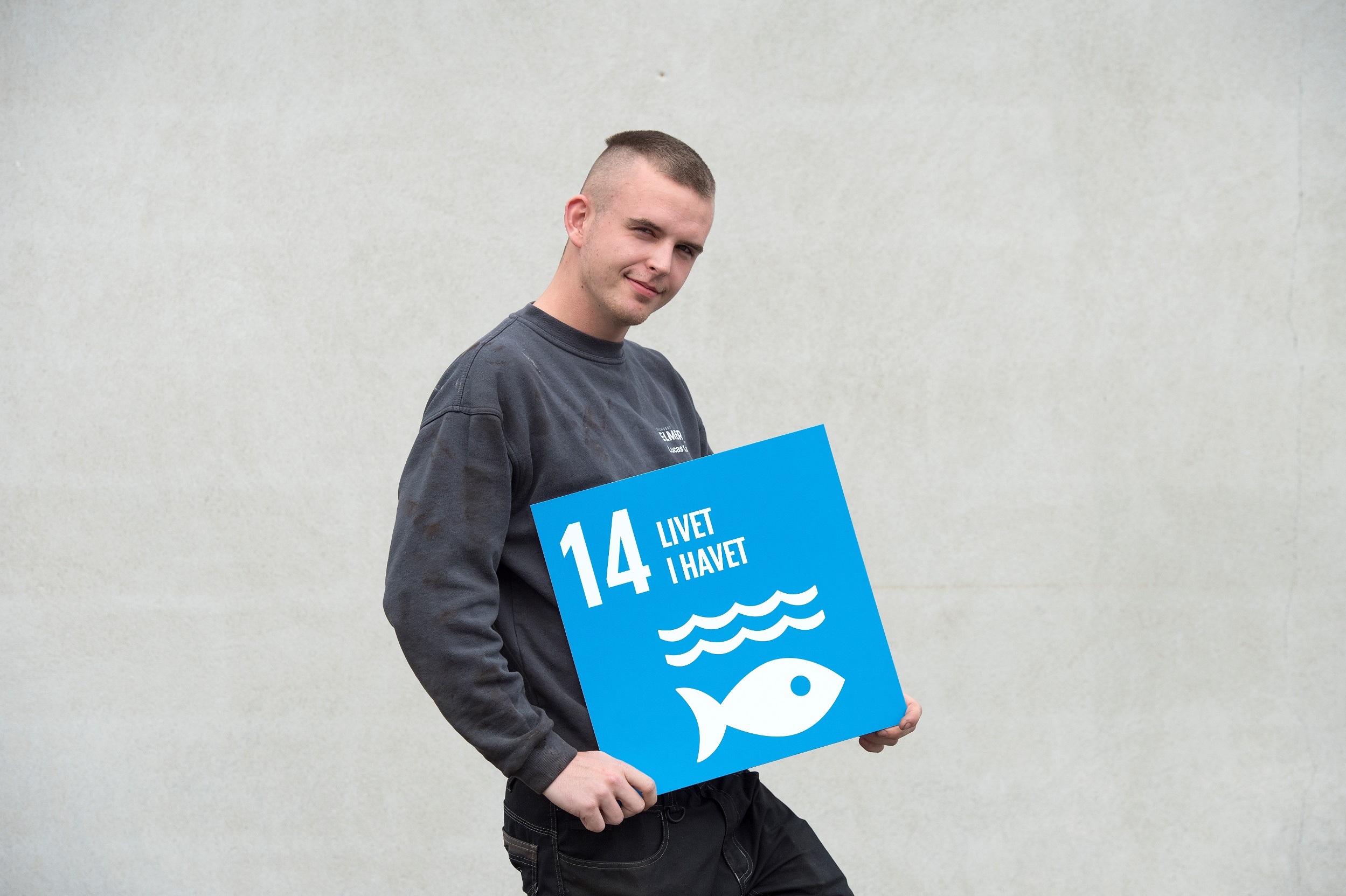 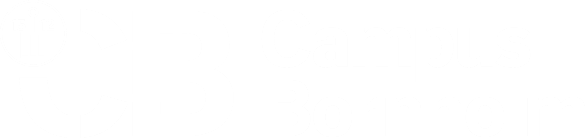 Overskrift
Tekst …
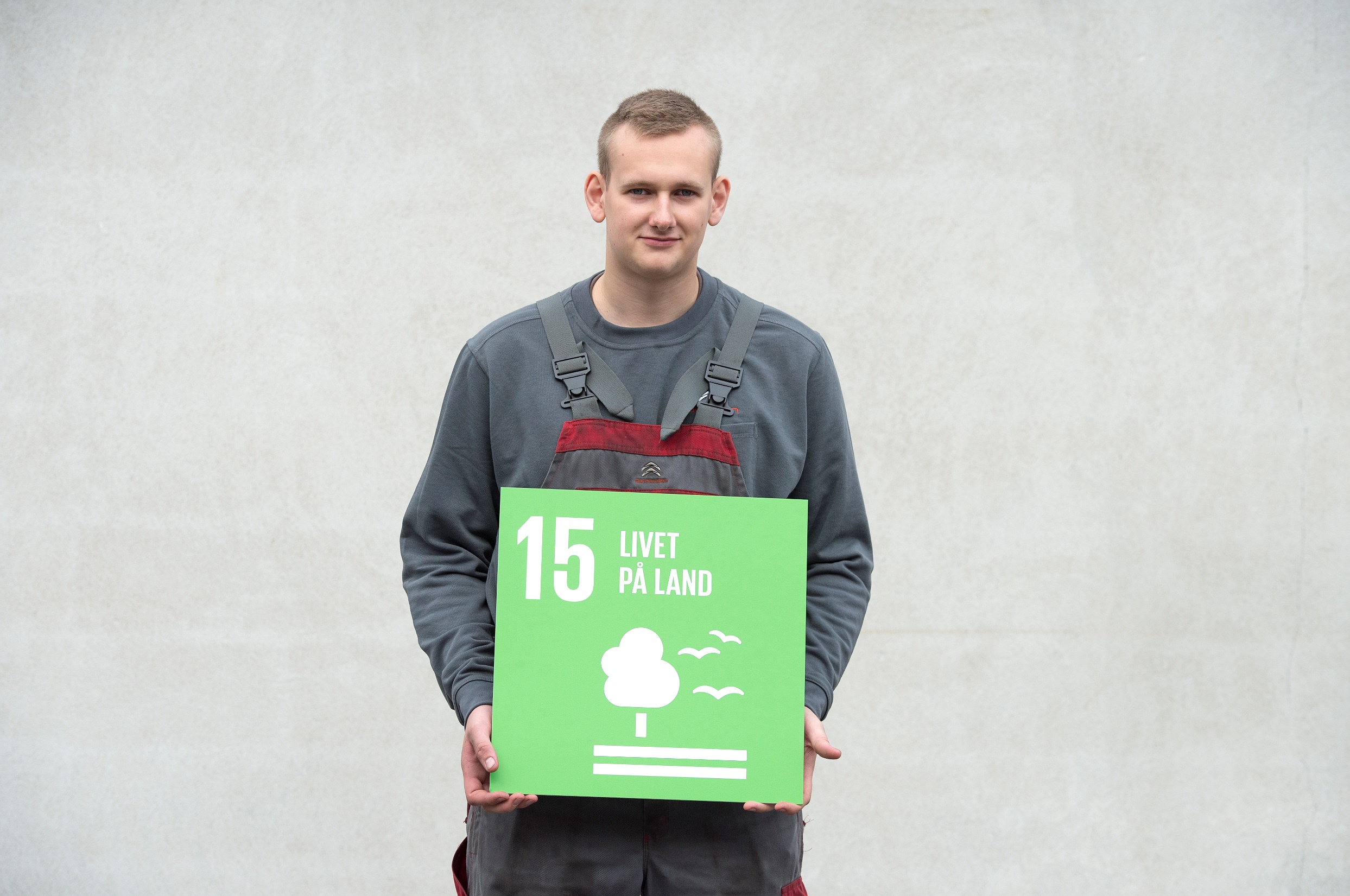 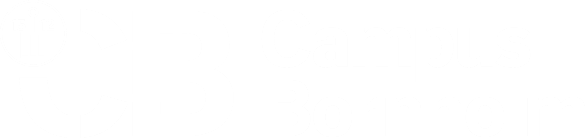 Overskrift
Tekst …
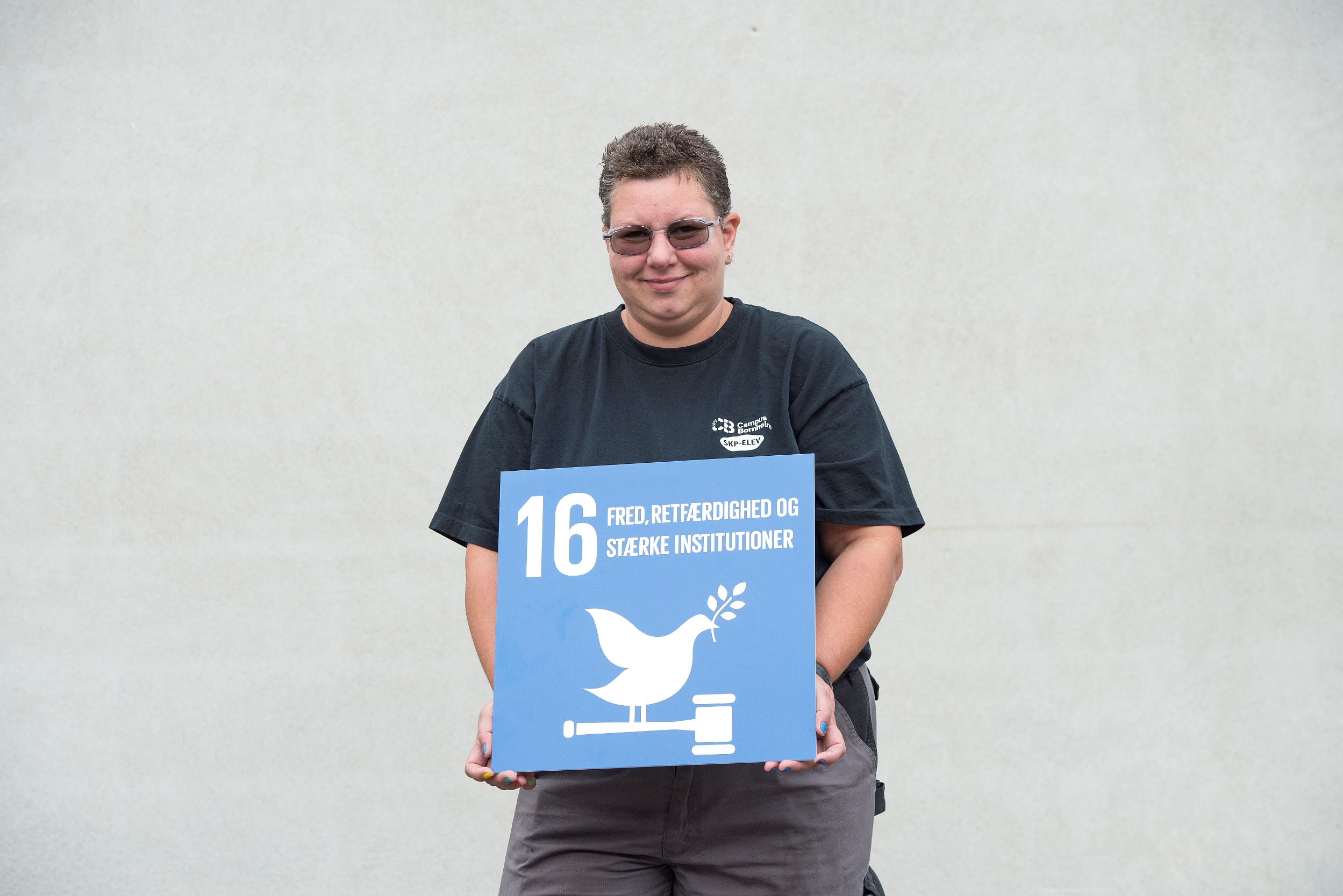 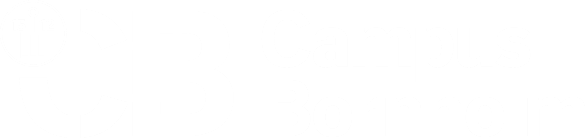 Overskrift
Tekst …
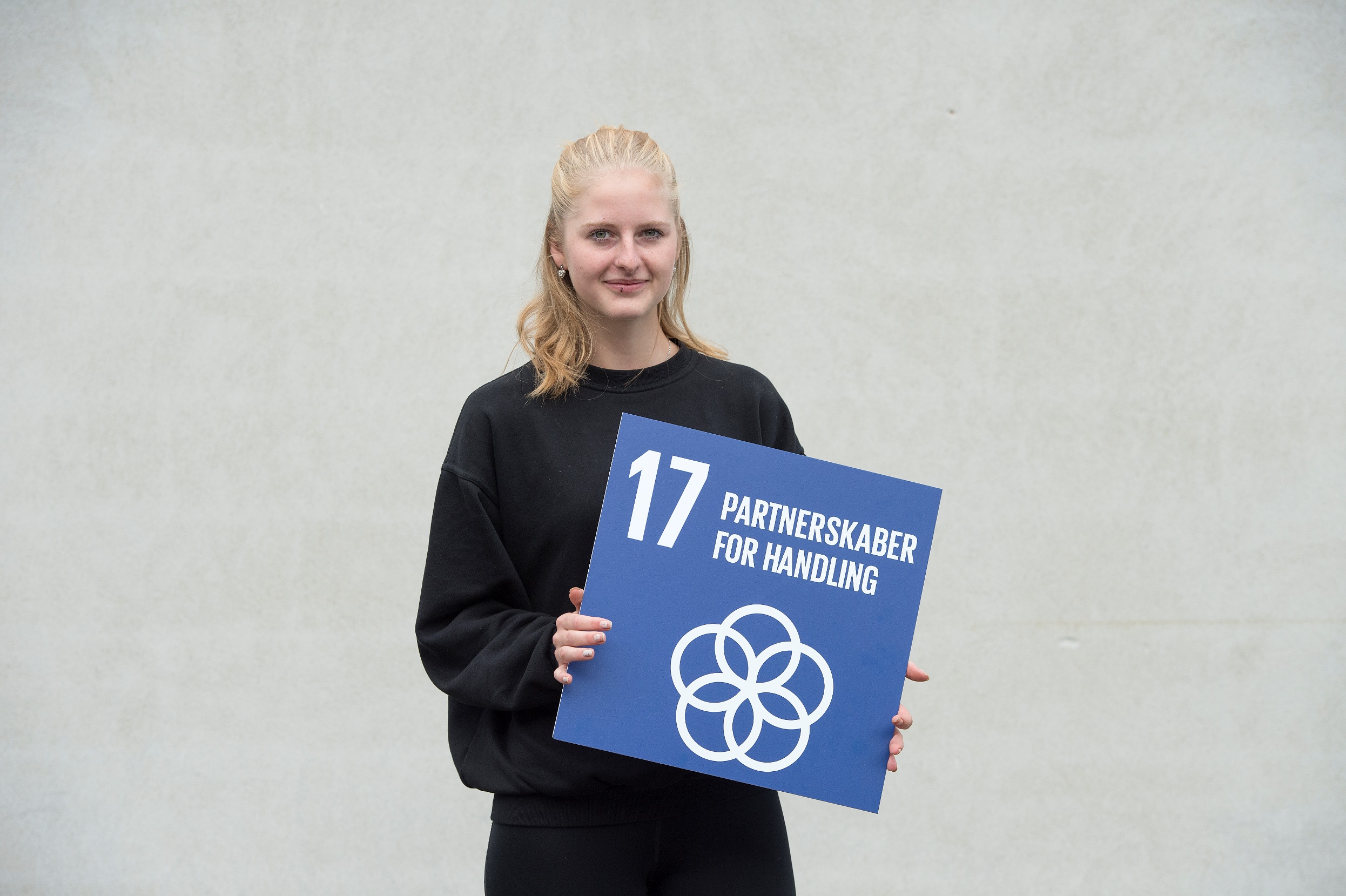 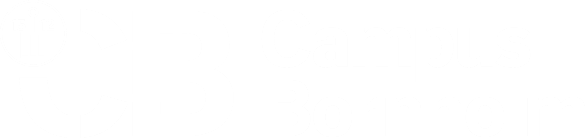 Overskrift
Tekst …
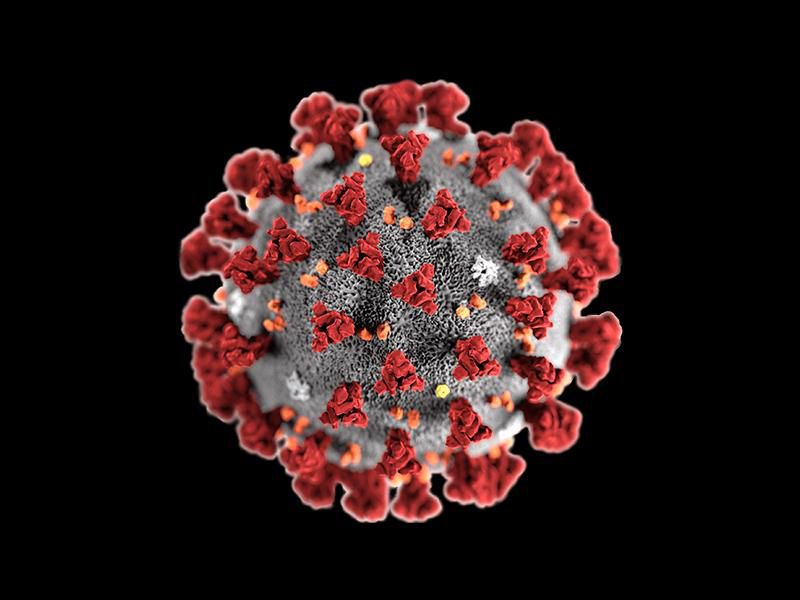 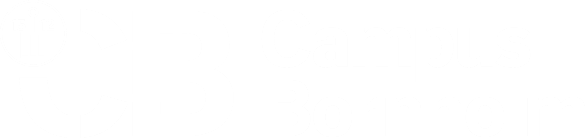 Overskrift
Tekst …